Den sirkulære bioøkonomien
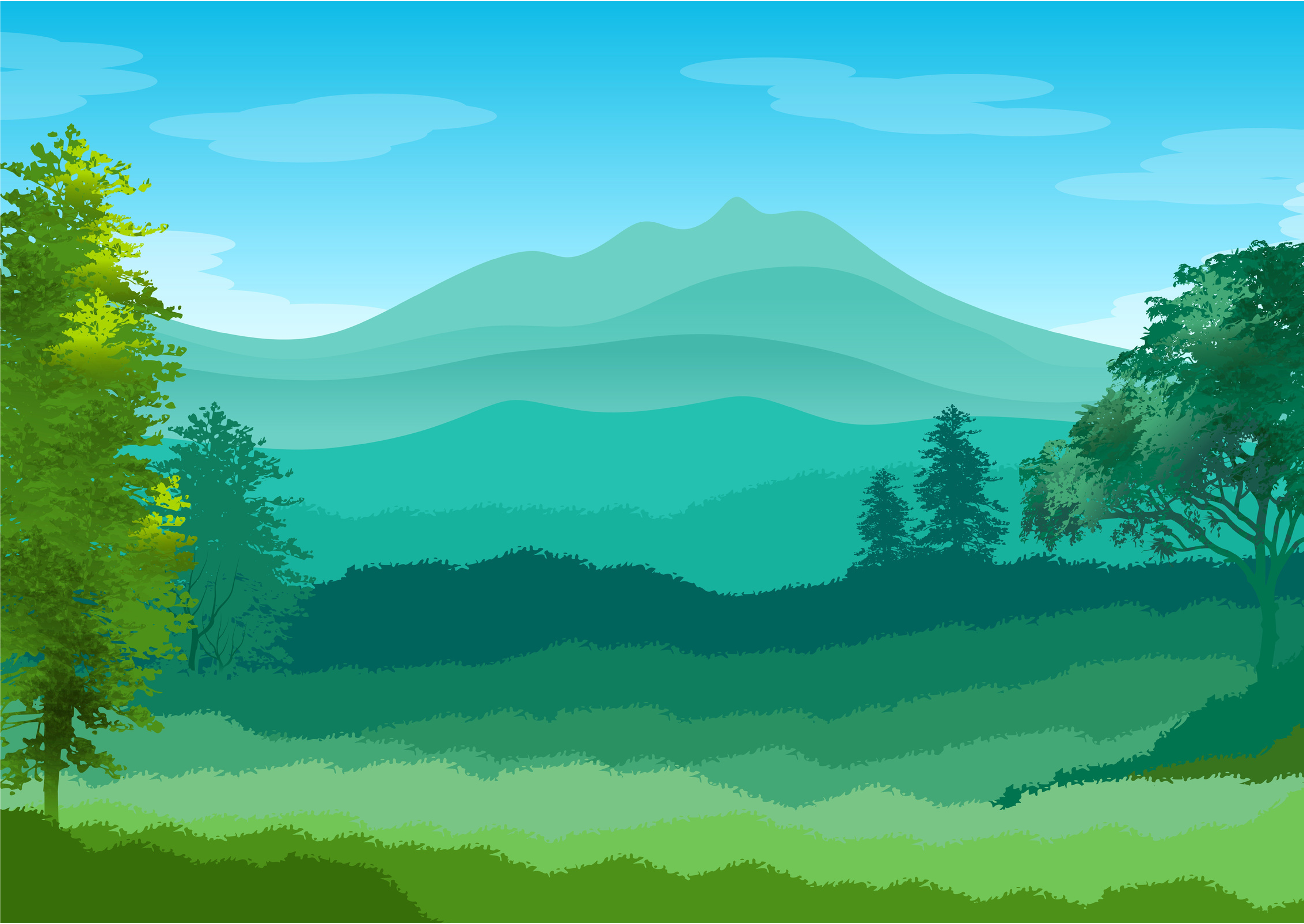 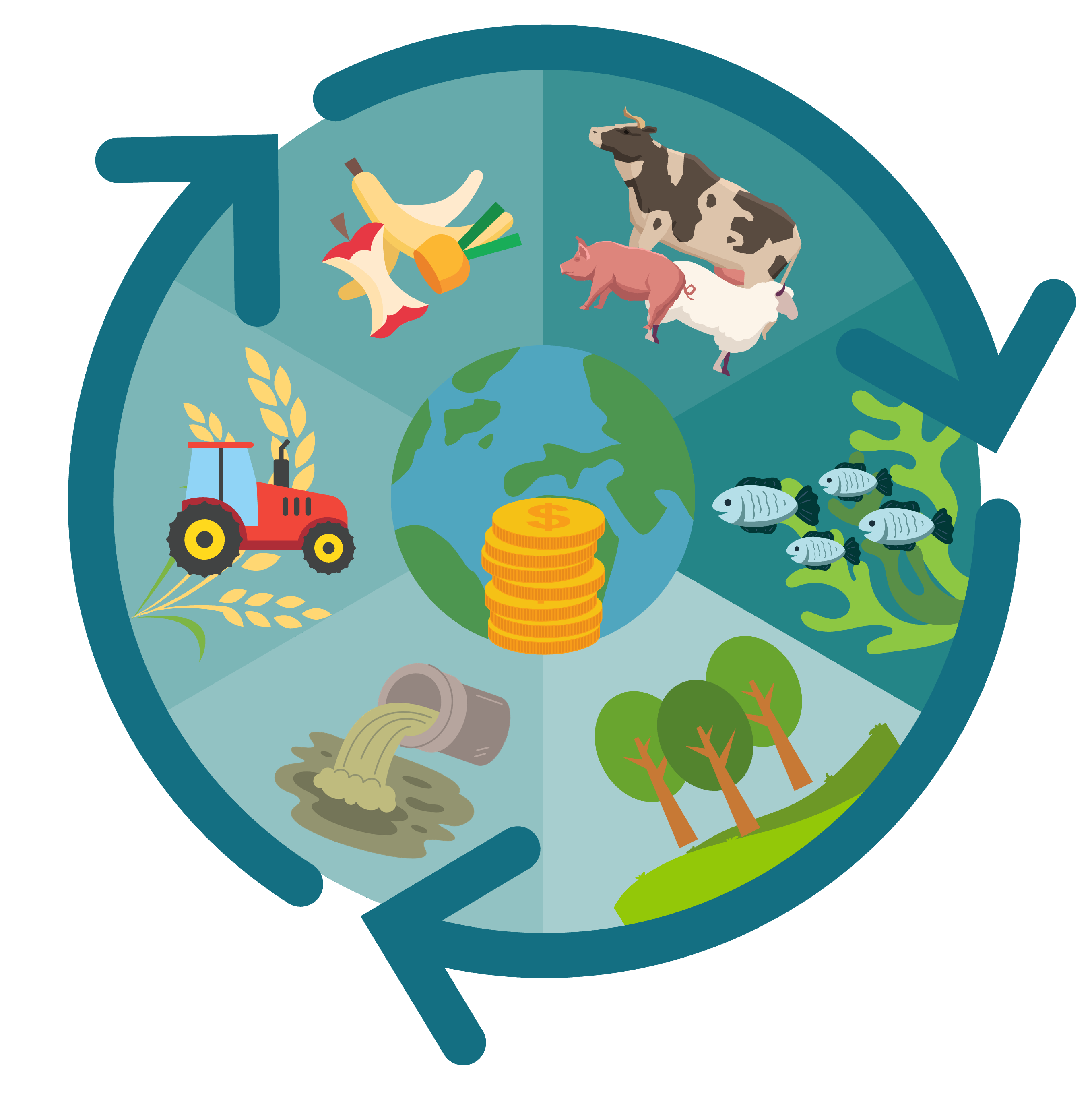 BIOØKONOMI
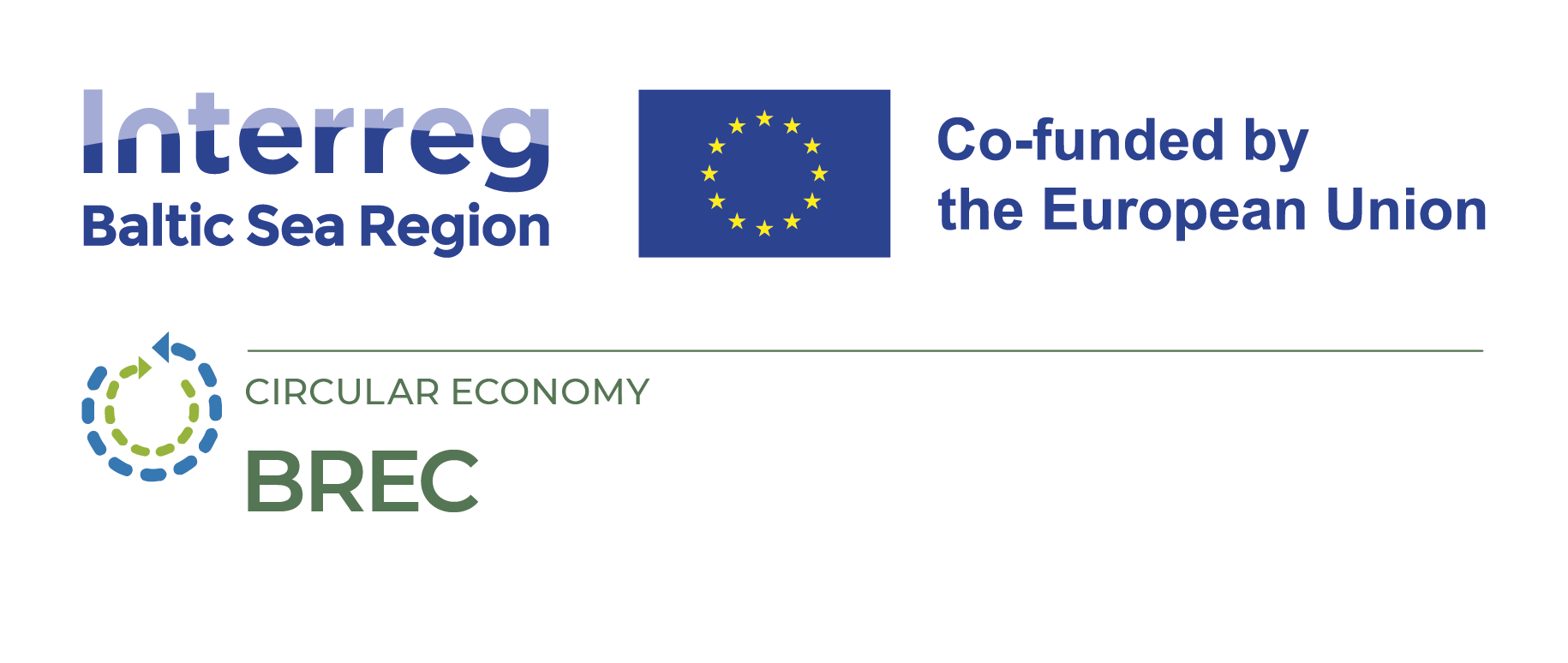 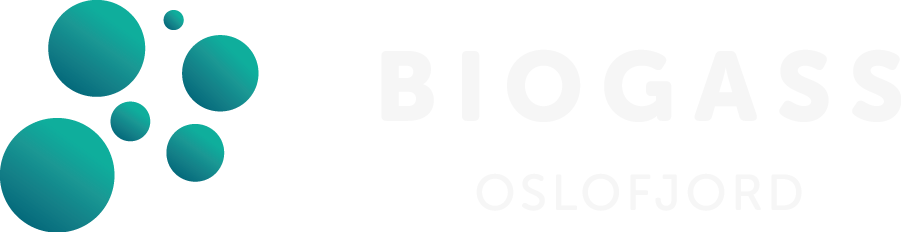 Læringsmål
Hva biogass og biorest er
Hvordan biomasse kan omdannes til energi
Forskjellen mellom lineær og sirkulær bioøkonomi
Bruksområder for biogass og biorest
Hvordan næringsstoffer kan resirkuleres
Hva tenker du på når du hører «sirkulær bioøkonomi»?
BIOØKONOMI
[Speaker Notes: Bioeconomy is an economy where materials, chemicals and energy originate from renewable bio-based raw materials. In a circular economy, resources stay within society's cycle instead of becoming waste. On a whiteboard write the term ‘bioeconomy’ in the middle. Invite the students to think of different concepts, processes, activities that the term can involve. Write down the answers surrounding the term and create a “word cloud”. The link provides a video explanation for students and can be used as an introduction to the topic in classrooms. While the video is playing you can cross the words that the students came up with in the word cloud. Did you cross at least 6 words off in the cloud?]
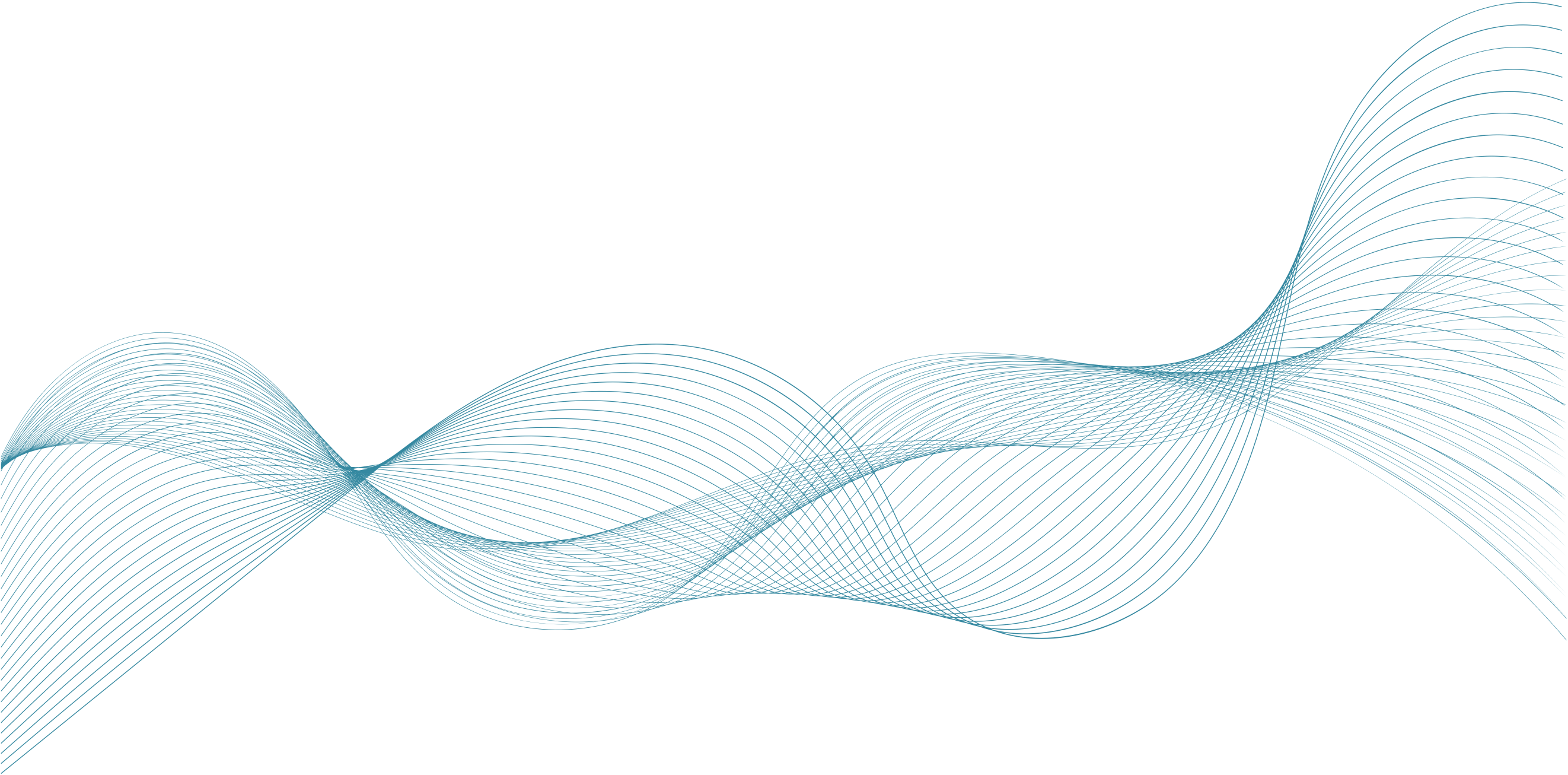 Biomasse refererer til organisk materiale, det vil si planter, dyr og mikroorganismer, samt avfallsprodukter fra disse. Dette omfatter alt fra trær og avlinger til animalsk avfall og mikrobiell masse. 
Biomasse er en viktig ressurs for mennesker ettersom den kan brukes som energi, mat, fôr, fiber og kjemikalier.
Biomasse
Lineær vs. sirkulær bioøkonomi
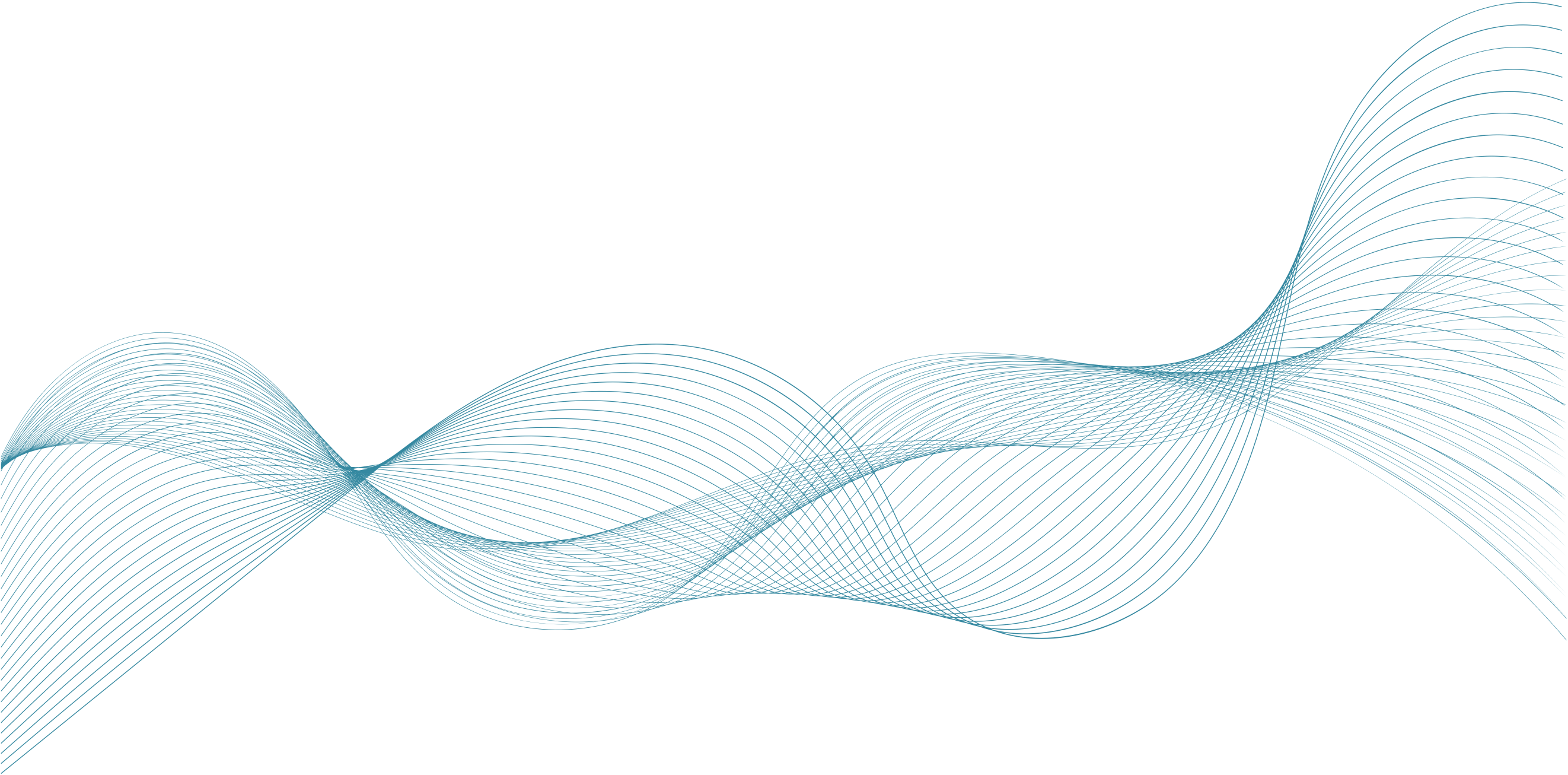 Biomasse brukes som råmateriale til produksjon av varer, energi eller kjemikalier. Etter bruk kastes biomassen som avfall uten å bli resirkulert eller gjenbrukt.
Biomasse, produkter og næringsstoffer brukes, gjenvinnes og resirkuleres for å skape et lukket kretsløp.
Nøkkelprinsipper: 
Ressurseffektivitet: Vi har som mål å ta vare på og gjenbruke alt. Avlingsrester blir verdifulle innsatsfaktorer, og resirkulering av næringsstoffer holder jordsmonnet sunt. 
Biologisk mangfold: Varierte dyrkingssystemer øker robustheten og støtter økosystemene. 
Reduksjon av avfall: Sirkulært landbruk tar tak i avfall i alle ledd.
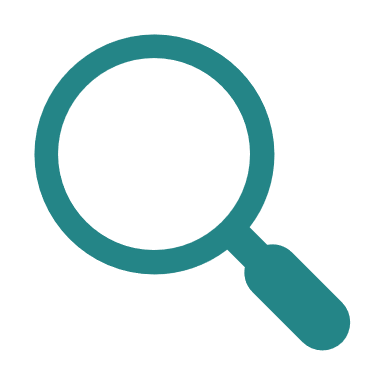 Landbruk
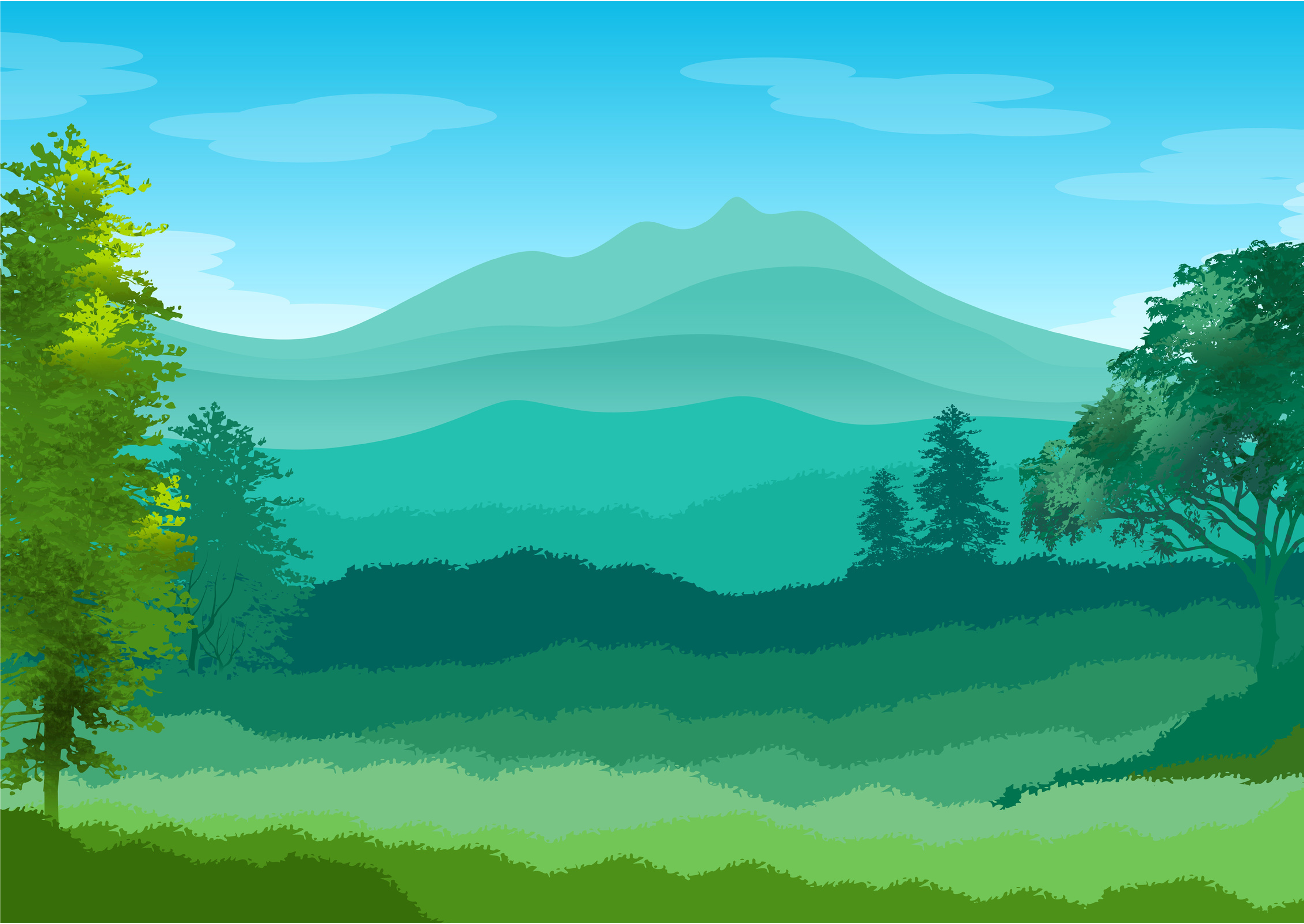 Historiskt fokus: Sirkularitet: 
Tradisjonelt har skogforvaltning vært sentrert rundt sirkularitet, og praksisen med å plante på nytt etter hogst. Dette sikrer en bærekraftig syklus av vekst og fornyelse. 
Sirkulær skogforvaltning har som mål å opprettholde skogens helse, biologiske mangfold og økosystemtjenester. 
Nytt fokus: Optimalisering av skogbruket for å sikre enda bredere ressursutnyttelse og mindre avfall.
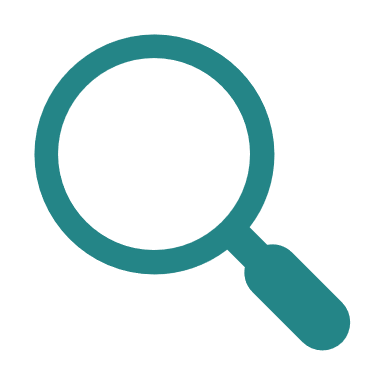 Skogbruk
Uutnyttede marine ressurser: 
Kystnære farvann skjuler en skattekiste av lavtrofiske marine ressurser. 
Disse organismene har en superkraft: De filtrerer næringsstoffer fra sjøvann.
Næringsrikdom: 
Lavtrofiske arter er som næringsrike kraftverk: 
Protein av høy kvalitet
Omega-3-fettsyrer
Cellulose
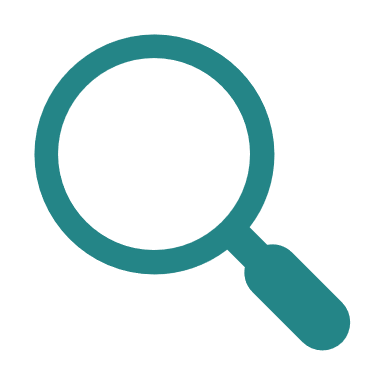 Akvakultur
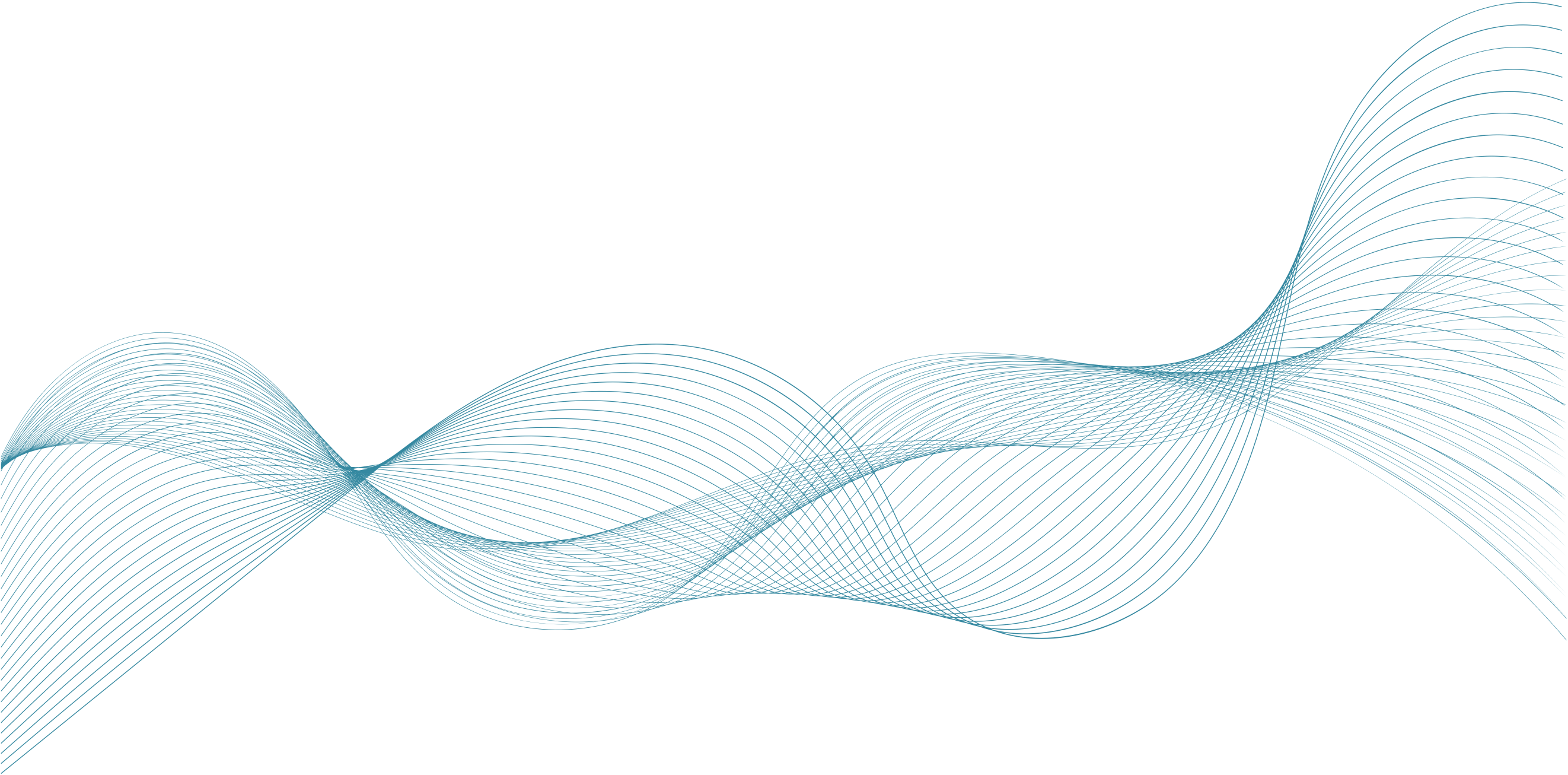 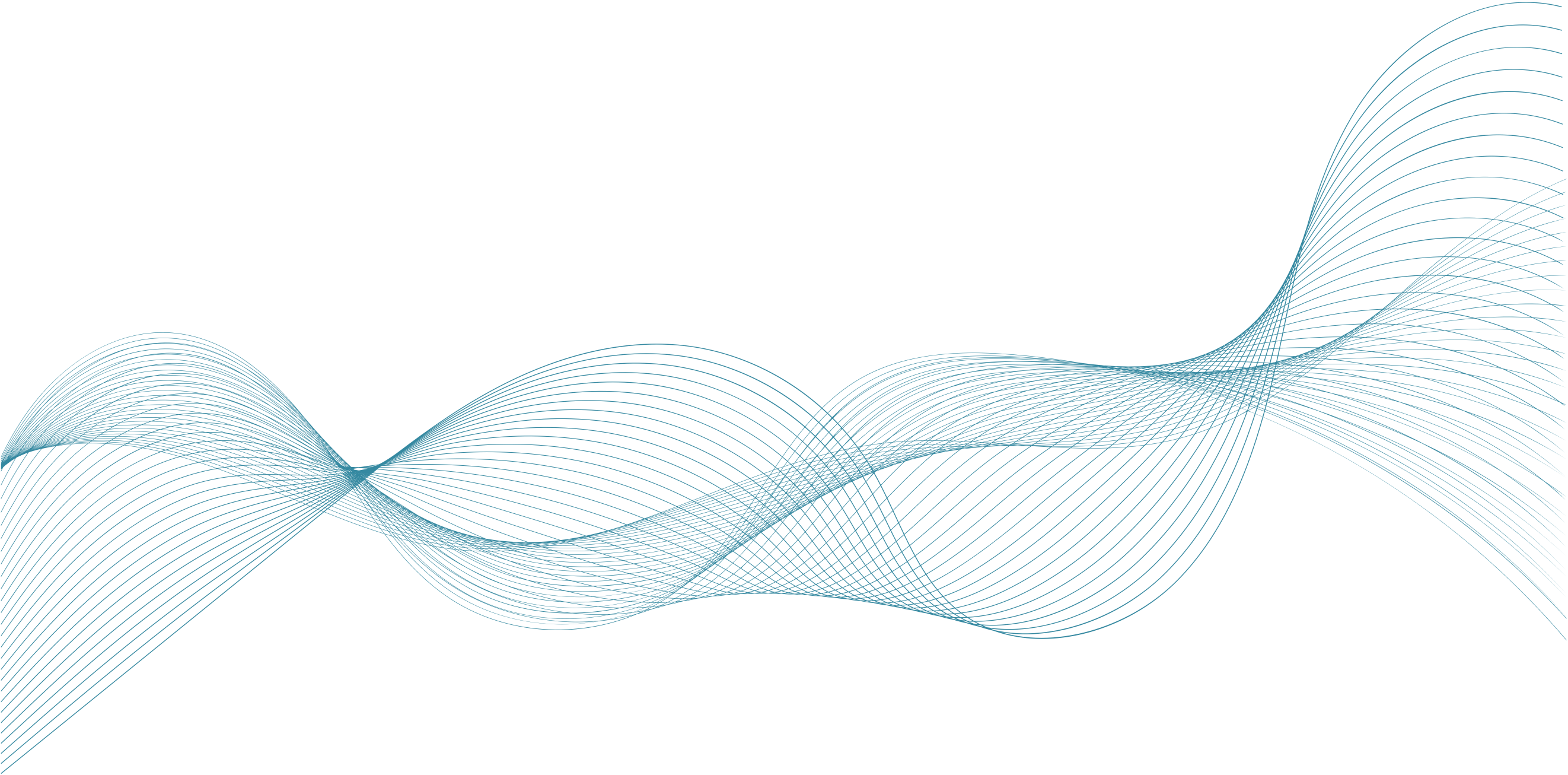 Dagens tema
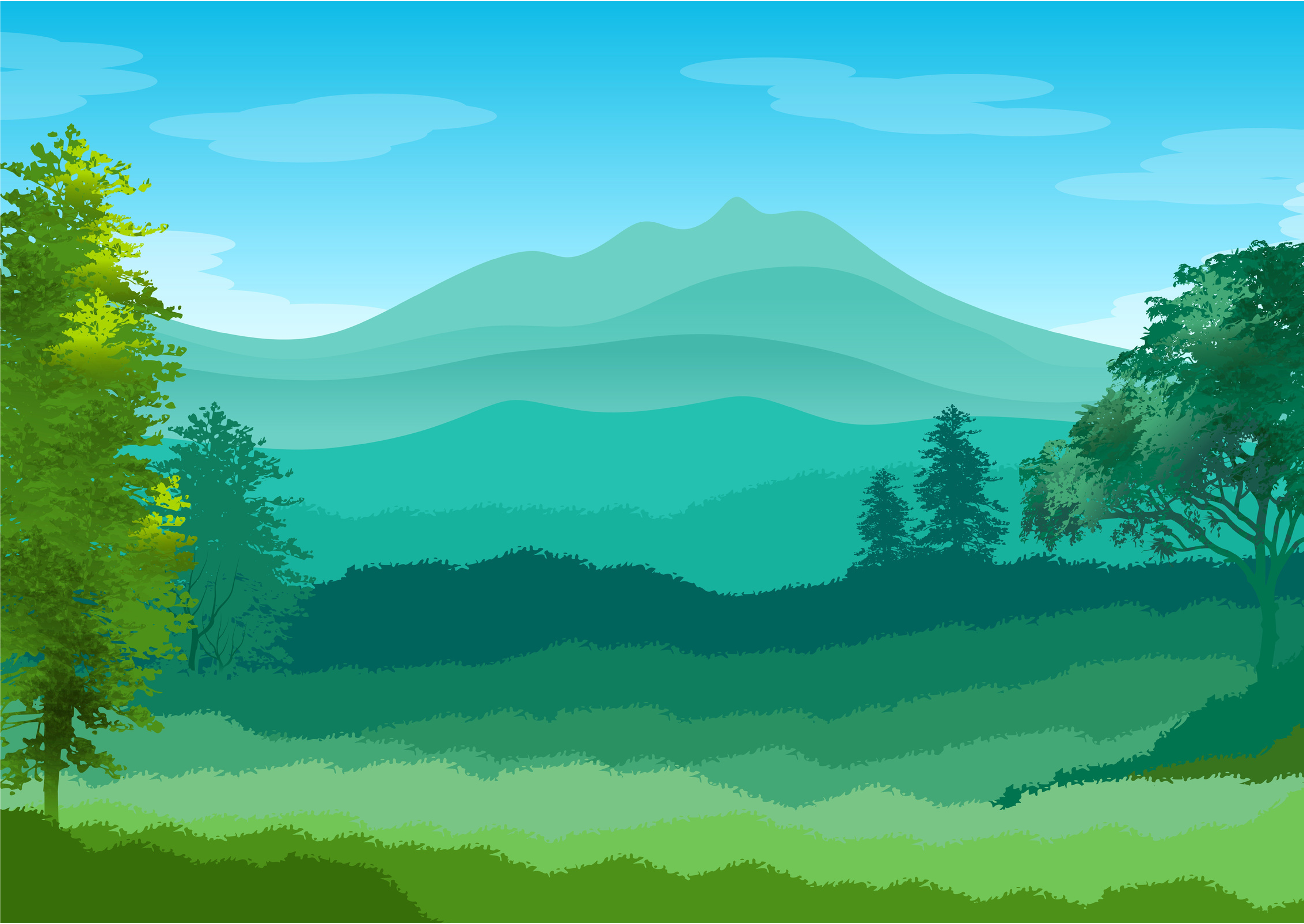 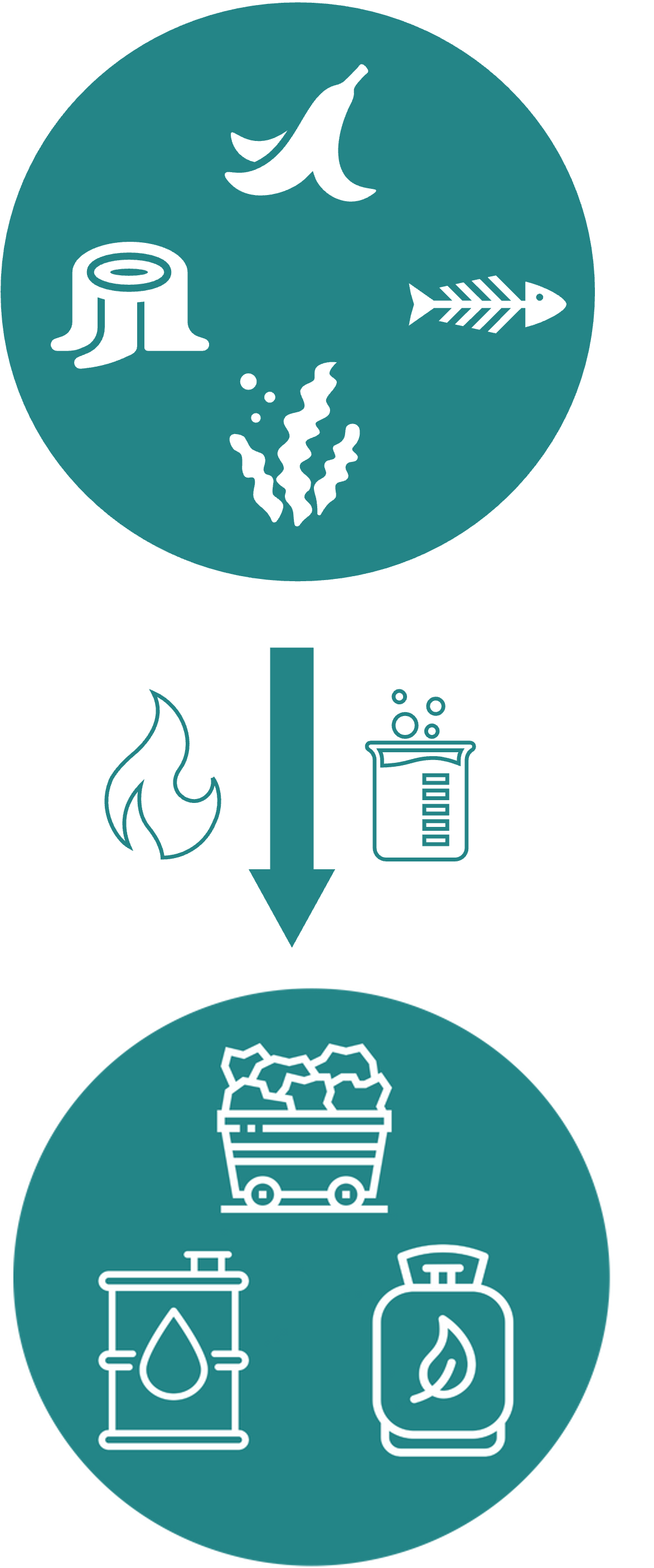 Organisk materiale  produkter og energi
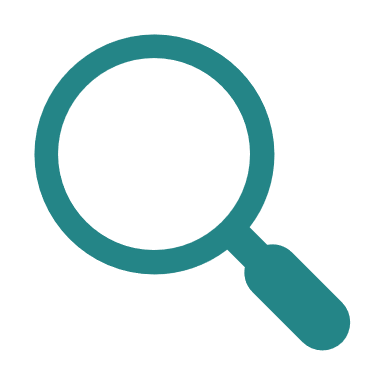 Bioraffinering
Miljøvennlig bruk av planter, alger og avfall
Kjemisk, termisk og fysisk behandling
Resultater: F.eks. biokull, bioplast og vaniljesmak
Fornybare kilder, lavere klimagassutslipp og avfallsmengde
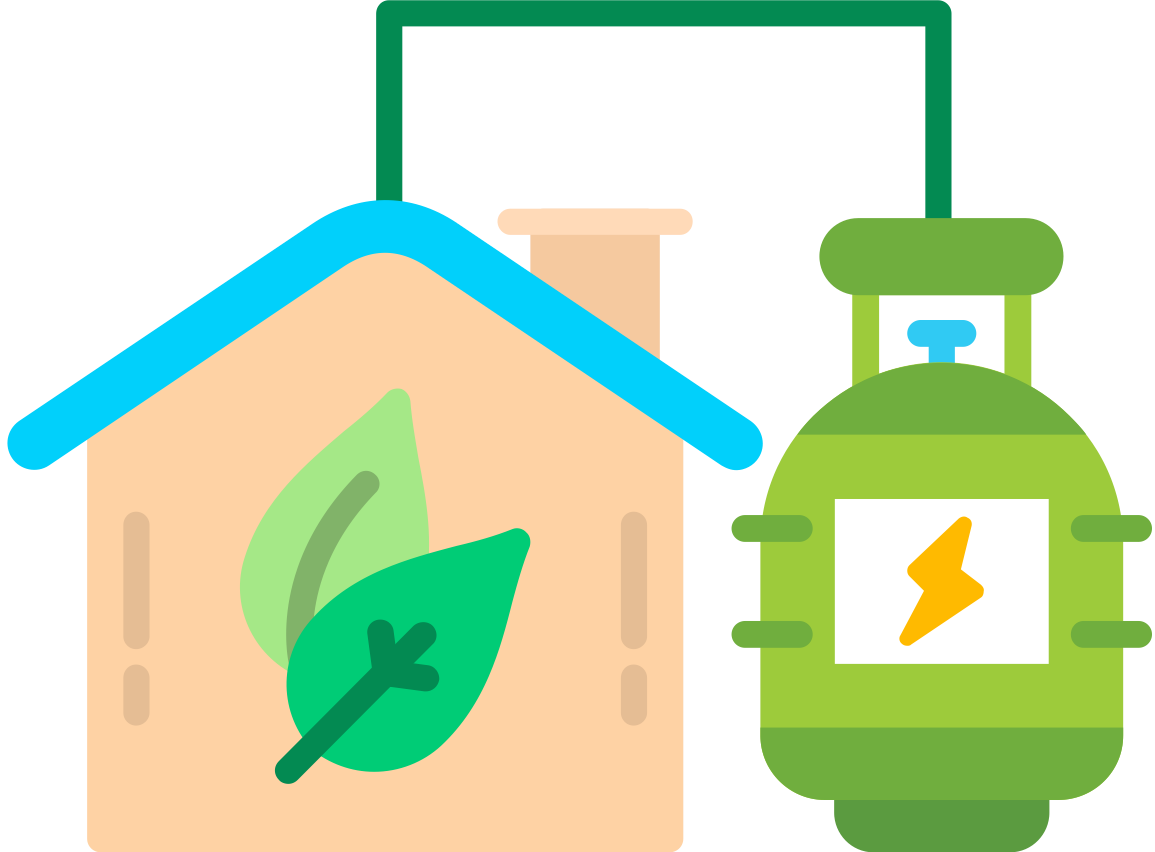 Biogass
Fornybar energi fra organisk materiale som matavfall og husdyrmøkk
Anaerob nedbrytning i lukkede beholdere med mikroorganismer
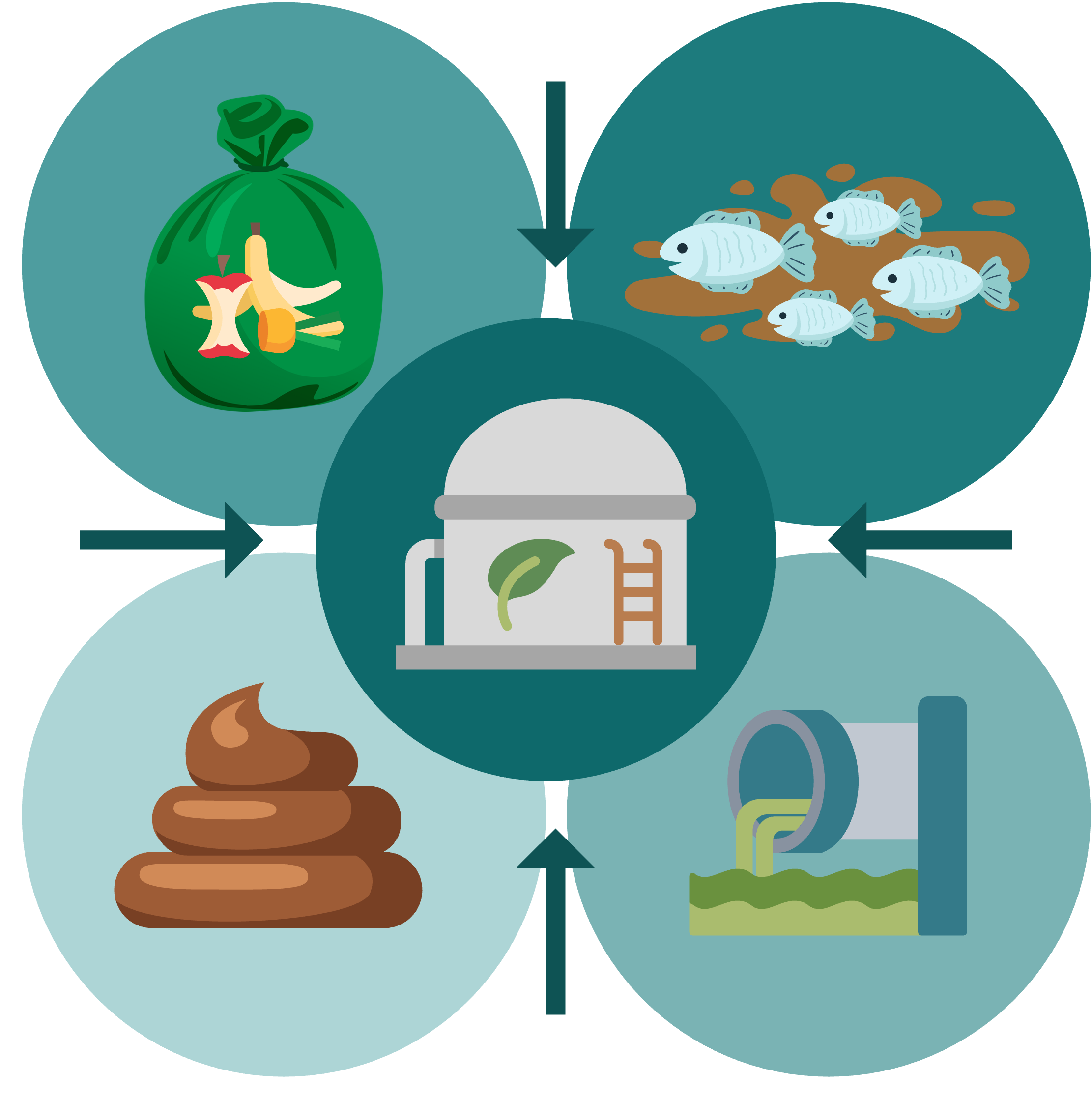 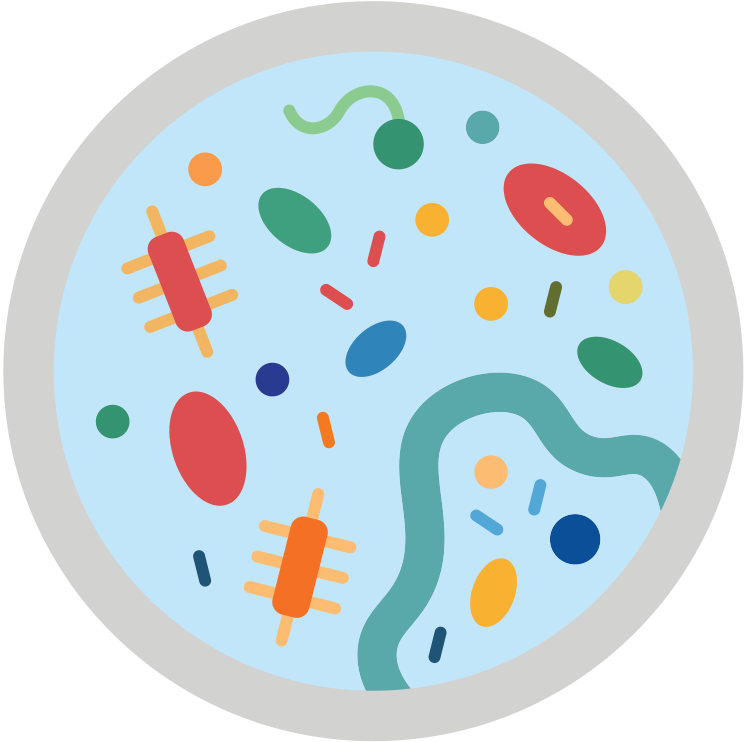 Bruksområder: Termisk energi (varme), drivstoff, elektrisitet
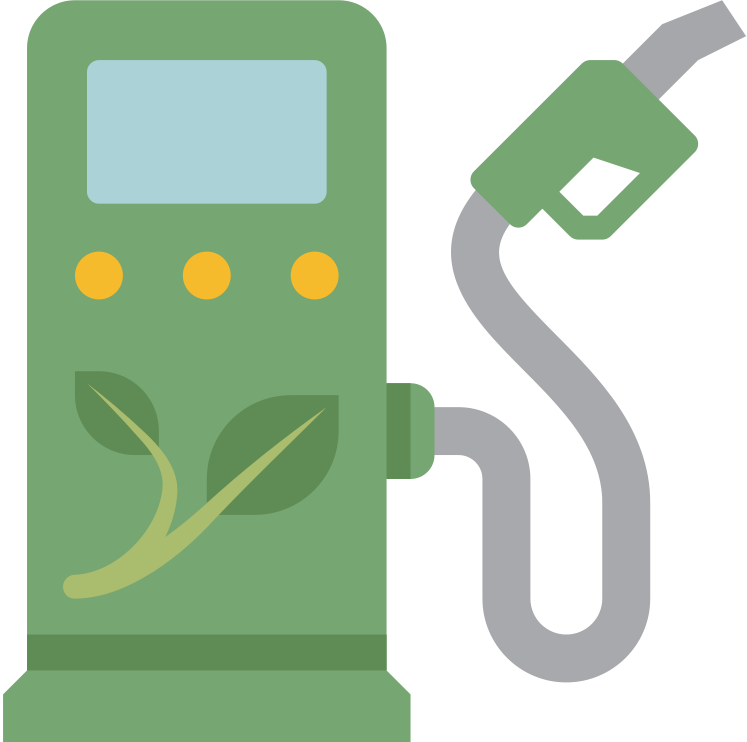 Eksempel: 
Renovasjonsbiler som går på biogass
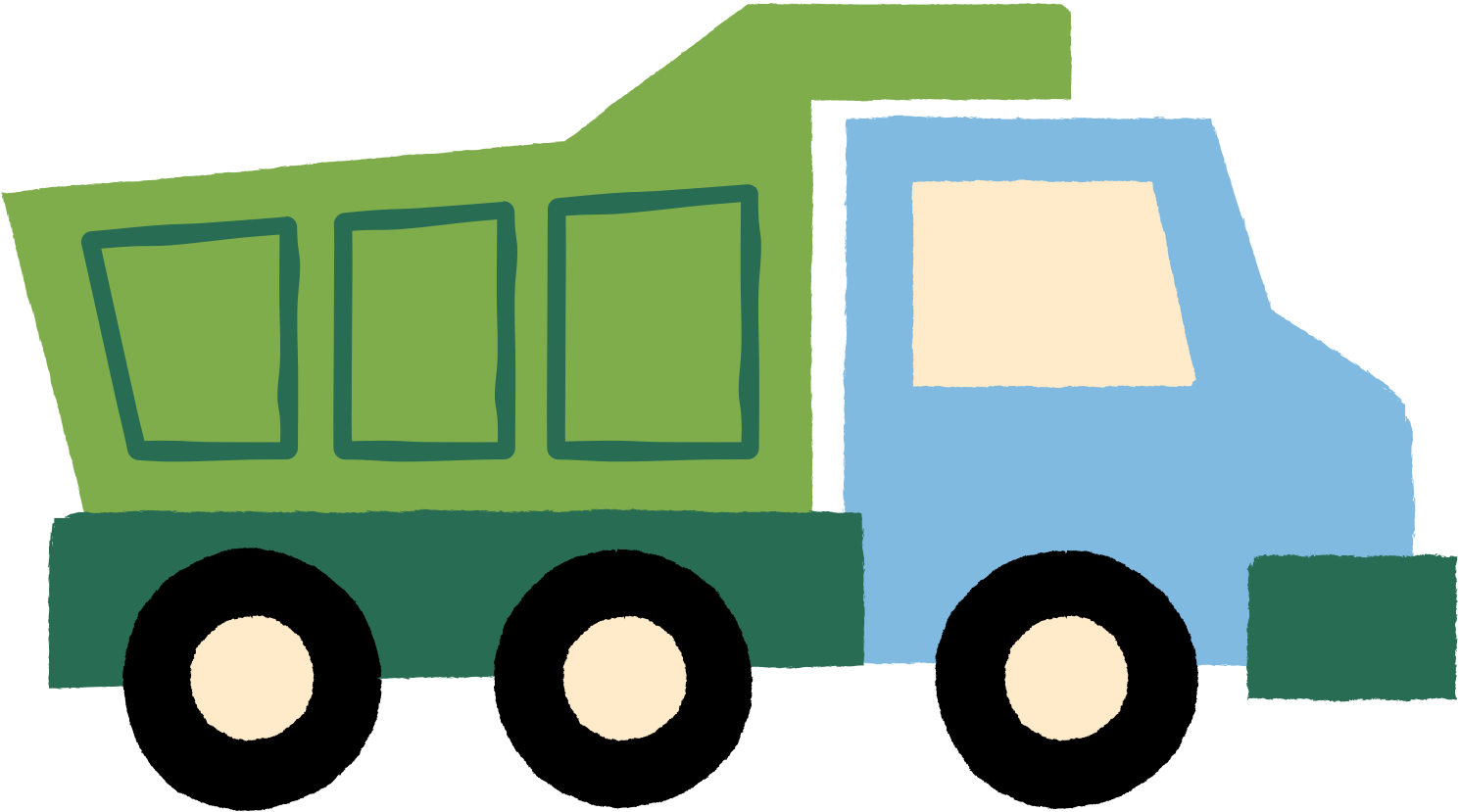 [Speaker Notes: Biogass: Energiløsning fra søppel, gjødsel og matrester
Organisk materiale i lukkede beholdere uten luft
Nedbrytning av organisk materiale av mikroorganismer
Biogassproduksjon: Metan, karbondioksid og vanndamp
Gjenbruk av farlige stoffer: Metan og karbondioksid fanges opp
Bruksområder: Varmeenergi, drivstoff til kjøretøy, elektrisitet
Viktig rolle i avfallshåndtering: 76% kildesortert matavfall til biogass (2020)
Bruk i byer som Oslo: Bussdrift på biogass for å redusere avfall og erstatte fossile brensler


Biogassproduksjon gir bonusproduktet: biogjødsel
Biogjødsel: Næringsrik gjødsel med karbon
Egnet for matproduksjon og karbonoppbygging i jord
Karbon viktig for jordkvalitet, næringskilde for mikroorganismer
Bidrar til fuktighet og forbedret jordstruktur
Flytende konsistens lik tynn husdyrgjødsel
Kan brukes med samme utstyr som tynn husdyrgjødsel
Miljøvennlig alternativ til kunstgjødsel uten skadelige kjemikalier
Opprettholder jordens helse]
Biogjødsel
Flytende konsistens, enkel spredning uten omstilling
Næringsrik gjødsel med viktige næringsstoffer
Mindre lukt sammenlignet med vanlig husdyrgjødsel
Forbedrer jordstrukturen og øker karbonlagrene
Næringskilde for mikroorganismer og opprettholder jordhelse
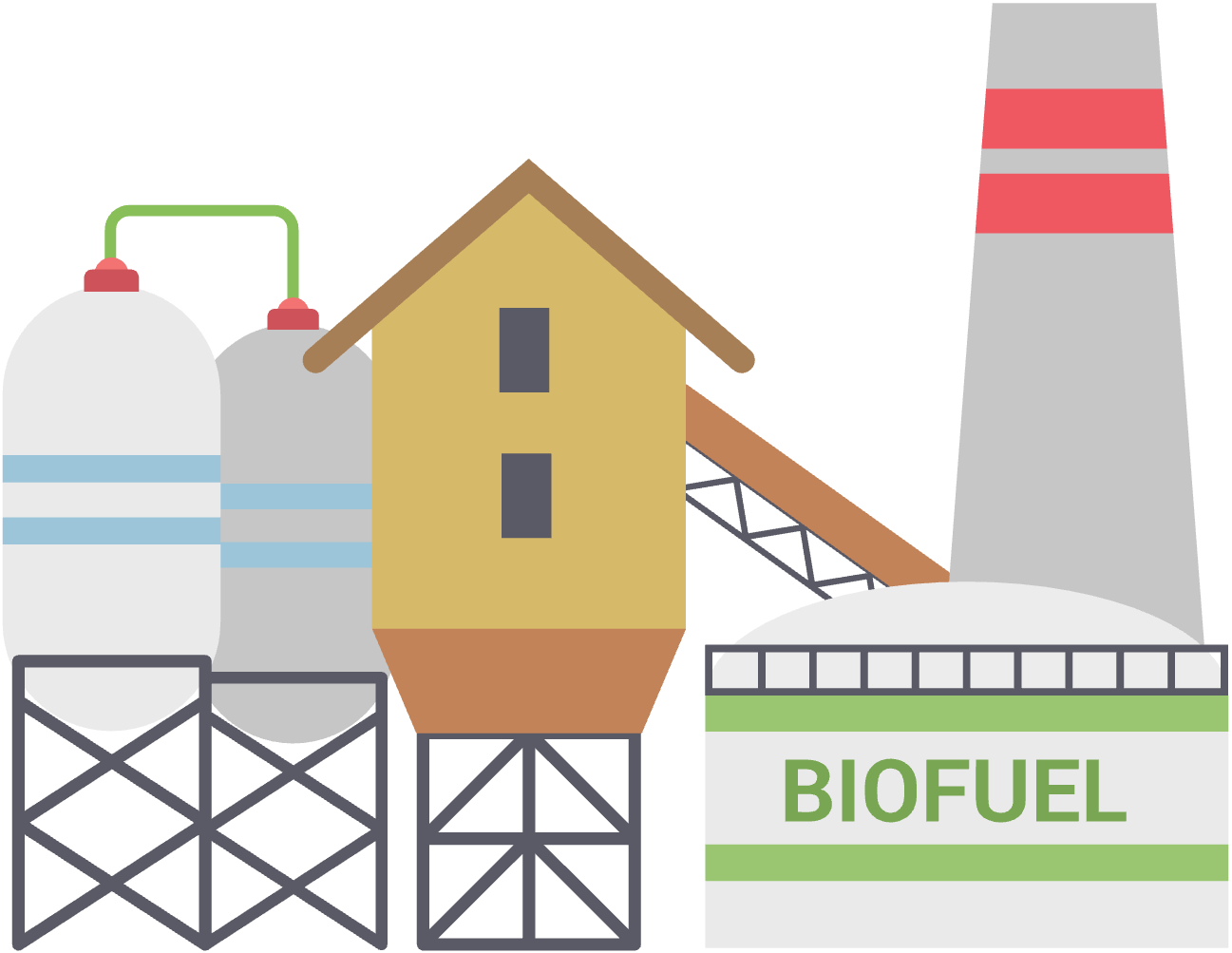 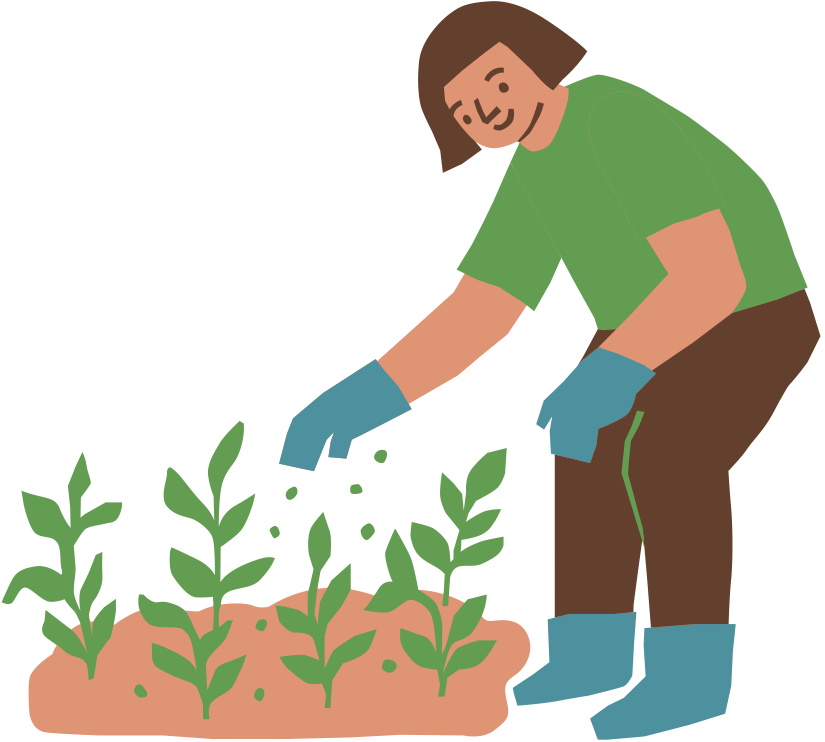 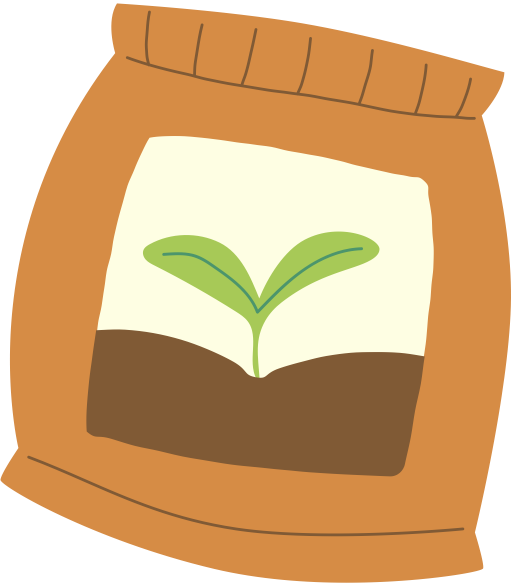 Biogass
[Speaker Notes: Biogass: Energiløsning fra søppel, gjødsel og matrester
Organisk materiale i lukkede beholdere uten luft
Nedbrytning av organisk materiale av mikroorganismer
Biogassproduksjon: Metan, karbondioksid og vanndamp
Gjenbruk av farlige stoffer: Metan og karbondioksid fanges opp
Bruksområder: Varmeenergi, drivstoff til kjøretøy, elektrisitet
Viktig rolle i avfallshåndtering: 76% kildesortert matavfall til biogass (2020)
Bruk i byer som Oslo: Bussdrift på biogass for å redusere avfall og erstatte fossile brensler


Biogassproduksjon gir bonusproduktet: biogjødsel
Biogjødsel: Næringsrik gjødsel med karbon
Egnet for matproduksjon og karbonoppbygging i jord
Karbon viktig for jordkvalitet, næringskilde for mikroorganismer
Bidrar til fuktighet og forbedret jordstruktur
Flytende konsistens lik tynn husdyrgjødsel
Kan brukes med samme utstyr som tynn husdyrgjødsel
Miljøvennlig alternativ til kunstgjødsel uten skadelige kjemikalier
Opprettholder jordens helse]
Avhengighet av tilstrekkelig tilgang på råvarer
Potensielle luktproblemer
Klimatiske forhold 
Høye investeringskostnader i infrastruktur
Ulemper
Effektiv håndtering av organisk avfall
Skaper nye jobber og verdiskapning
Fornybar ressurs som reduserer avhengigheten av ikke-bærekraftige alternativer
Fordeler
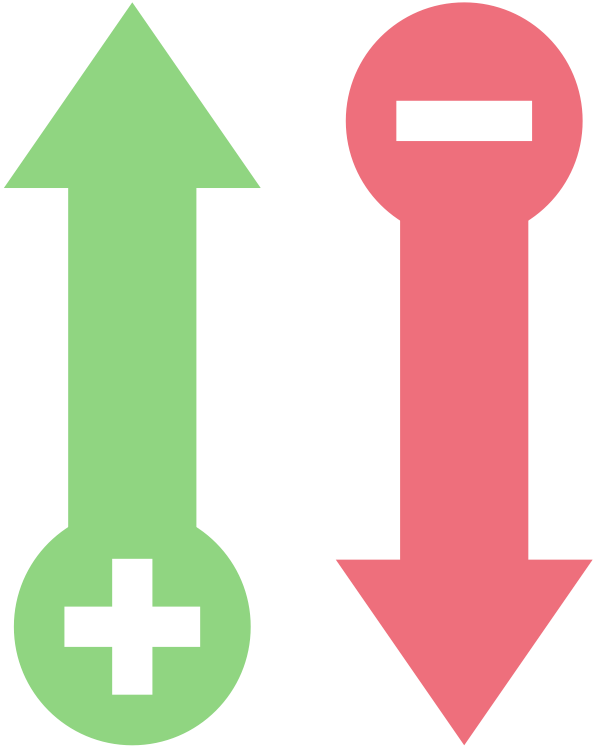 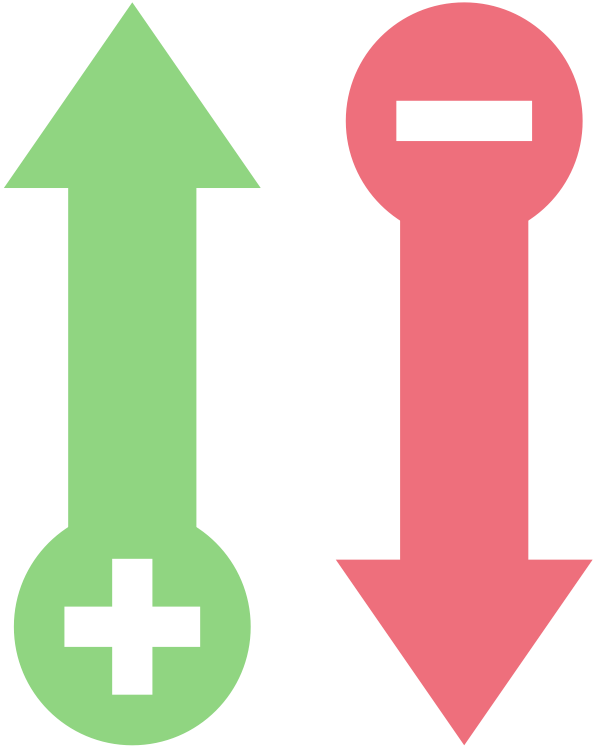 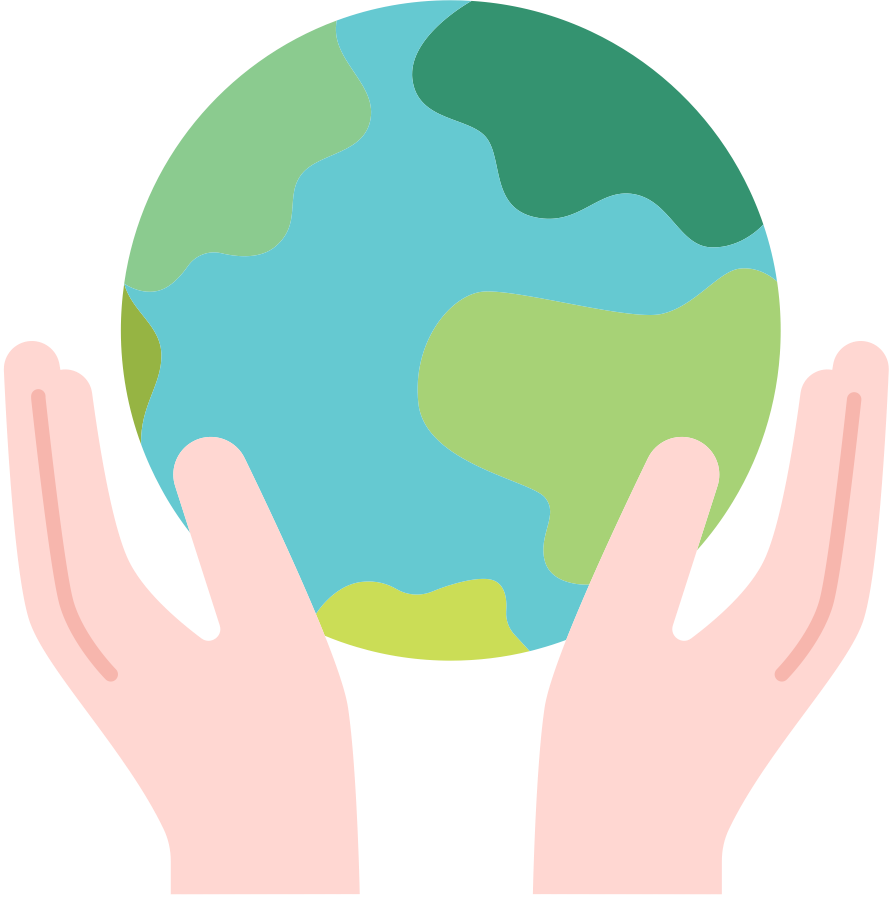 Avhengighet av tilstrekkelig tilgang på råvarer
Potensielle luktproblemer
Klimatiske forhold 
Høye investeringskostnader i infrastruktur
Ulemper
Effektiv håndtering av organisk avfall
Skaper nye jobber og verdiskapning
Fornybar ressurs som reduserer avhengigheten av ikke-bærekraftige alternativer
Fordeler
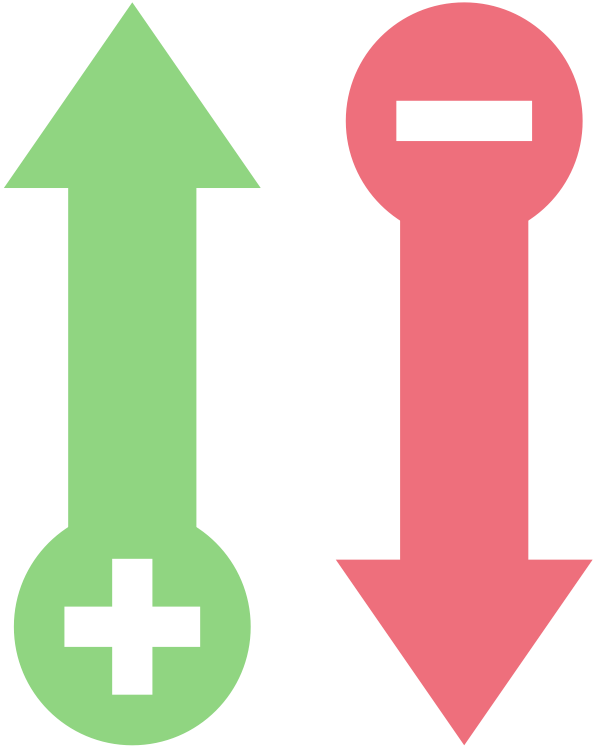 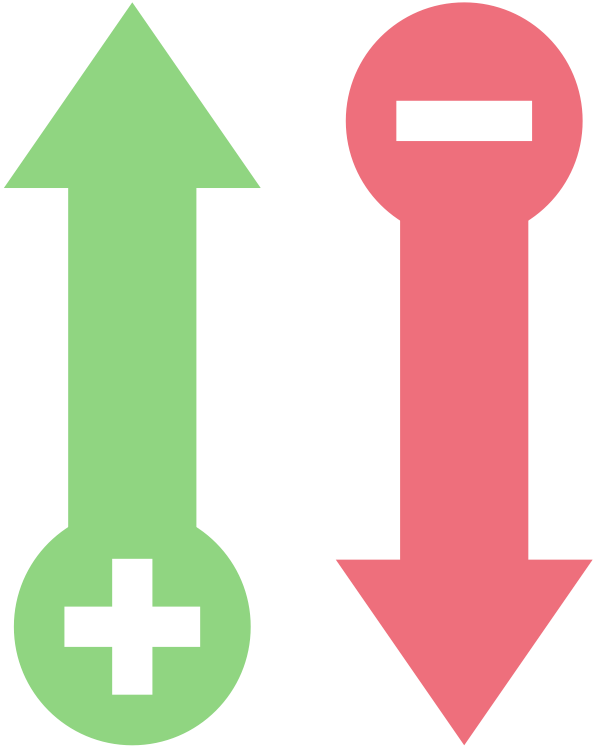 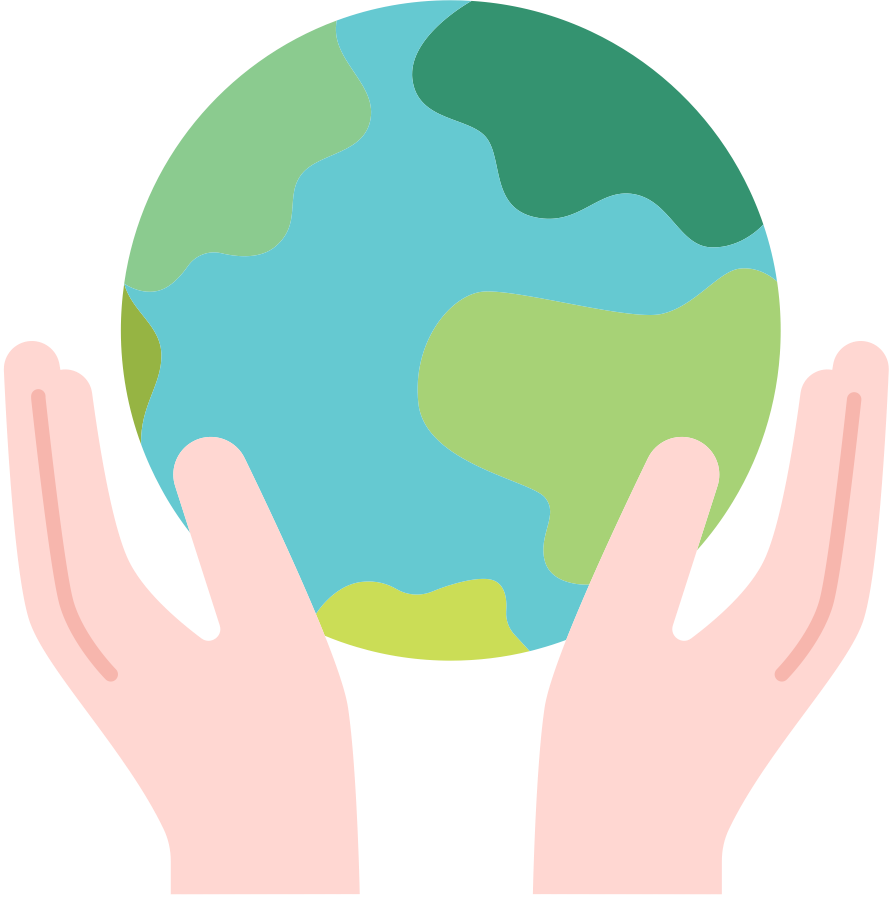 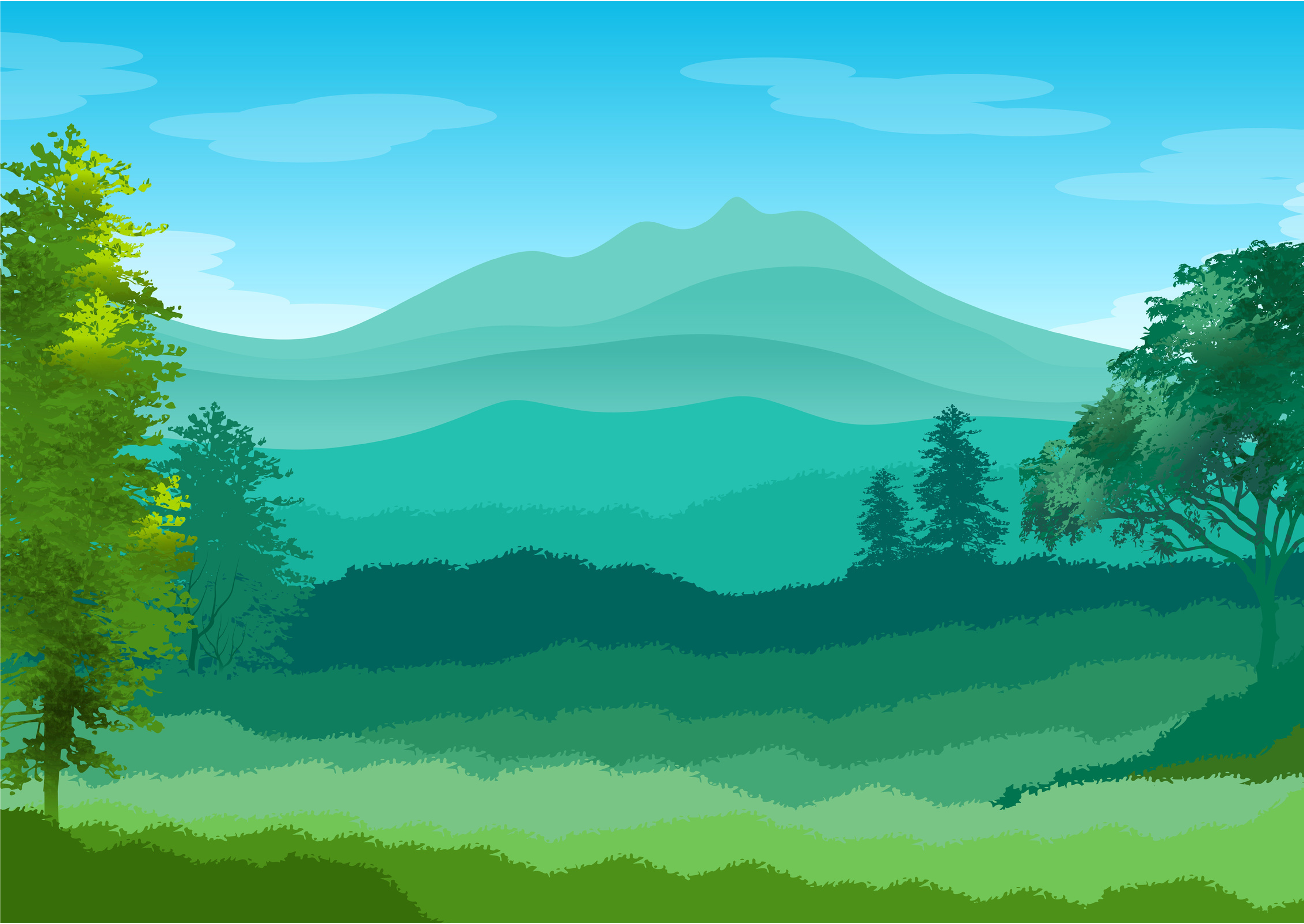 Klimanytte
Klimanytten til biogass
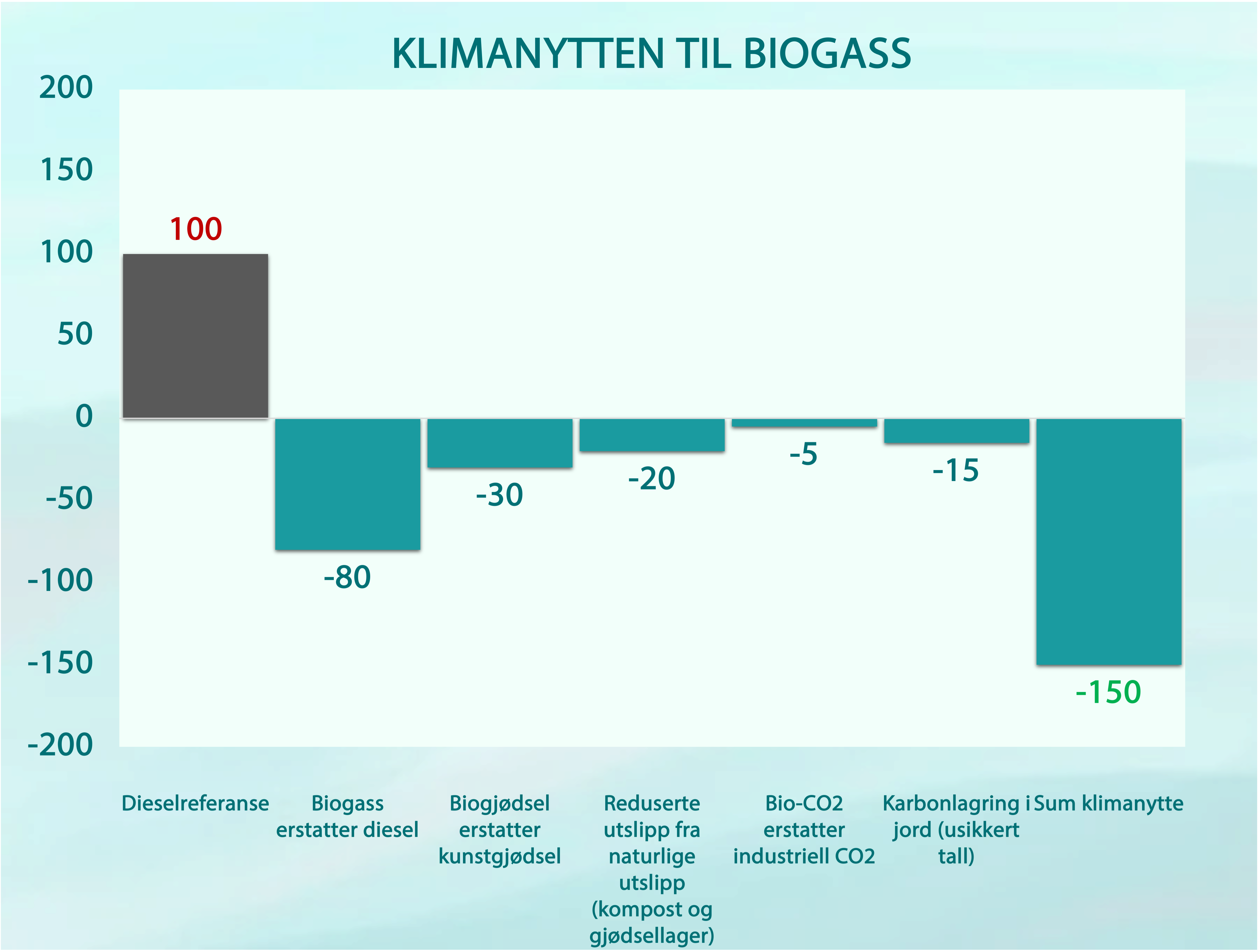 Pyrolyse
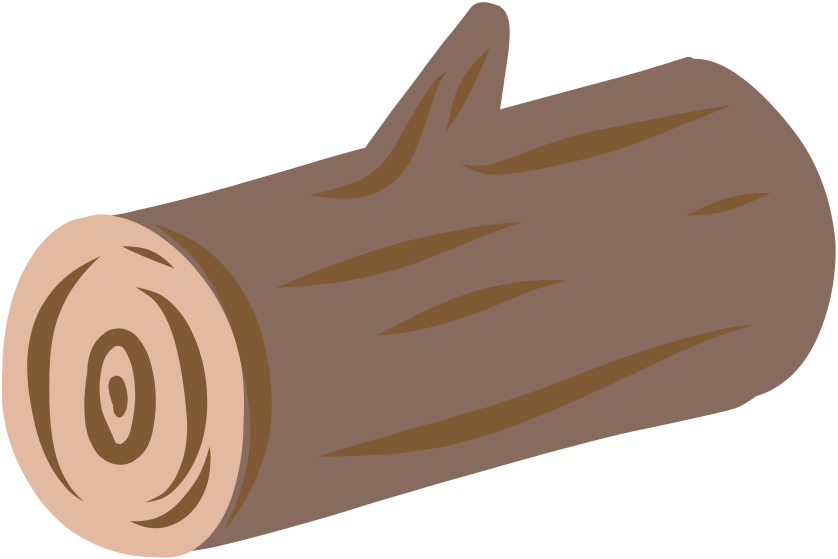 ‘
3
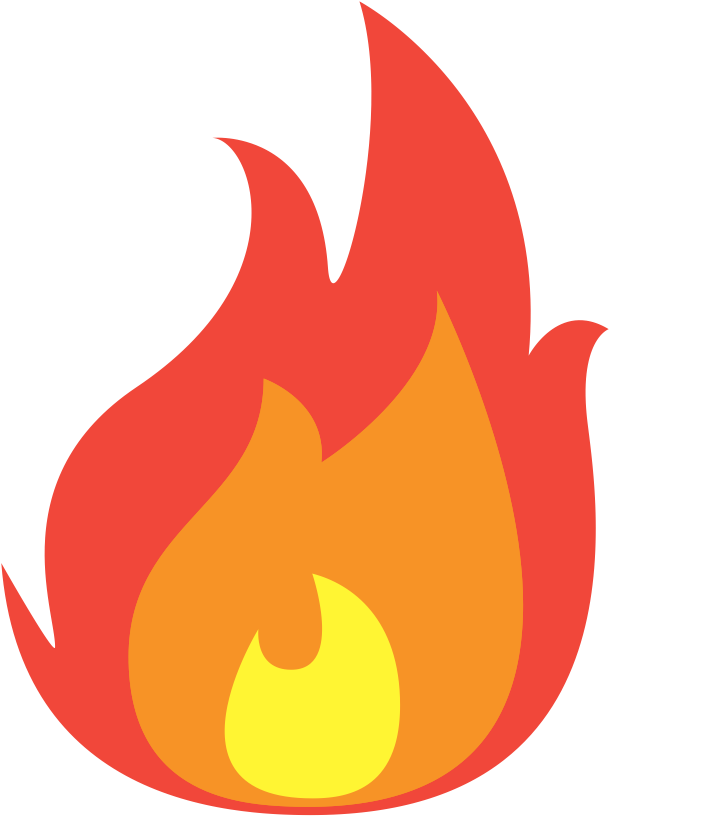 500-600°C
2
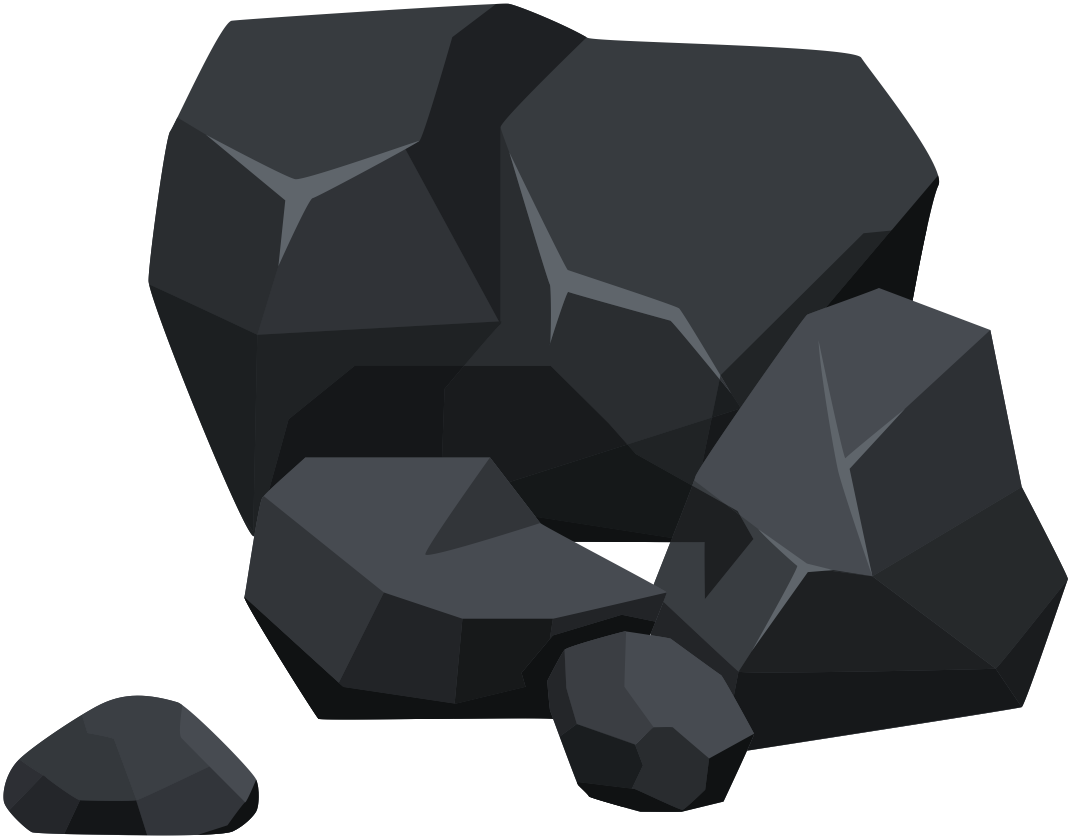 1
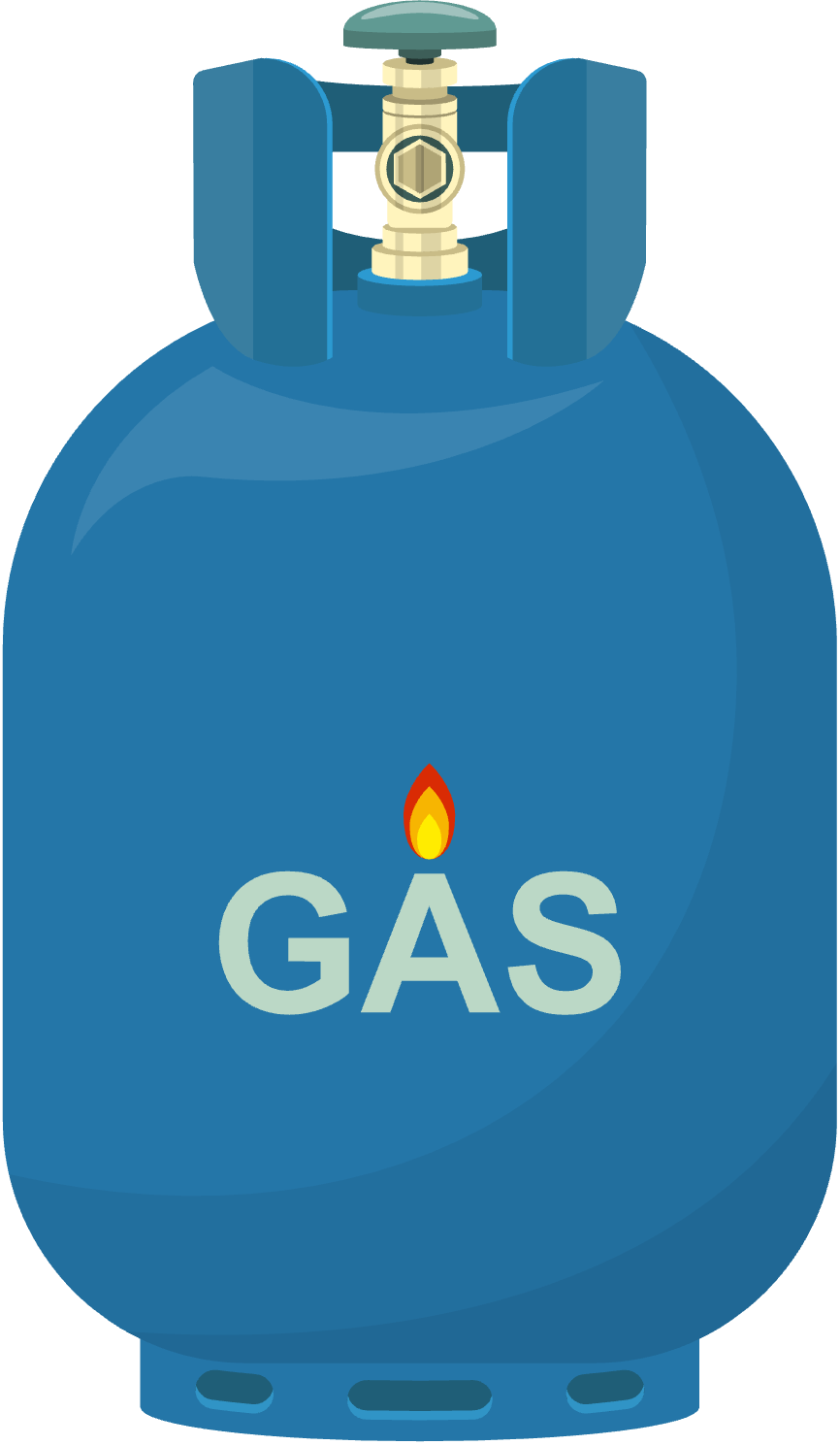 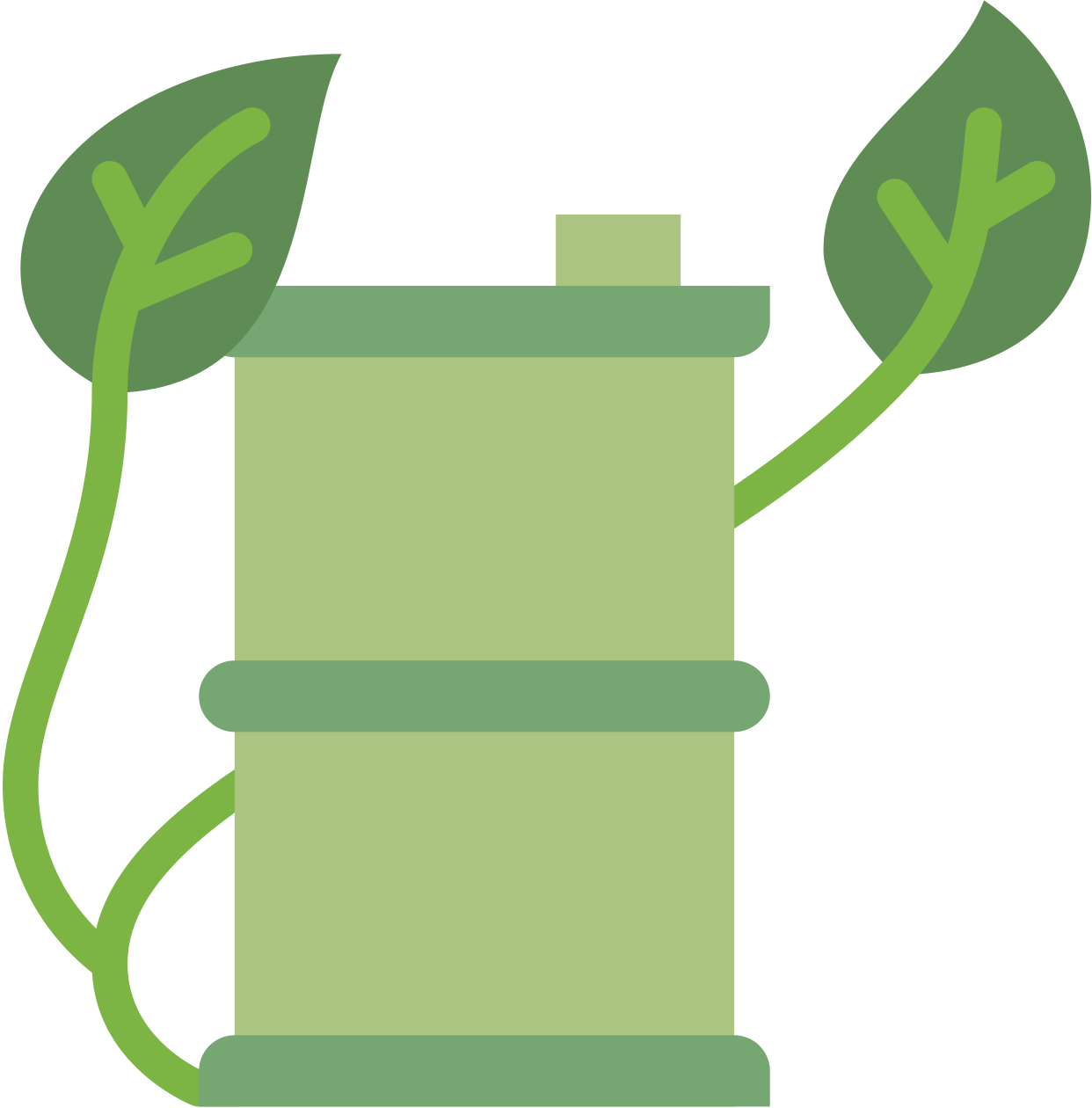 Pyrolyse
Biokull
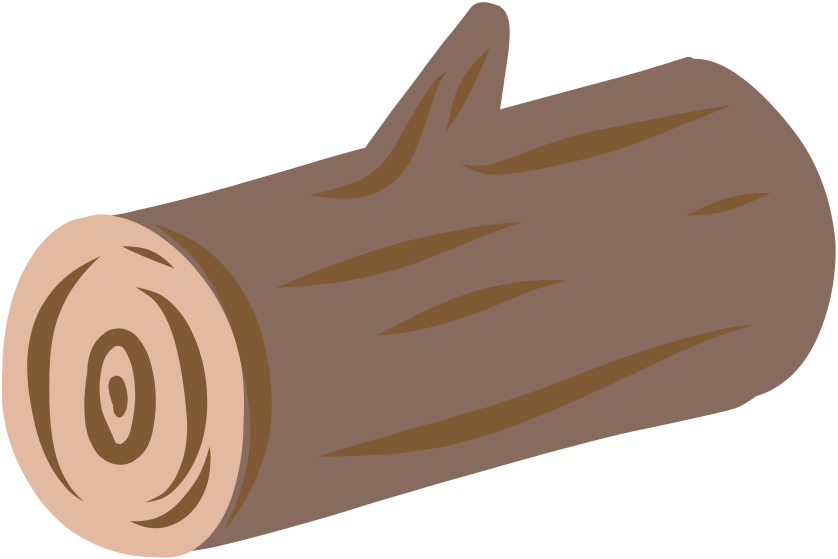 Porøst, karbonrikt og stabilt materiale
‘
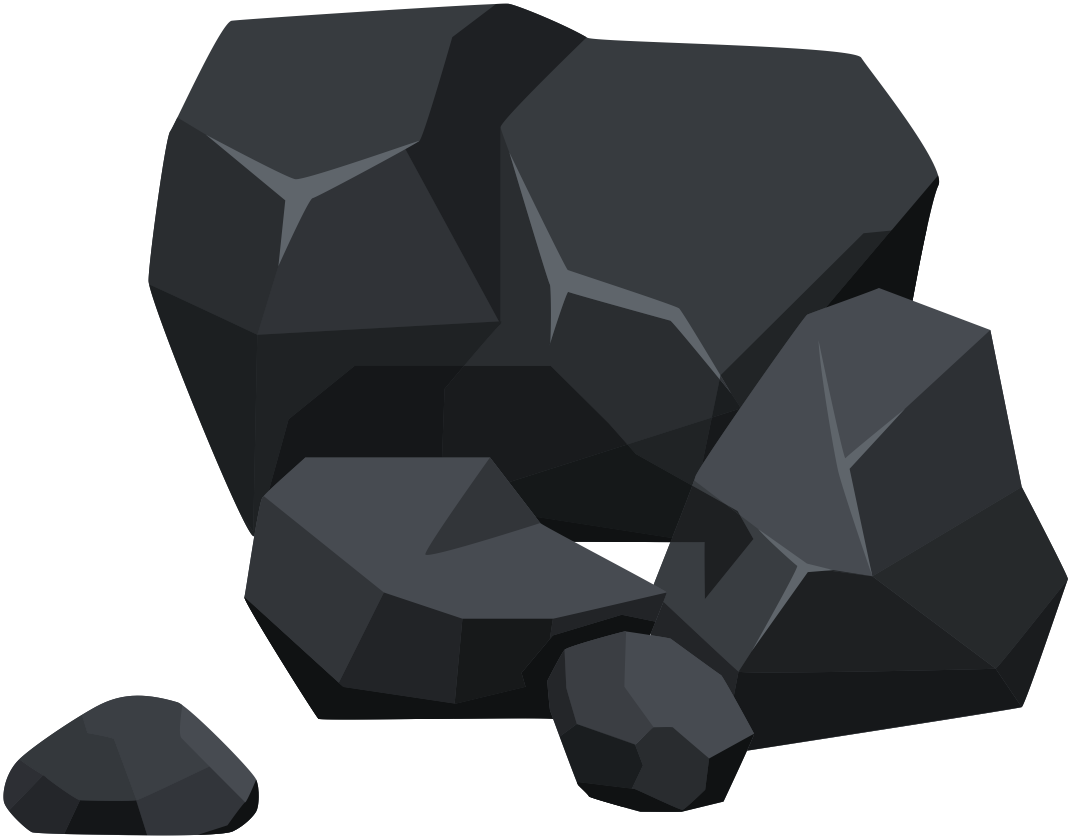 3
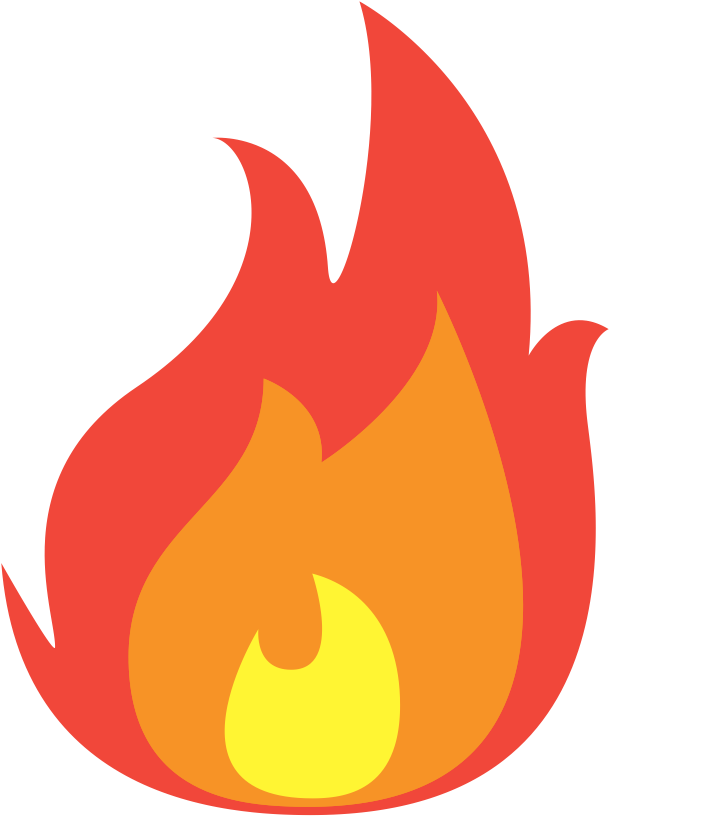 500-600°C
2
Bruksområder
Jordforbedring
Karbonbinding
Energiproduksjon
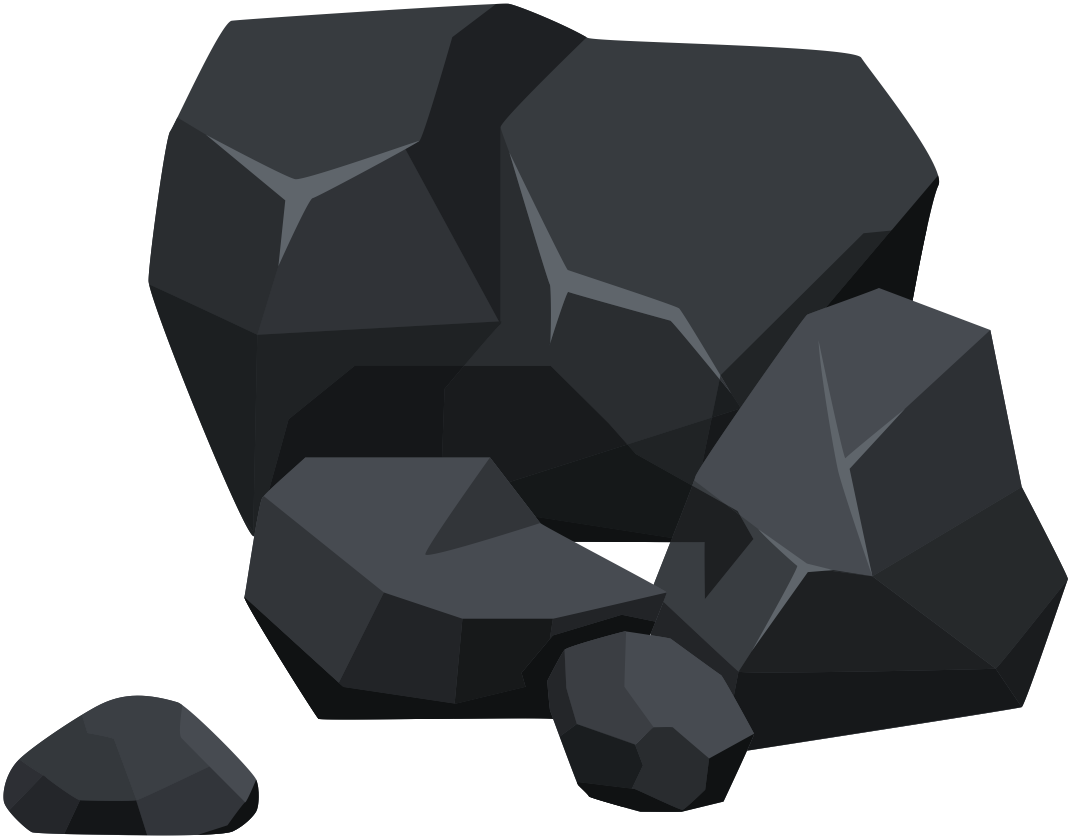 1
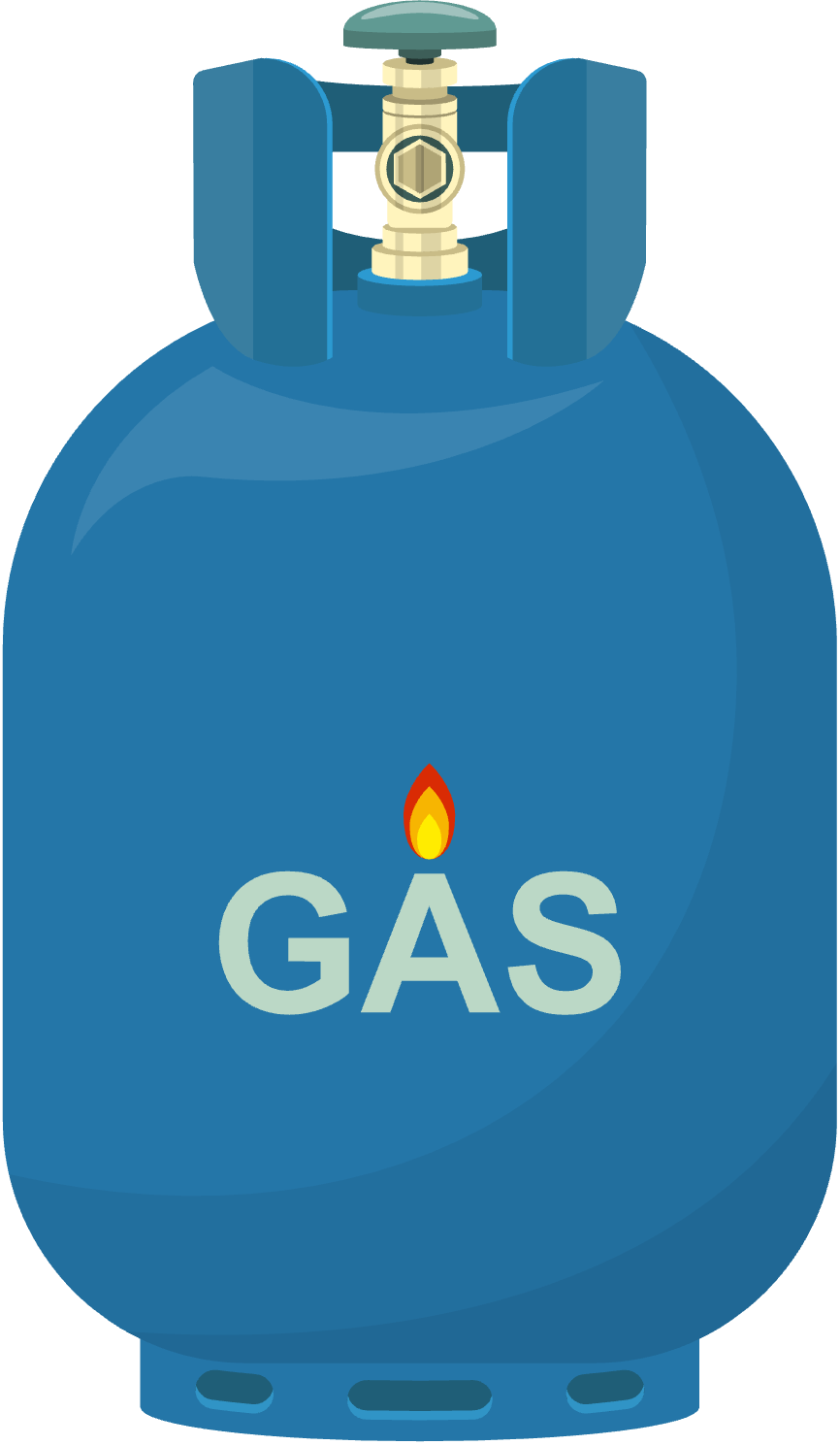 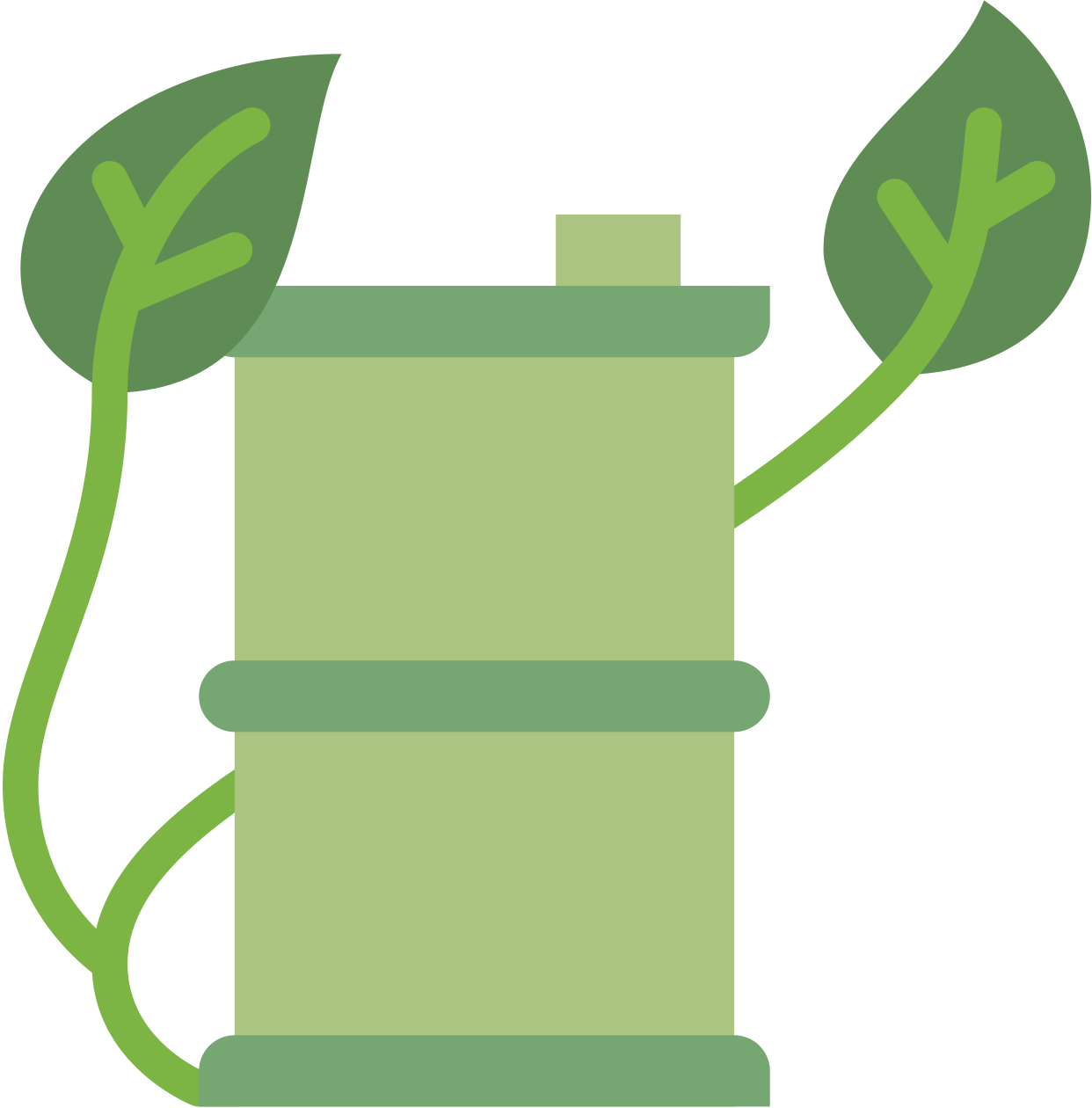 Pyrolyse
Bio-olje
Biokull
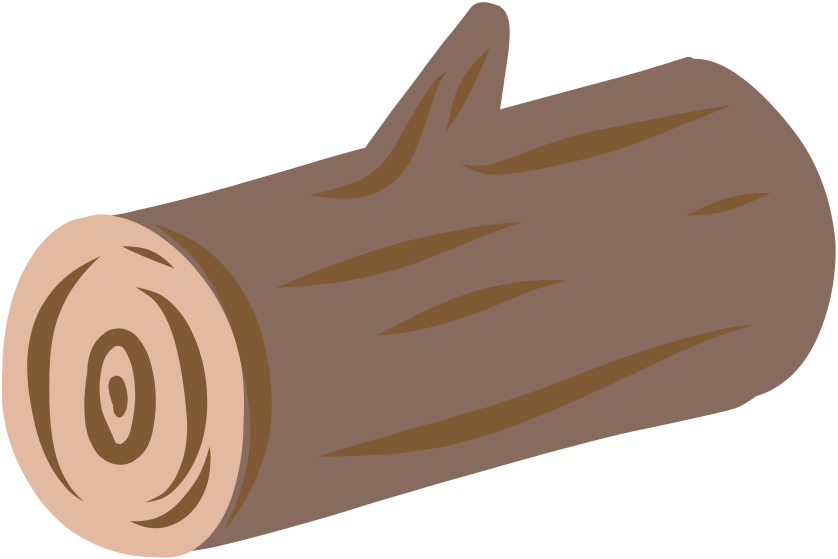 Porøst, karbonrikt og stabilt materiale
Inneholder tjære, hydrokarboner og vann
‘
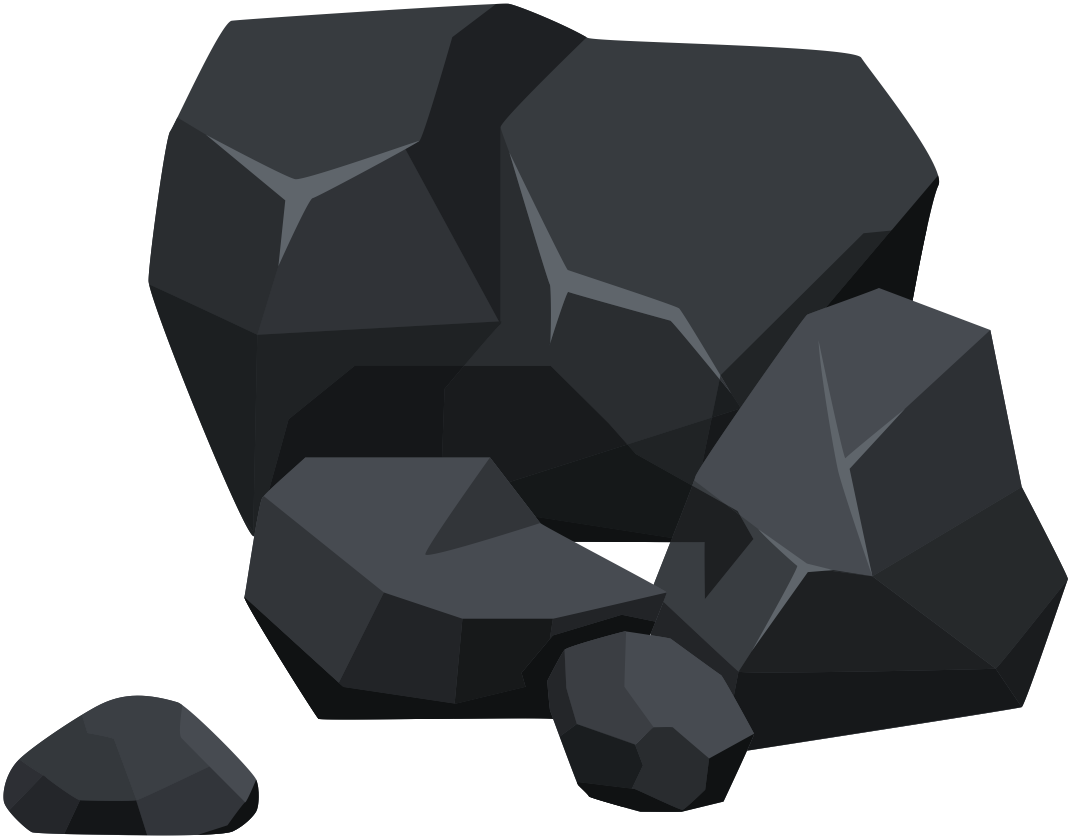 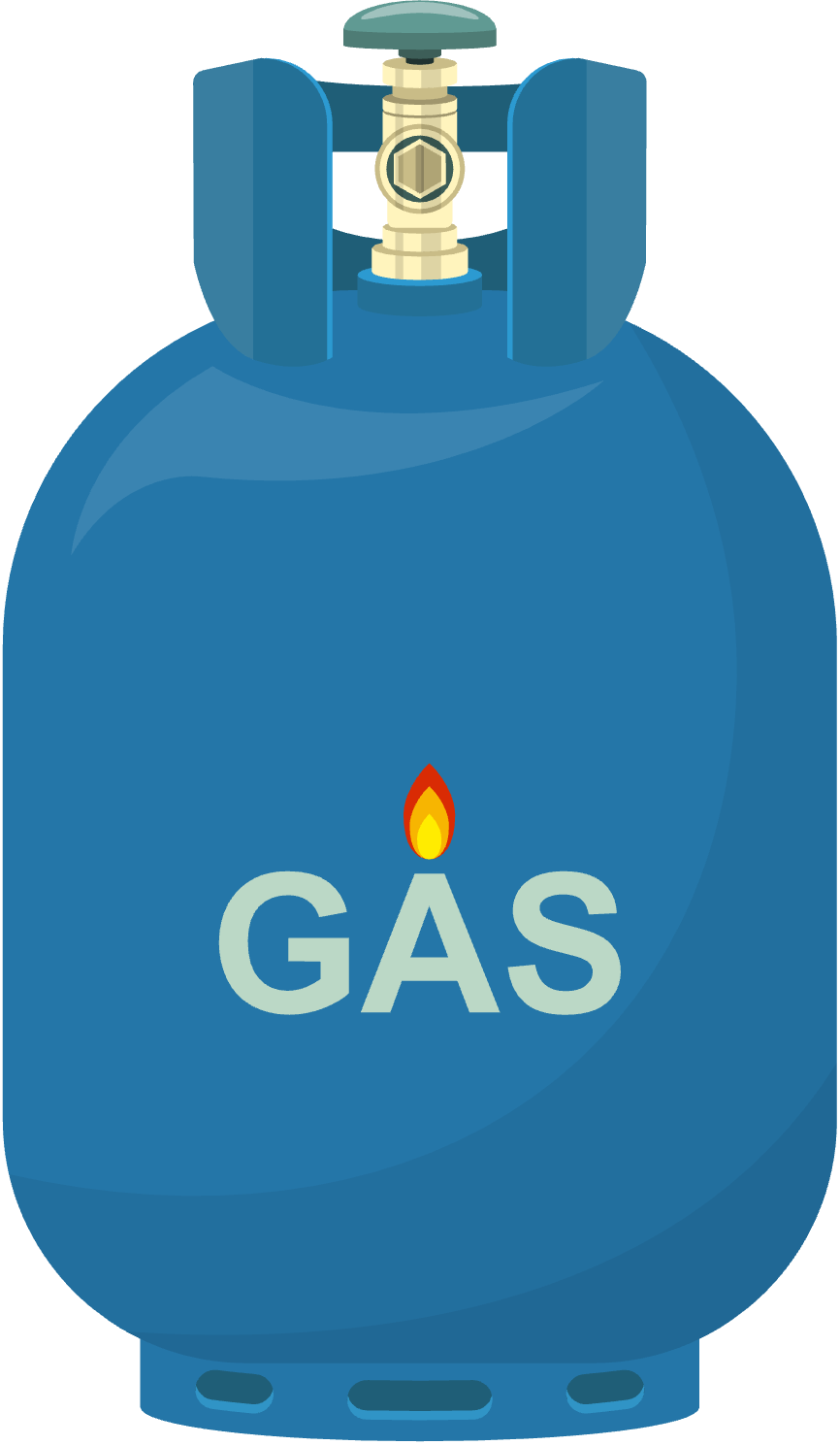 3
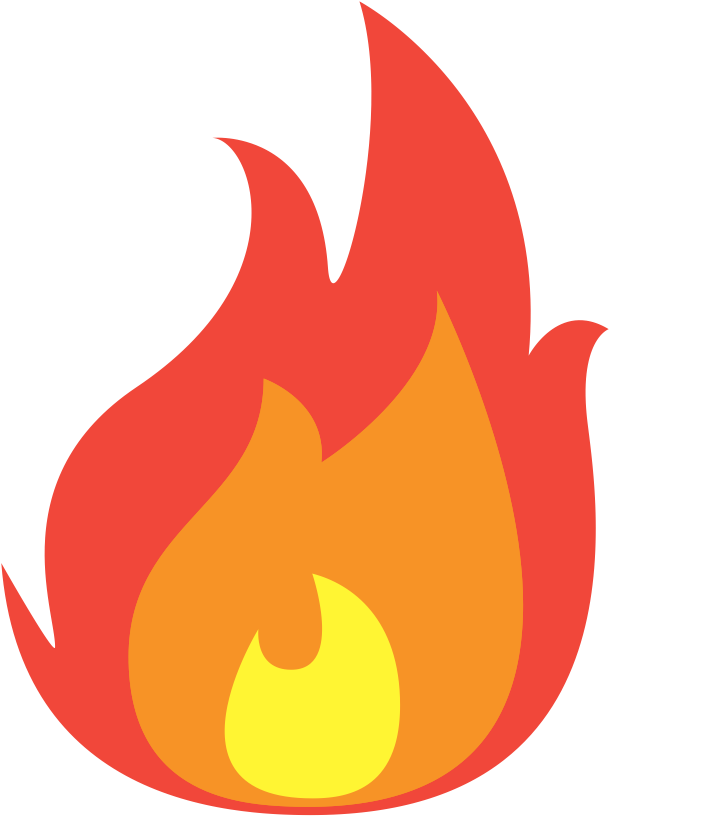 500-600°C
2
Bruksområder
Jordforbedring
Karbonbinding
Energiproduksjon
Bruksområder 
Oppvarming, kraftproduksjon, drivstoff, matlaging
Fordeler 
Fleksibilitet, energieffektiv og enkel å integrere
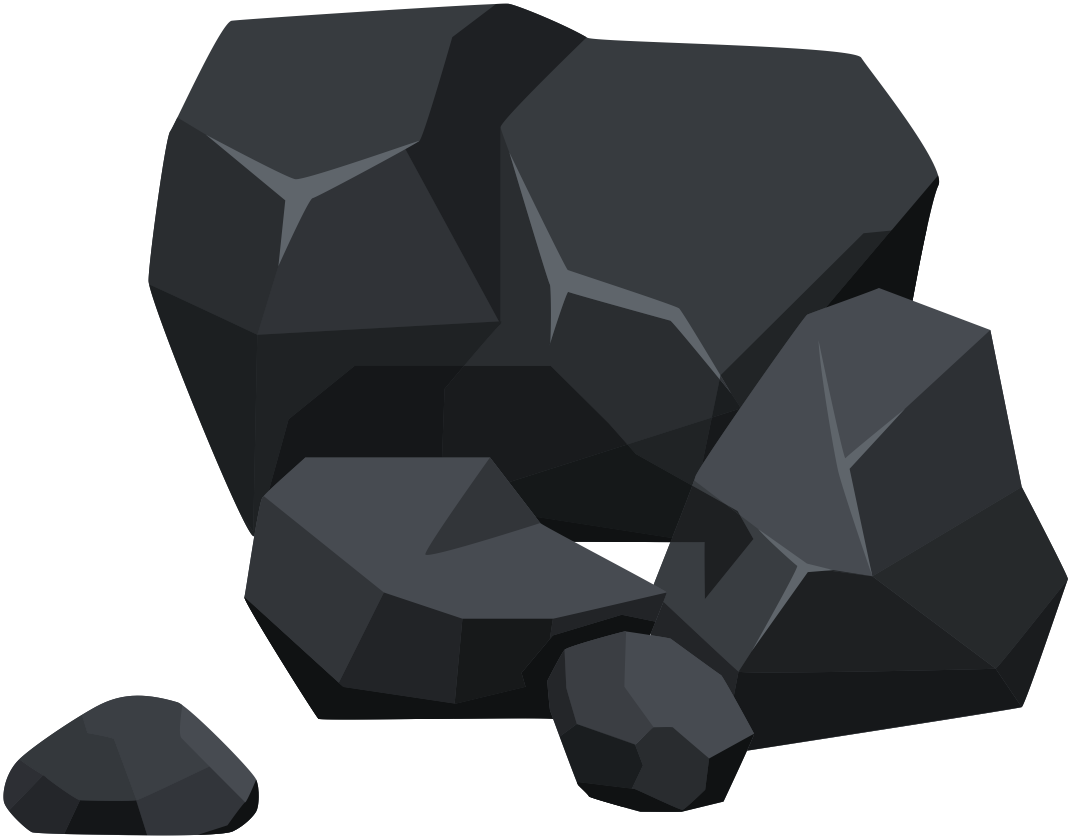 1
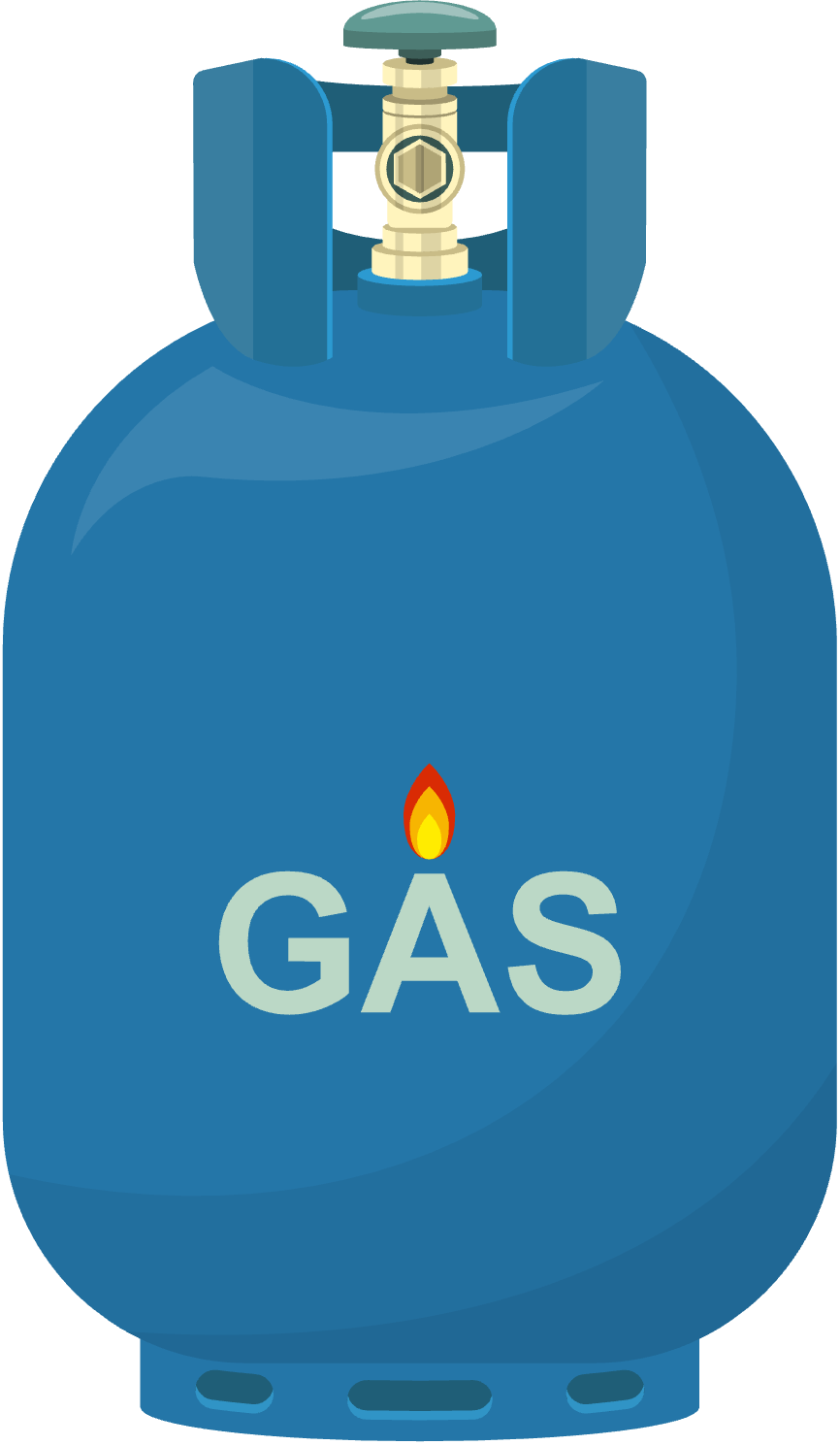 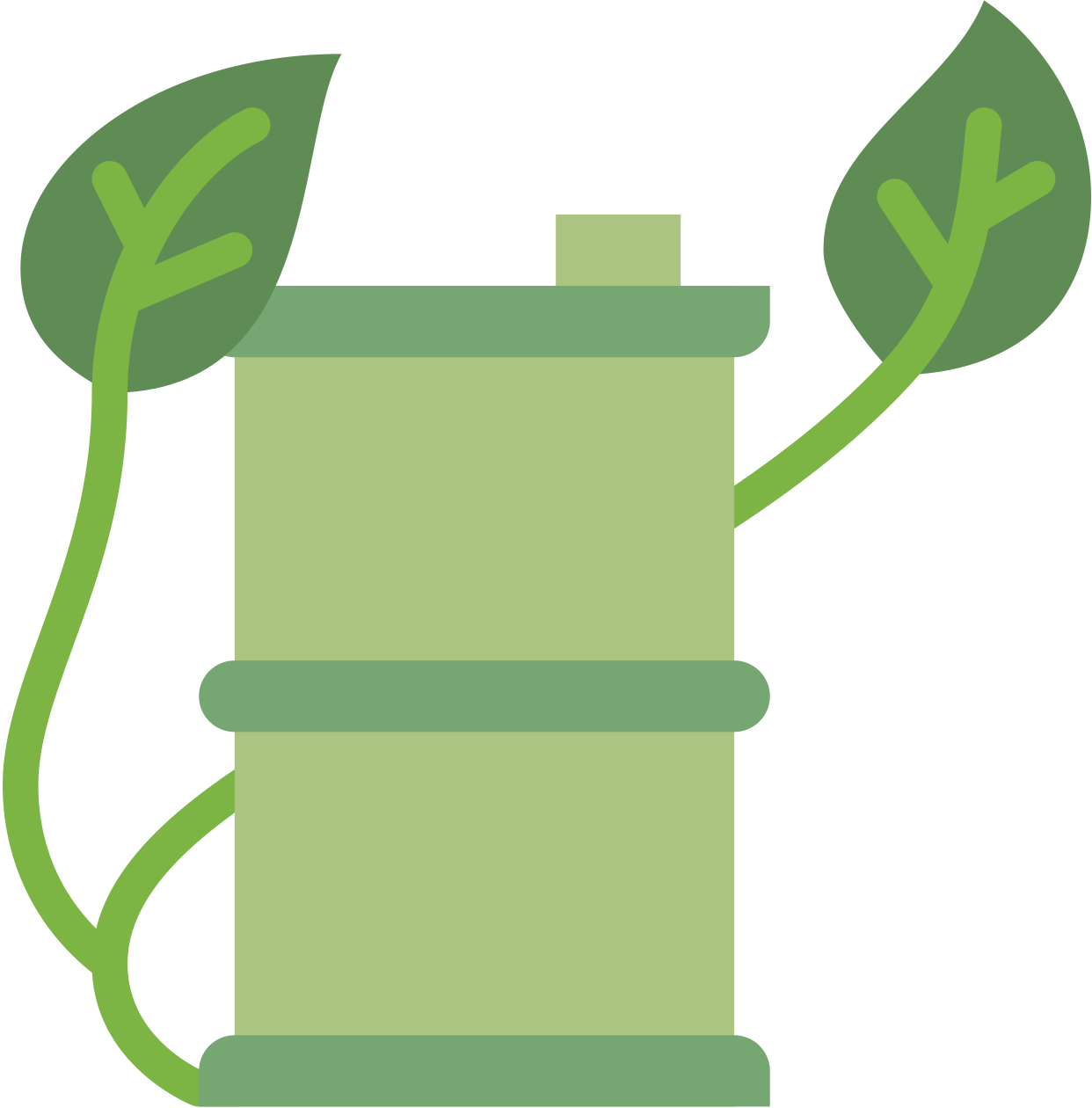 Pyrolyse
Bio-olje
Biokull
Syntesegass
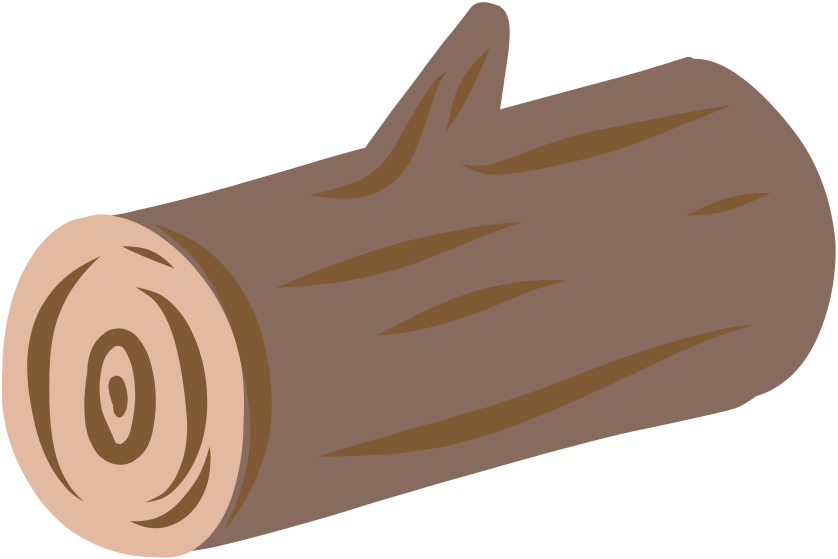 Porøst, karbonrikt og stabilt materiale
Inneholder metan, karbonmonoksid, hydrogen, og litt karbondioksid og nitrogen
Inneholder tjære, hydrokarboner og vann
‘
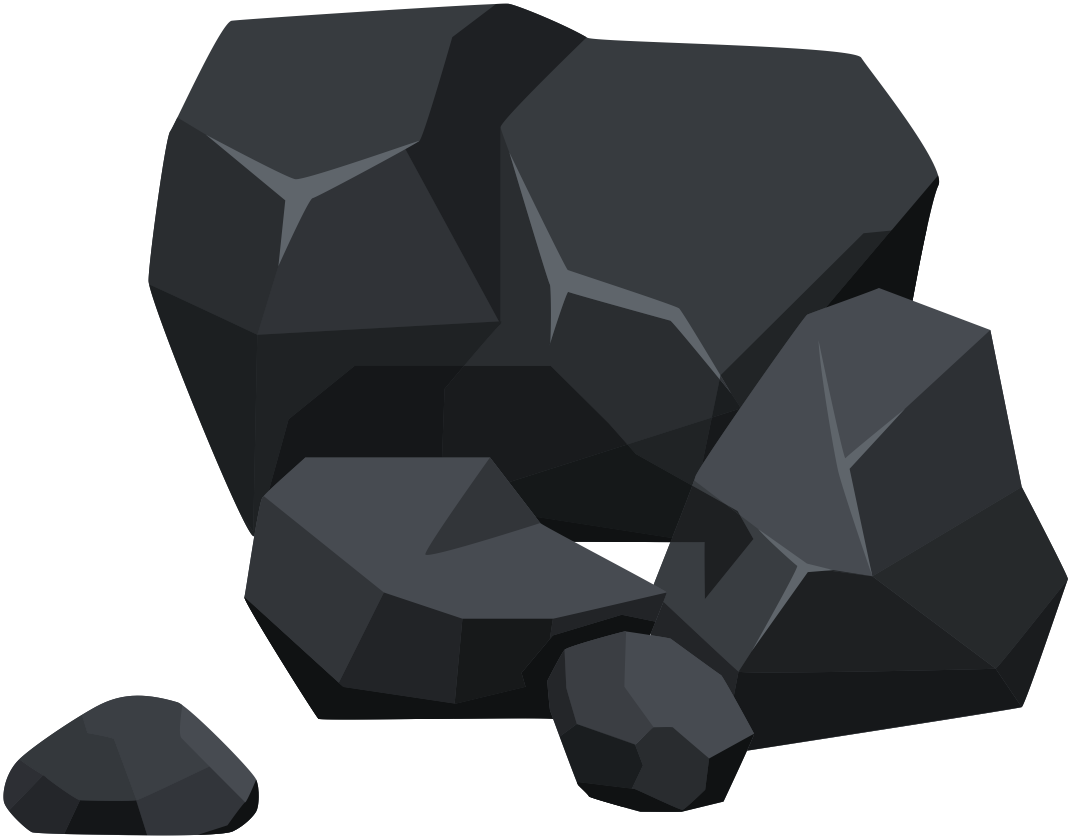 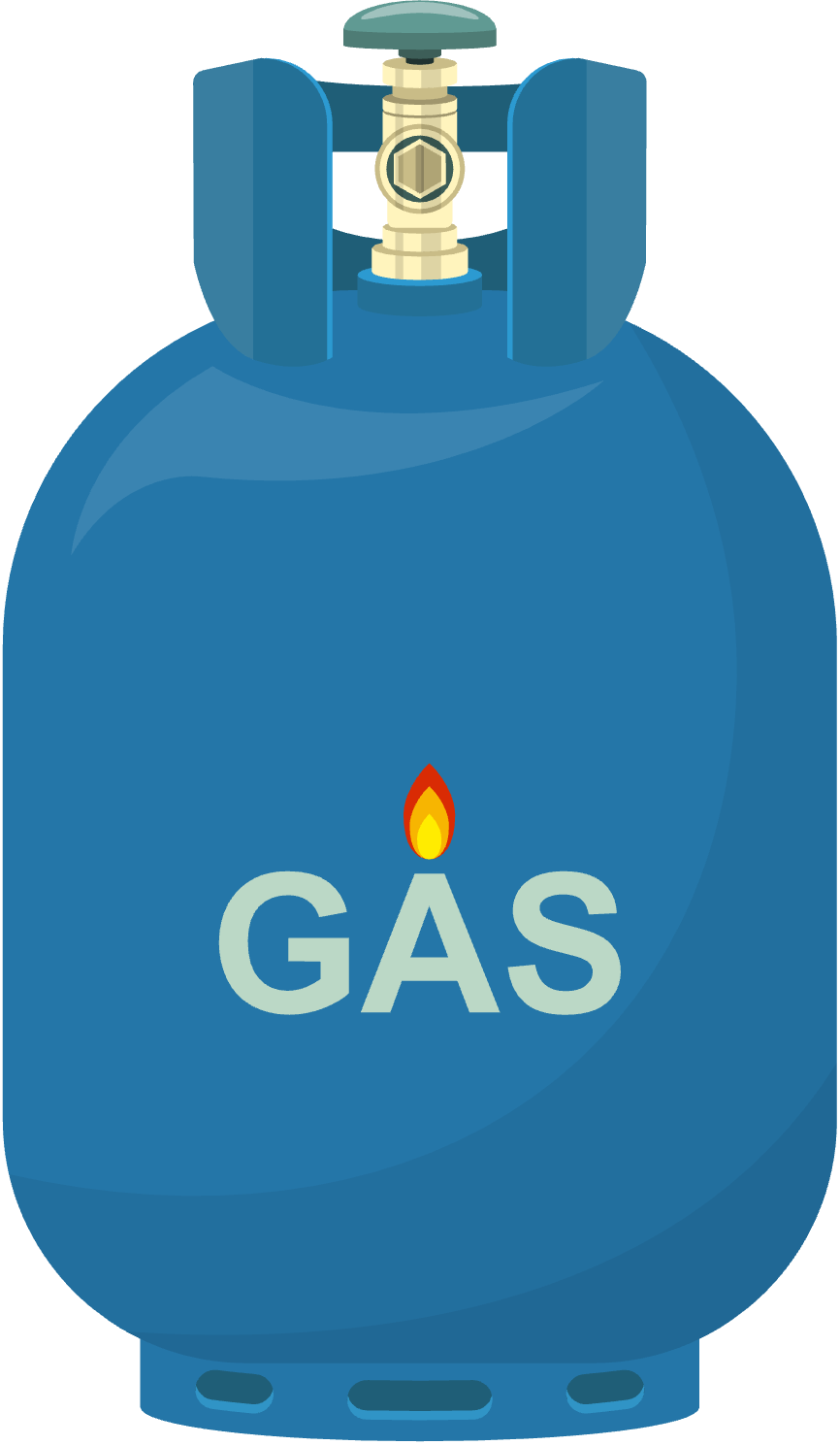 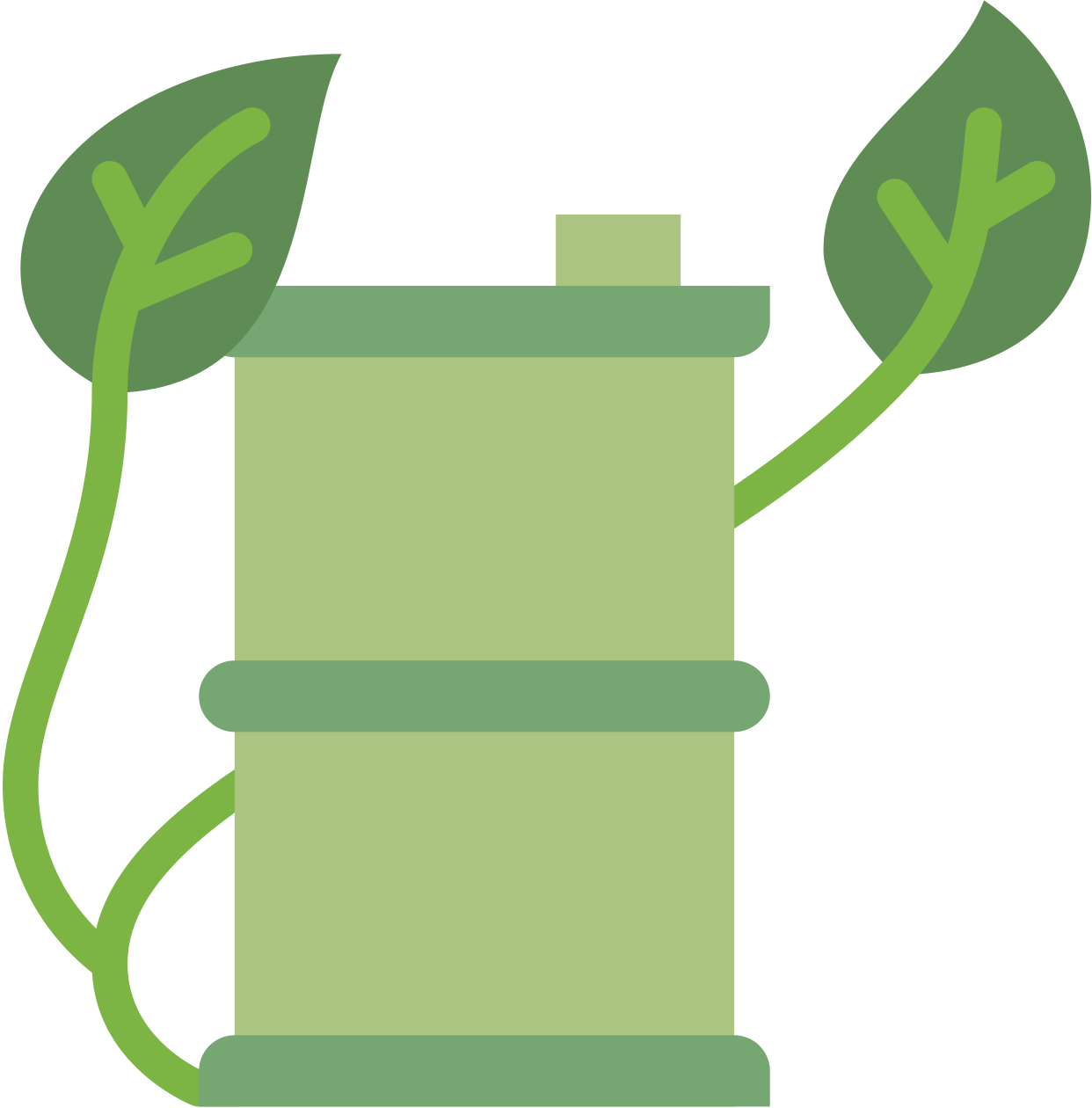 3
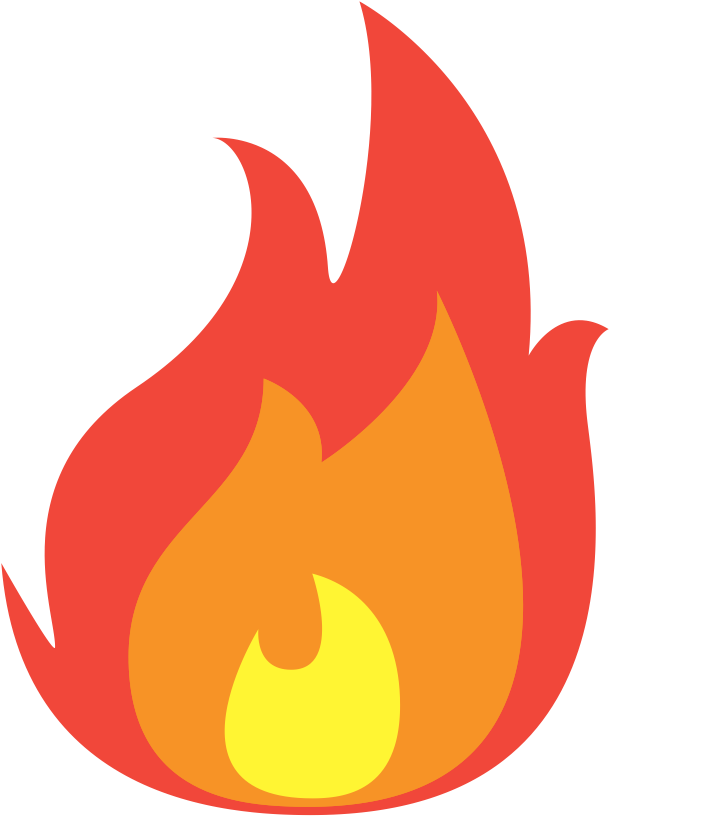 500-600°C
2
Bruksområder
Jordforbedring
Karbonbinding
Energiproduksjon
Bruksområder 
Oppvarming, kraftproduksjon, drivstoff, matlaging
Fordeler 
Fleksibilitet, energieffektiv og enkel å integrere
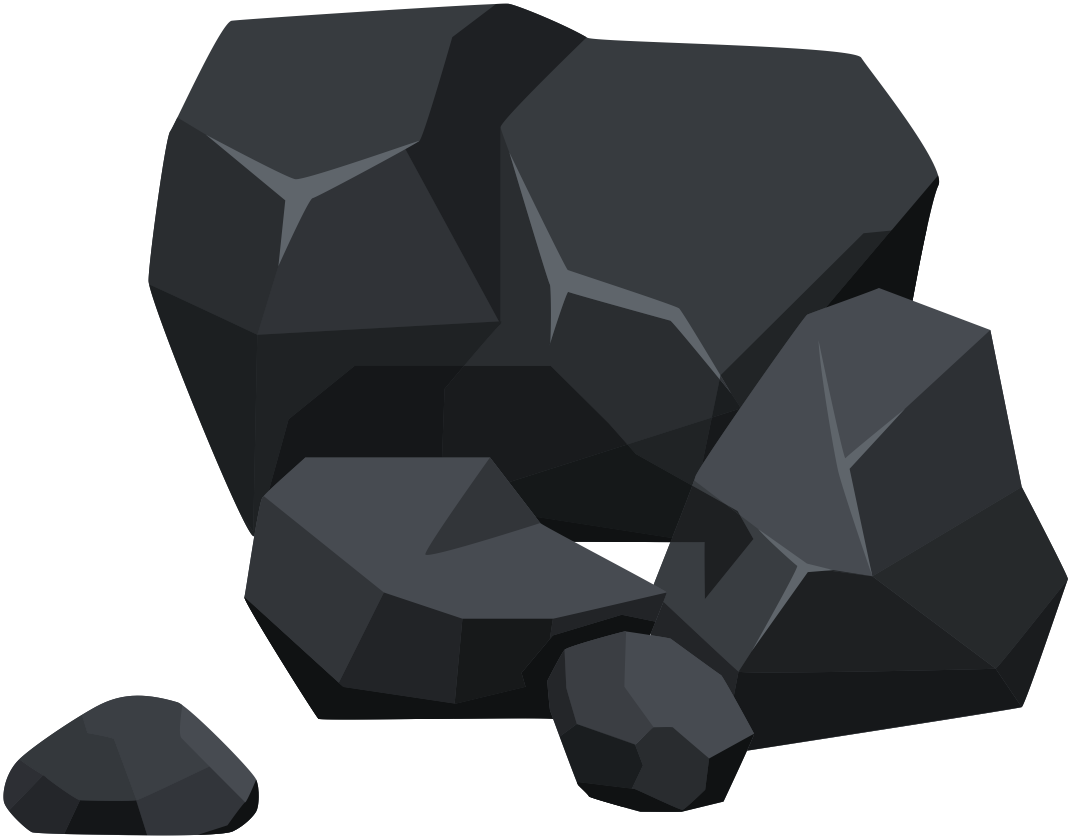 Bruksområder
Naturgasserstatning
Energikilde
Råstoff
1
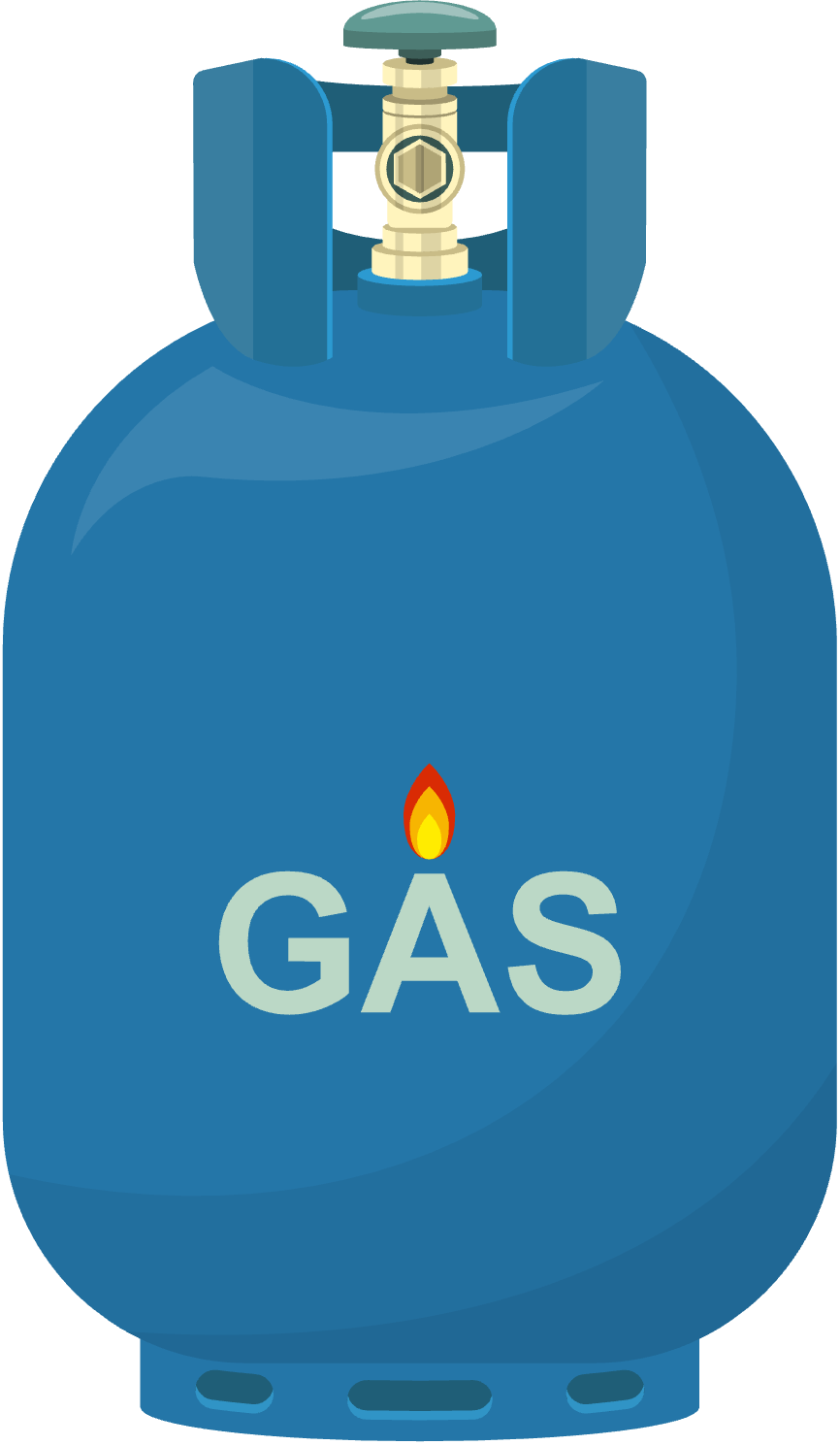 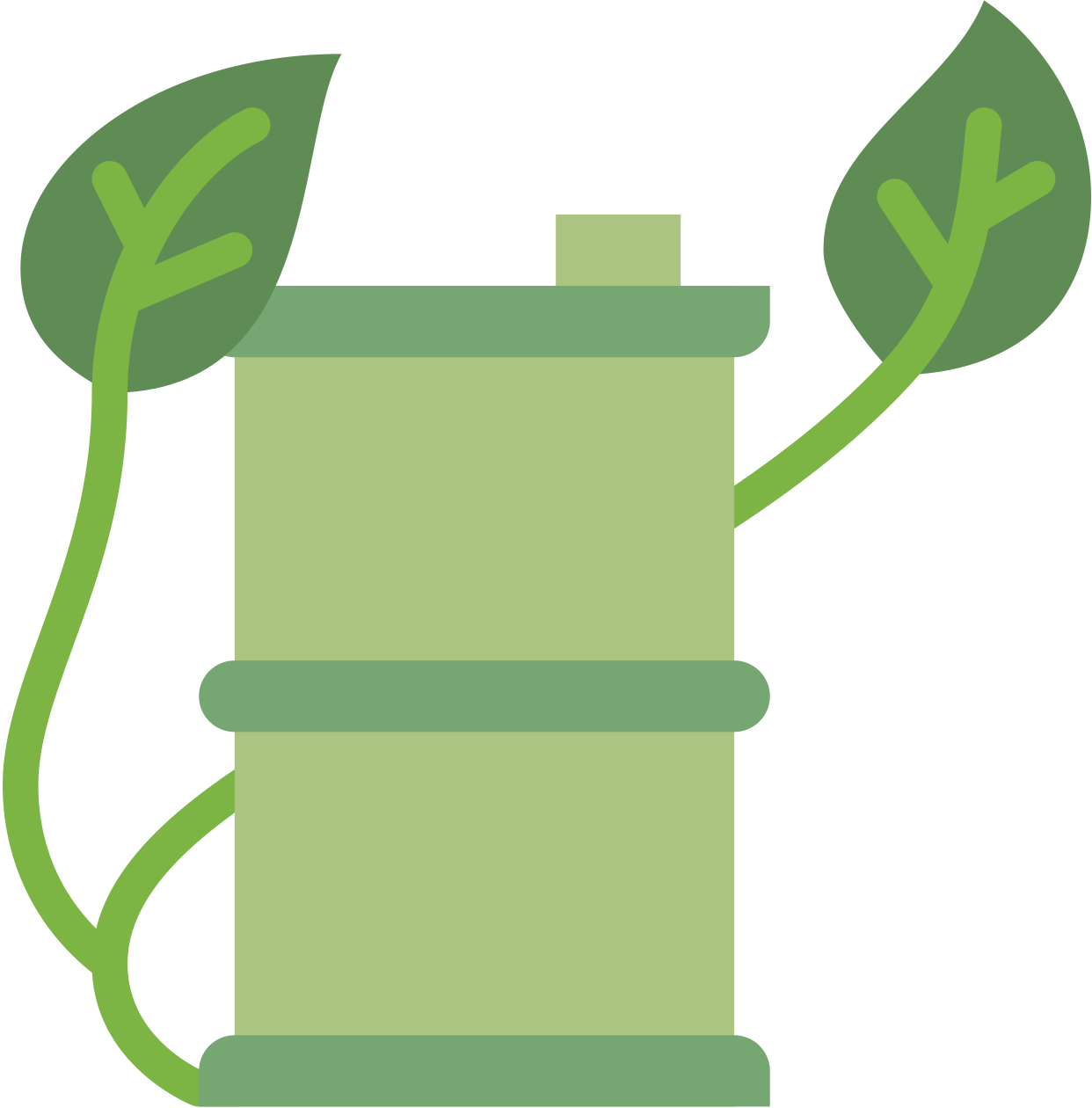 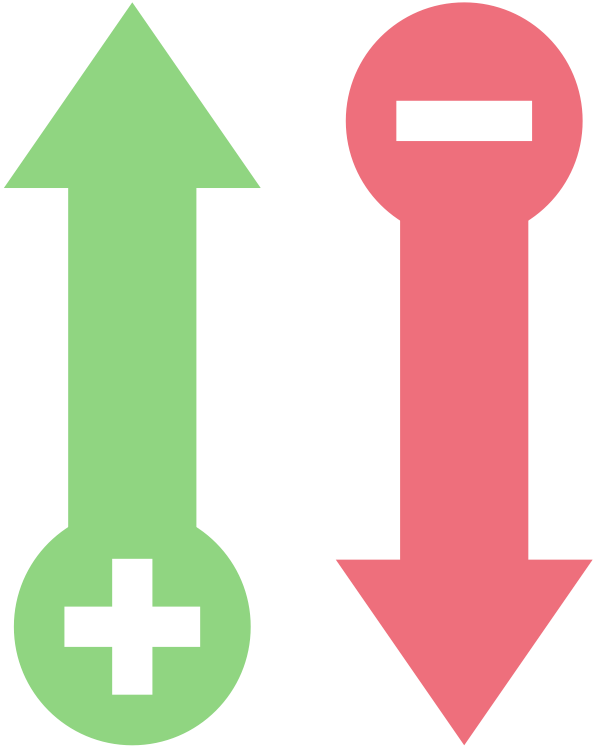 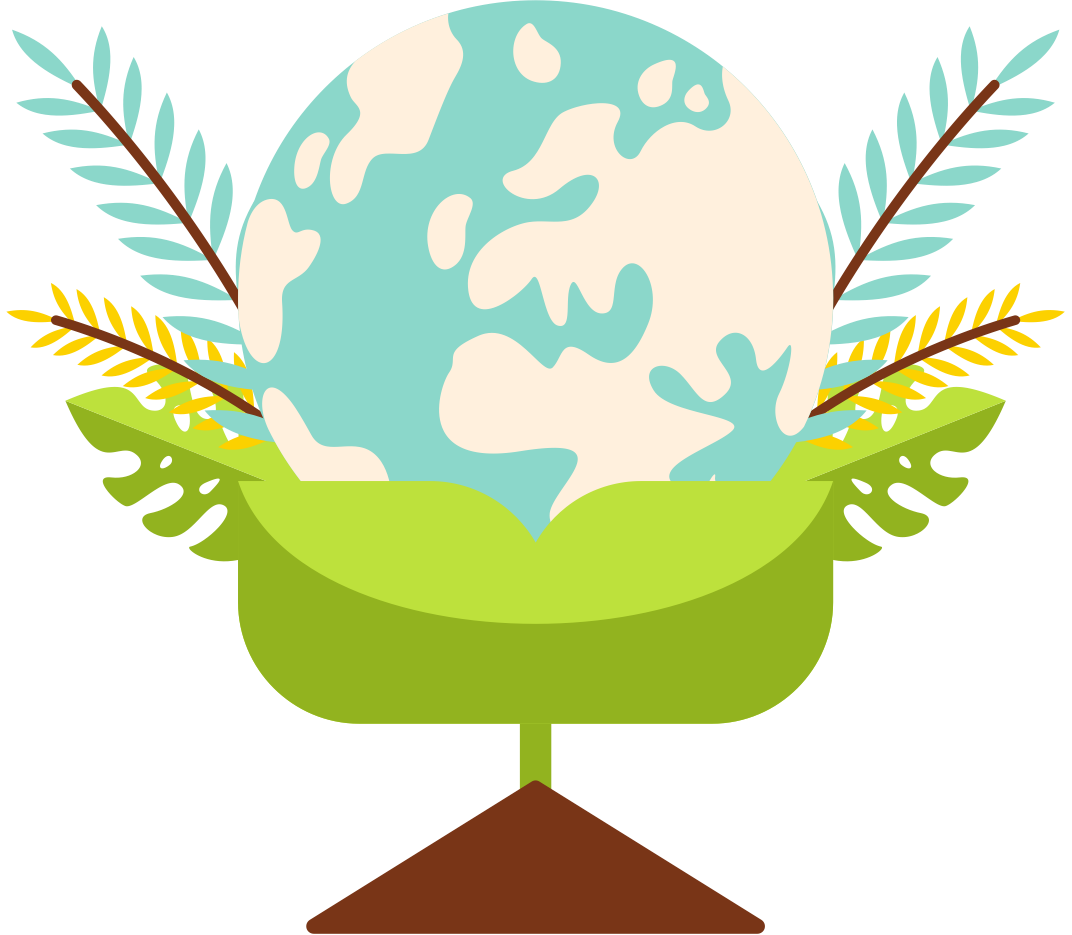 Utnyttelse av oversett ressurs
Lokal produksjon
Miljøvennlig
Fordeler
Økonomisk utfordrende
Transportkostnader
Risiko for avskoging
Ulemper
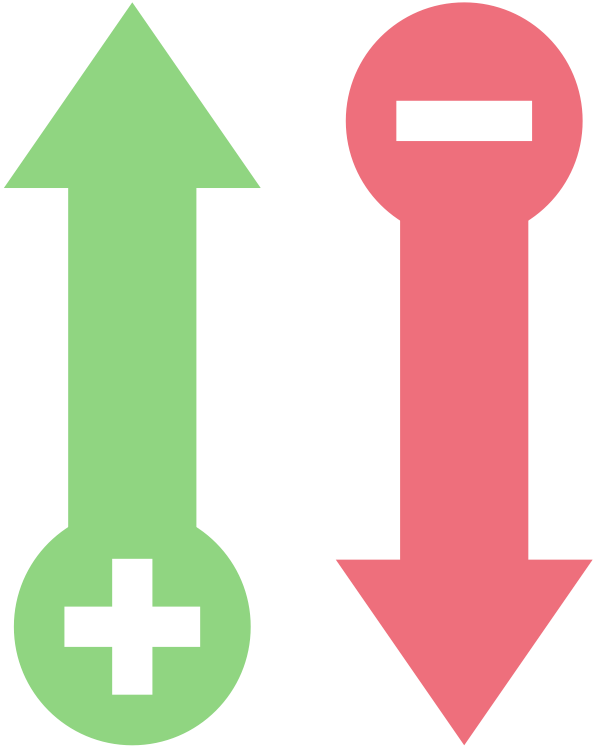 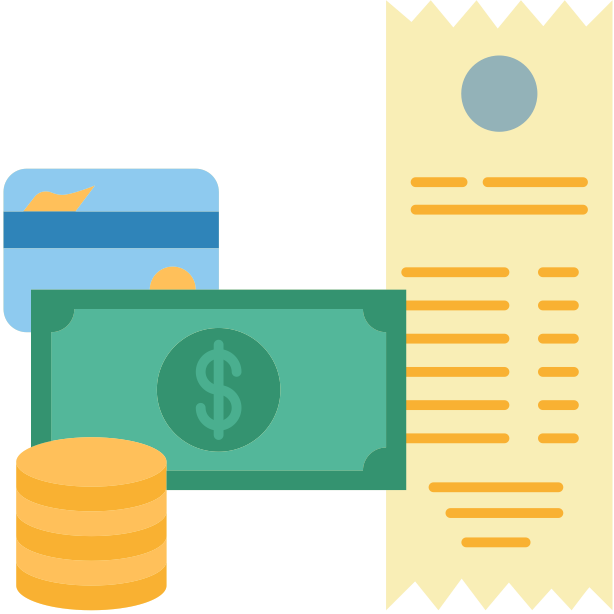 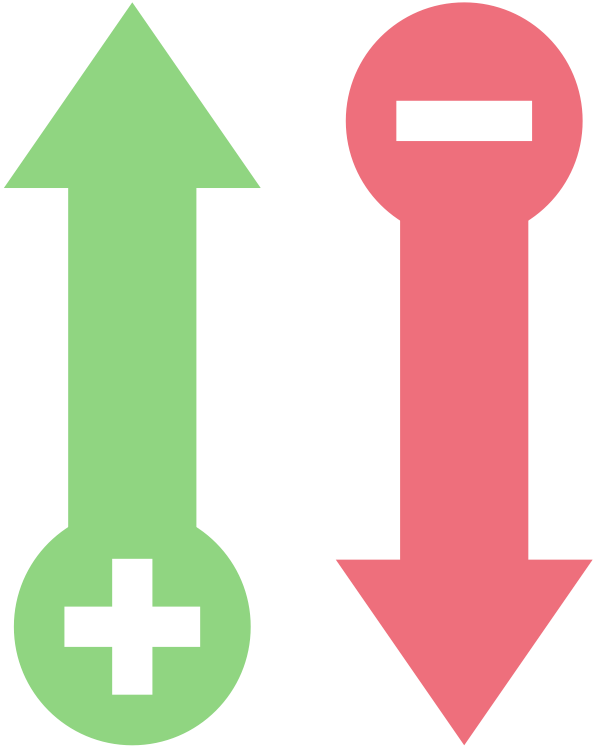 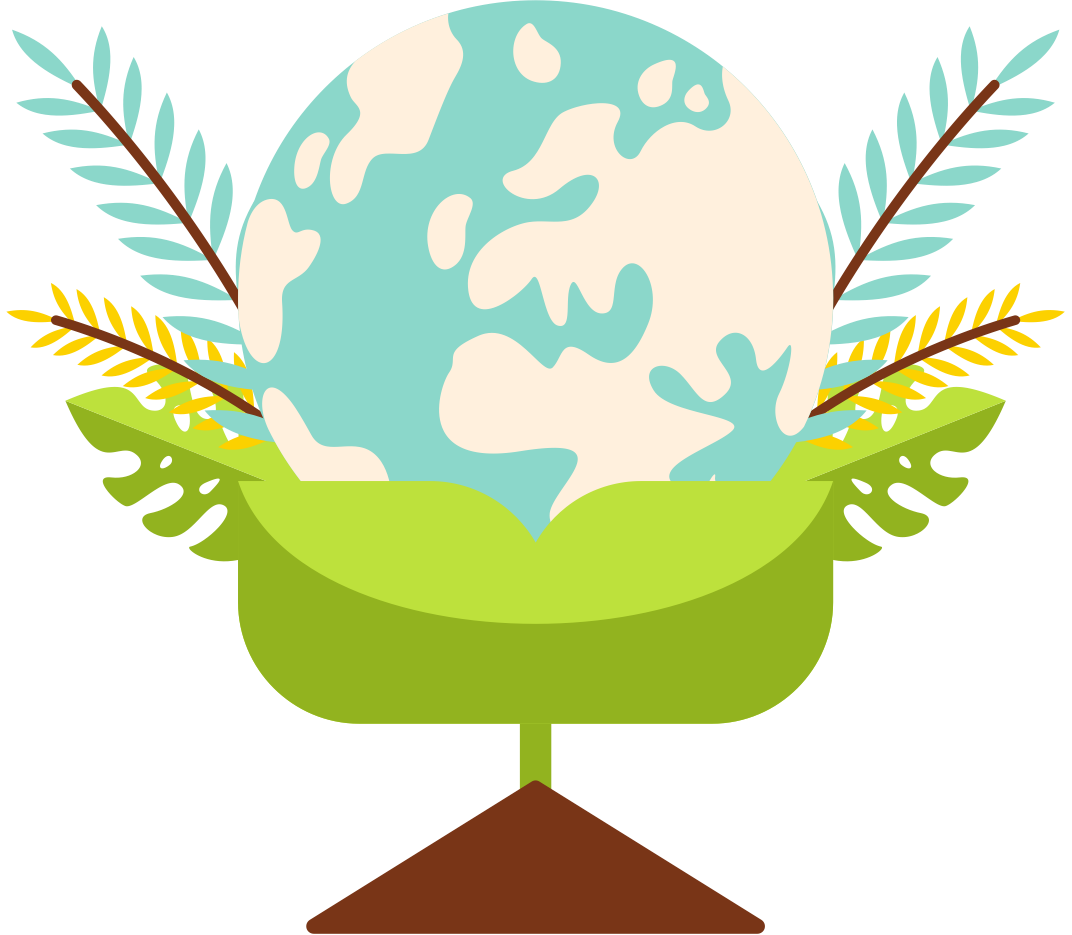 Utnyttelse av oversett ressurs
Lokal produksjon
Miljøvennlig
Fordeler
Økonomisk utfordrende
Transportkostnader
Risiko for avskoging
Ulemper
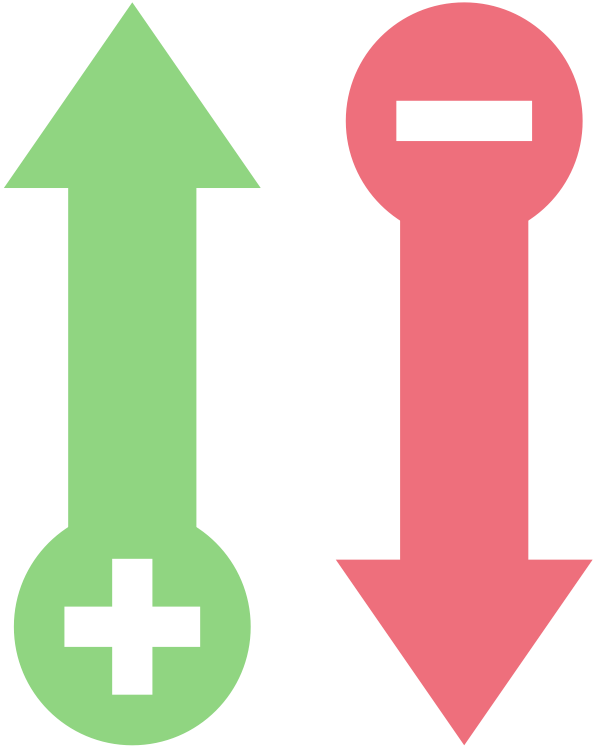 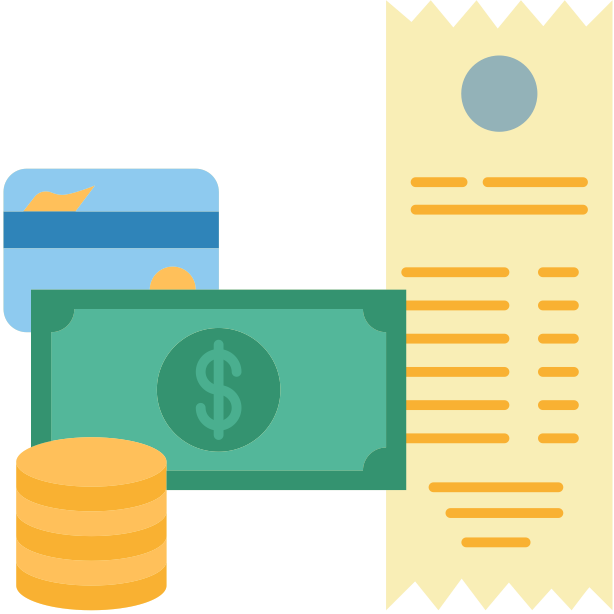 Fordeler
Reduserer utslipp av farlige stoffer
Utnytter avfall effektivt
Gjenvinnbare metaller
Gassifisering
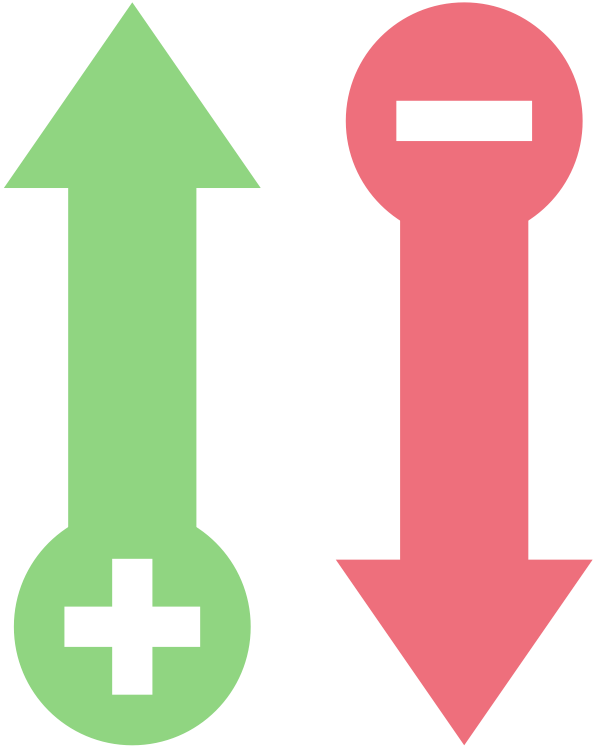 ‘
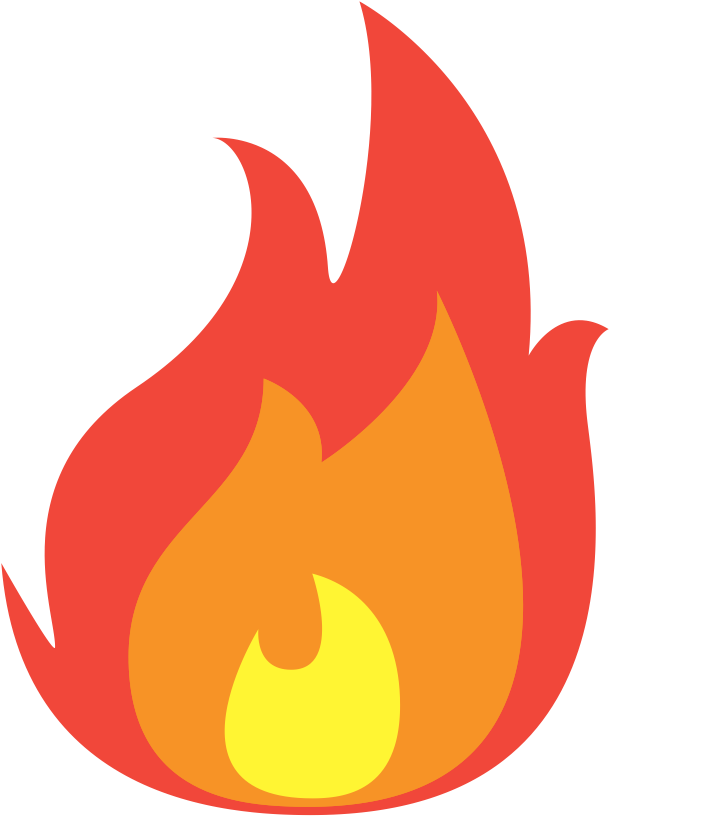 Lav energitetthet
Komplisert prosess
800 - 1000°C
Ulemper
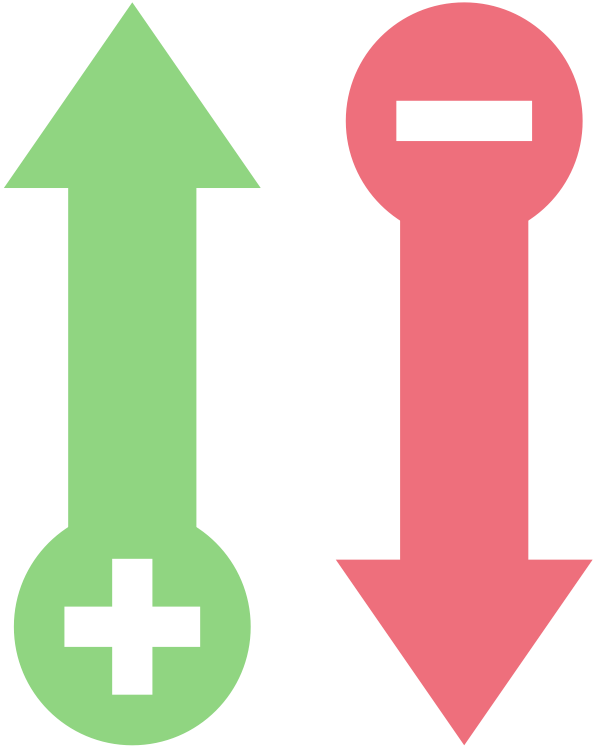 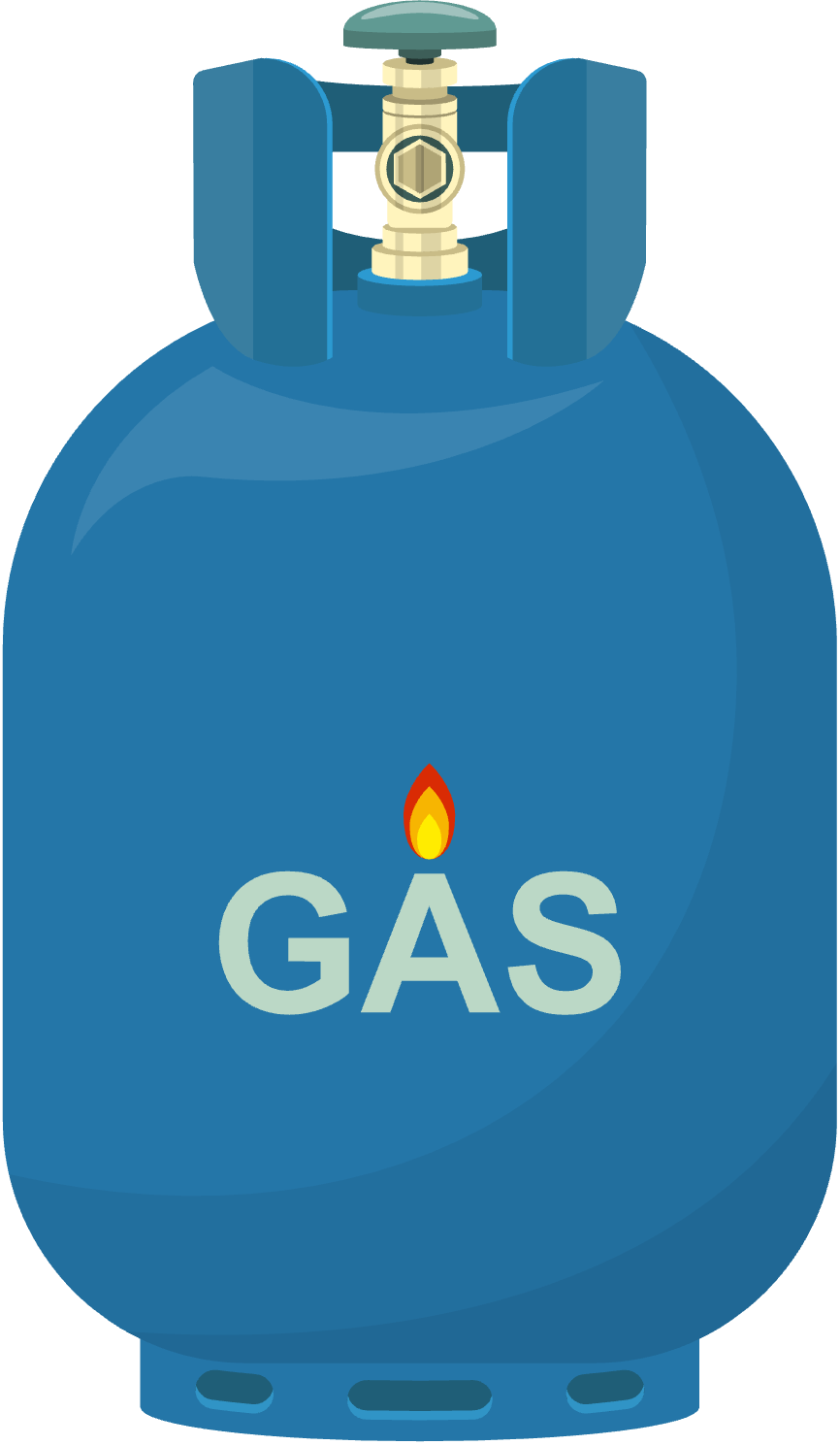 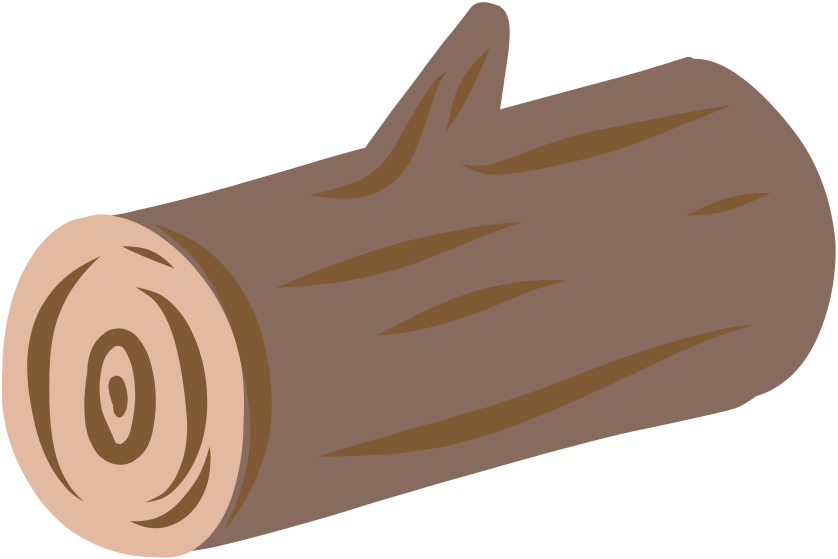 Fordeler
Reduserer utslipp av farlige stoffer
Utnytter avfall effektivt
Gjenvinnbare metaller
Gassifisering
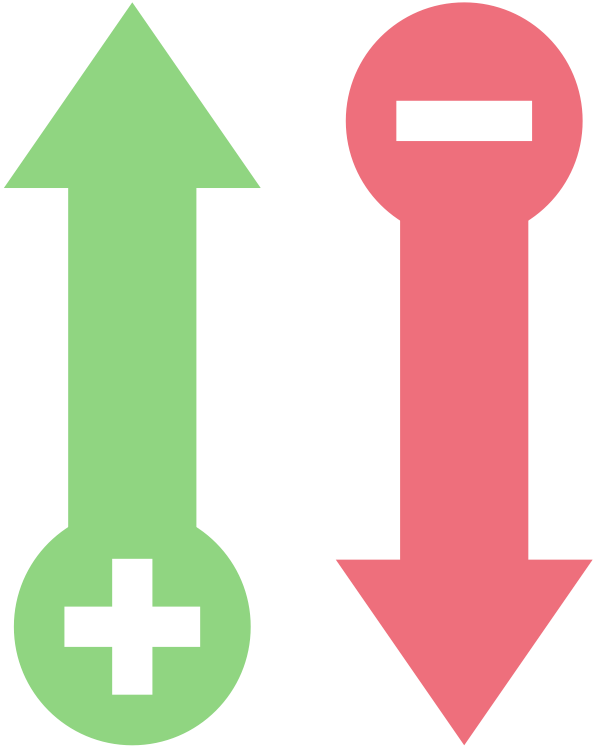 ‘
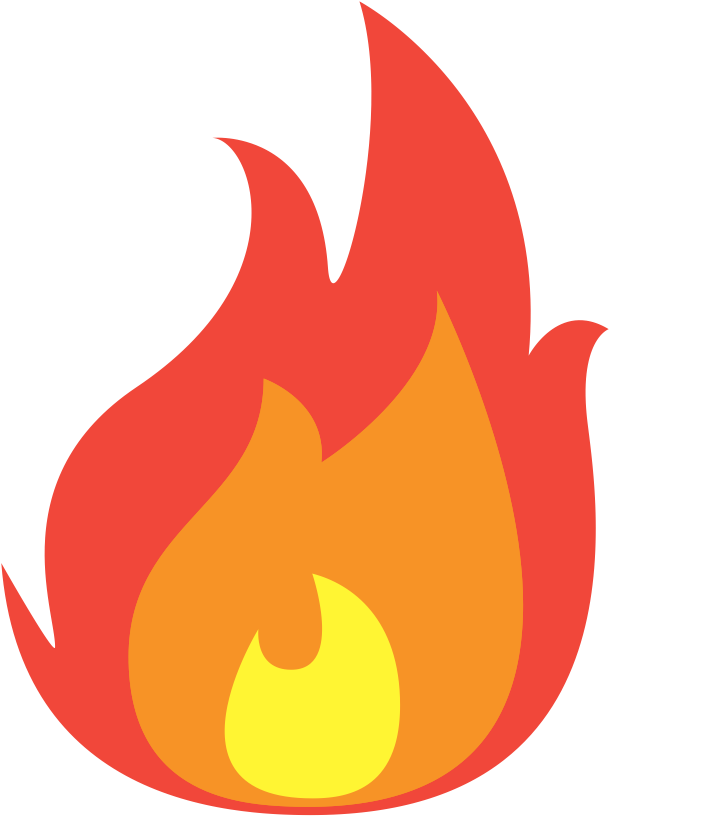 800 - 1000°C
Lav energitetthet
Komplisert prosess
Ulemper
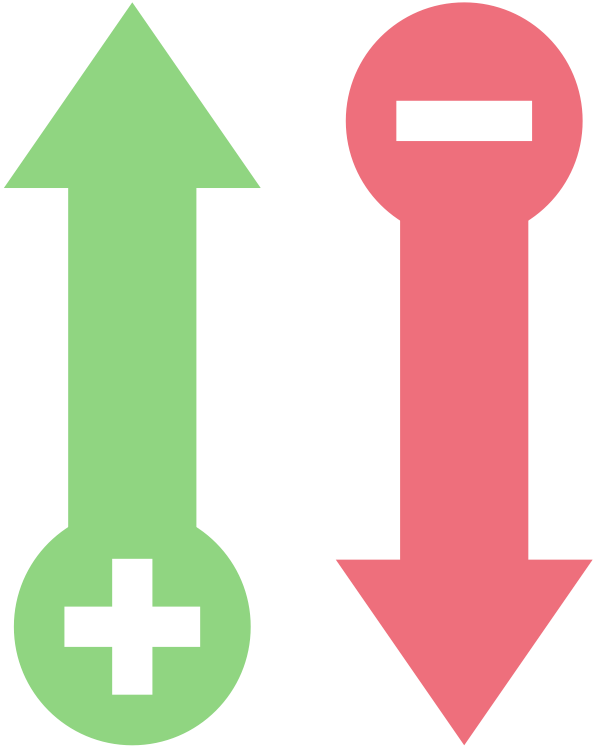 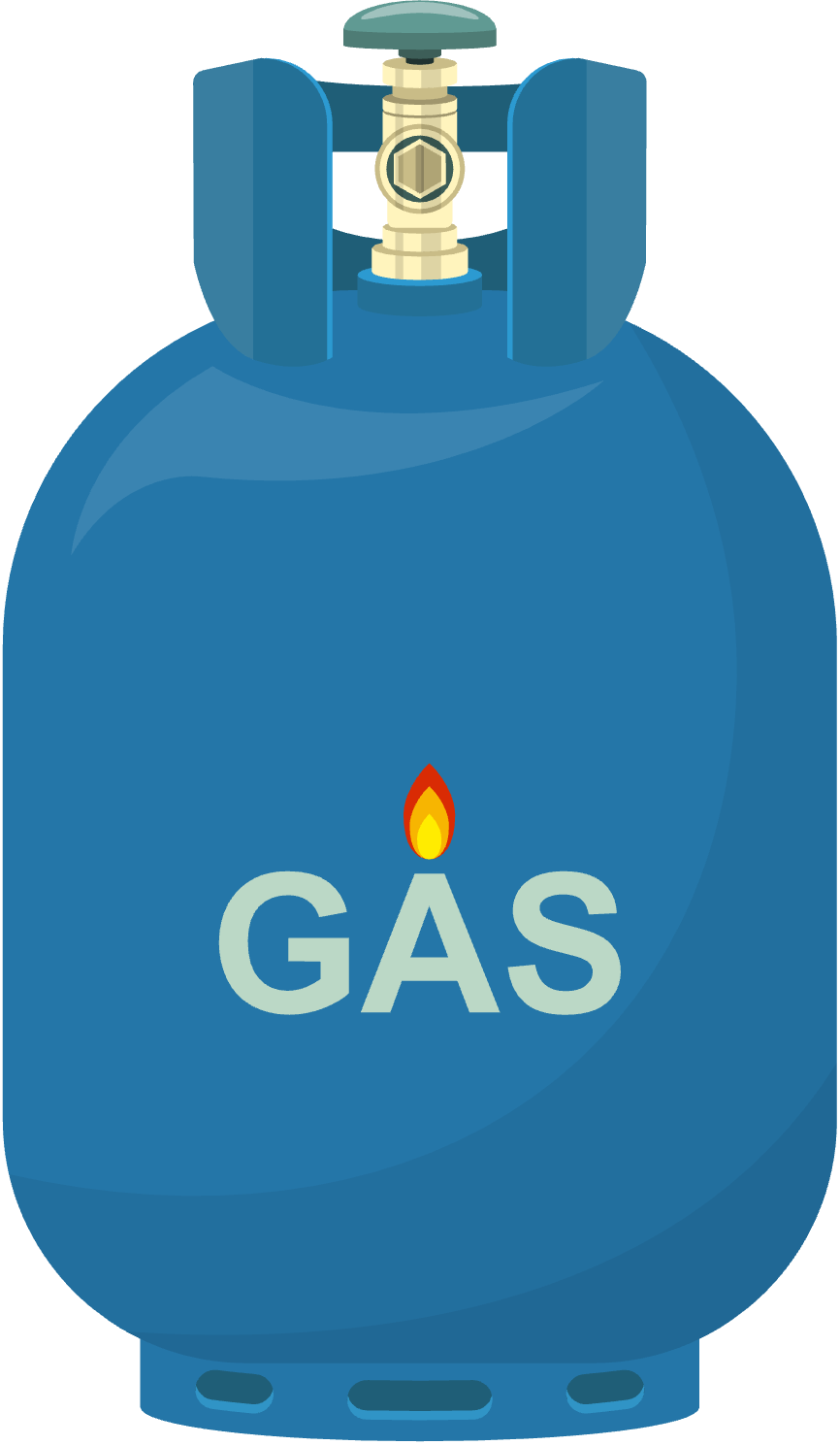 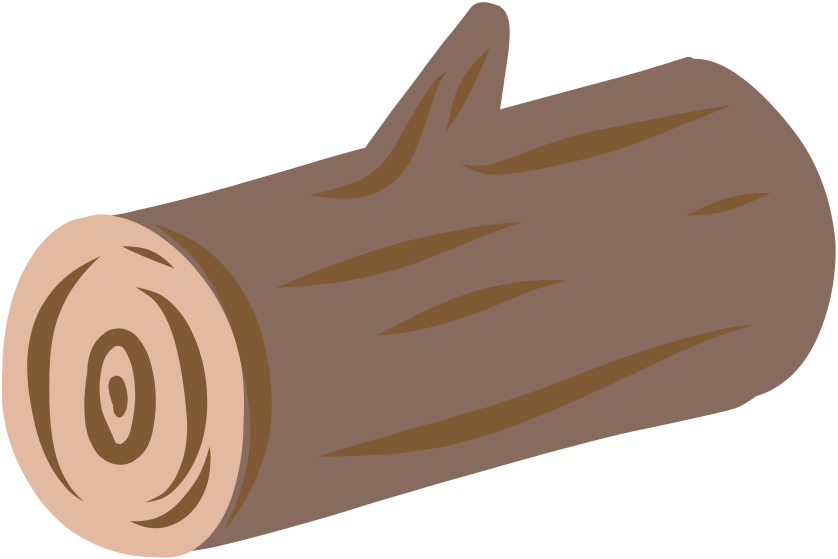 Fordeler
Reduserer utslipp av farlige stoffer
Utnytter avfall effektivt
Gjenvinnbare metaller
Gassifisering
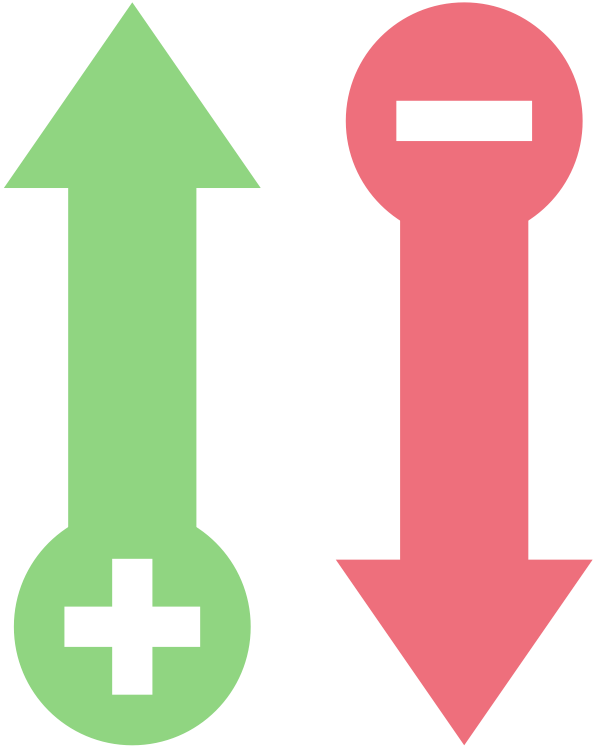 ‘
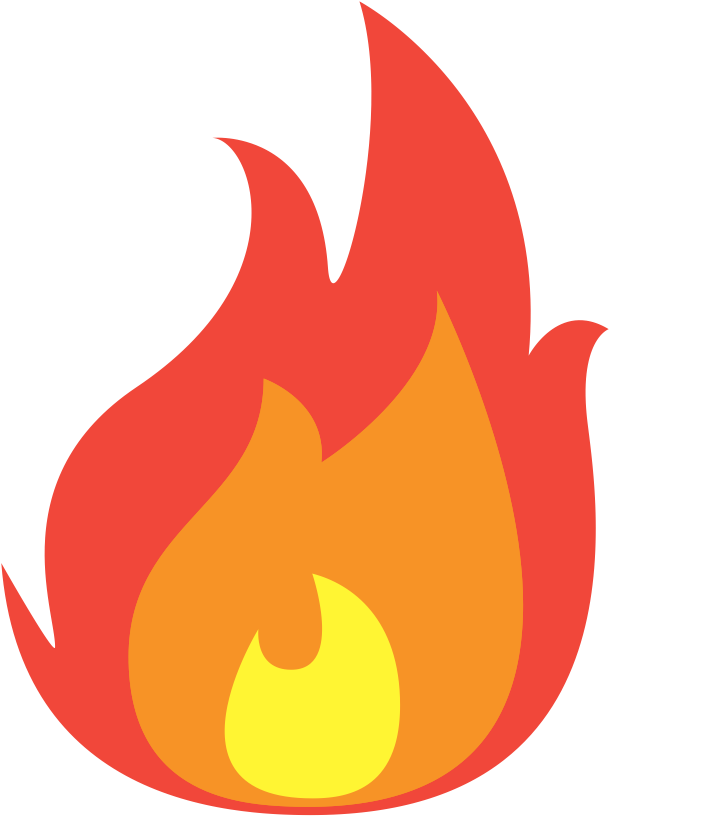 800 - 1000°C
Lav energitetthet
Komplisert prosess
Ulemper
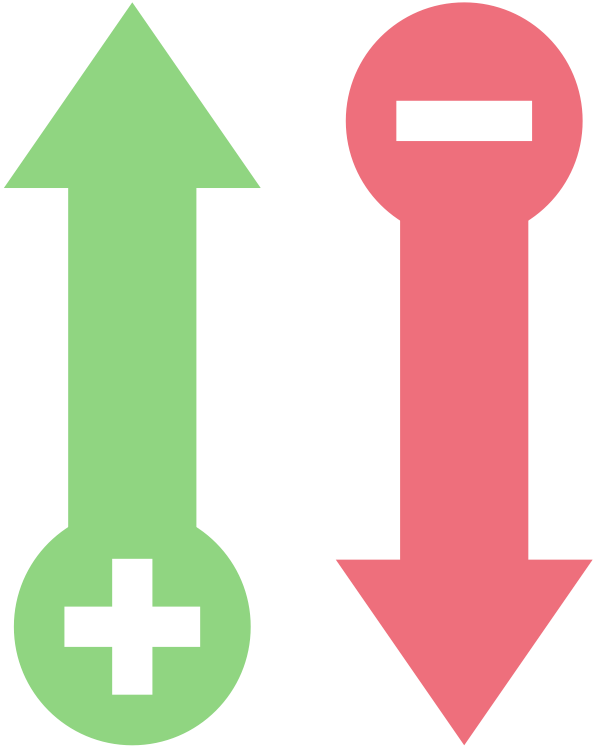 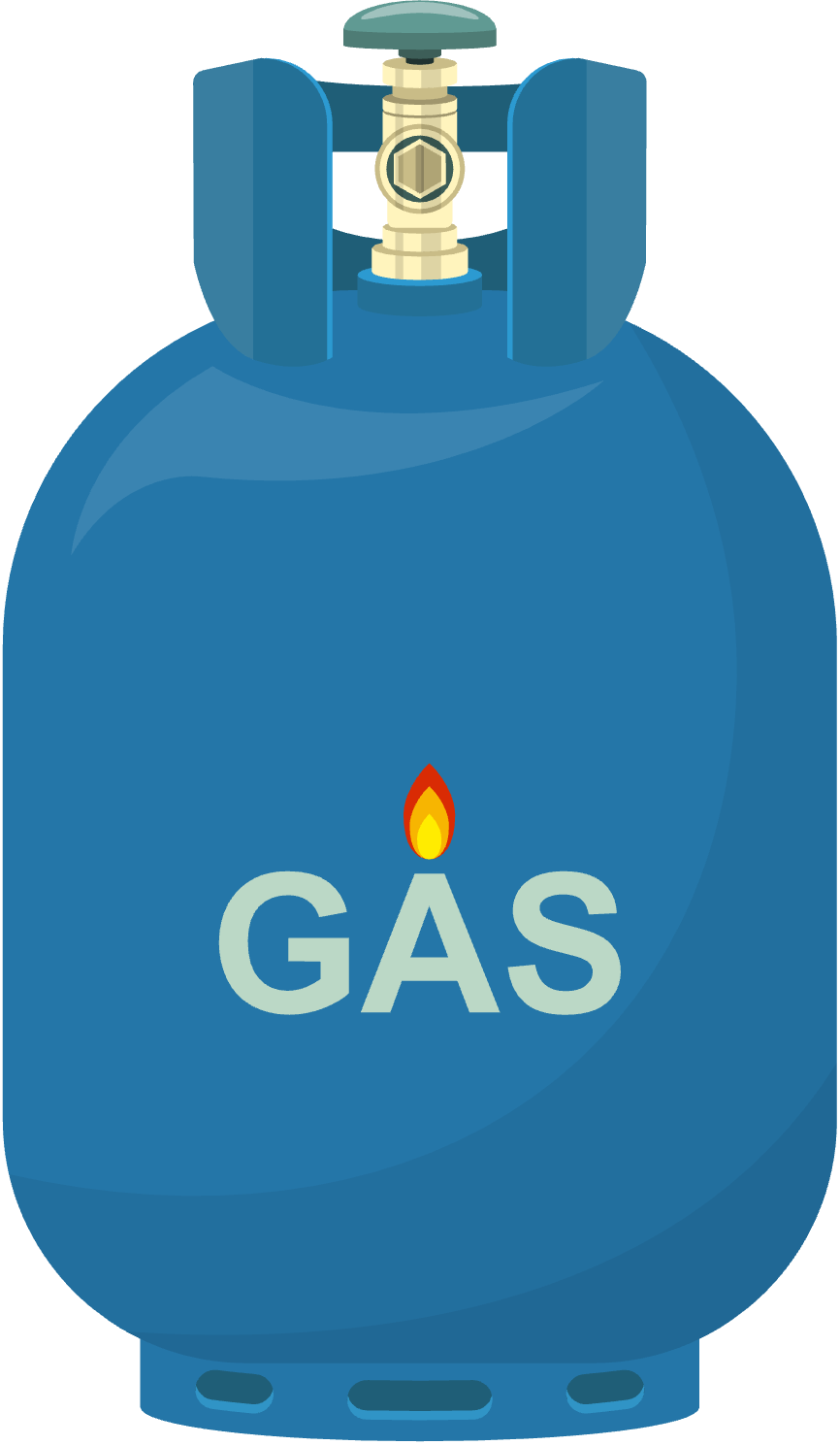 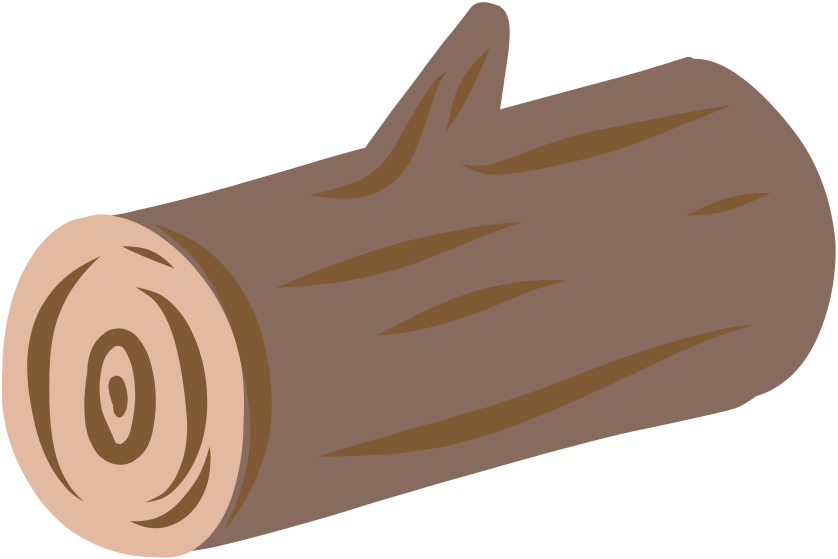 Produkt
Produkt
Temperatur
Ressurser
Temperatur
Ressurser
Pyrolyse
Gassifisering
V S
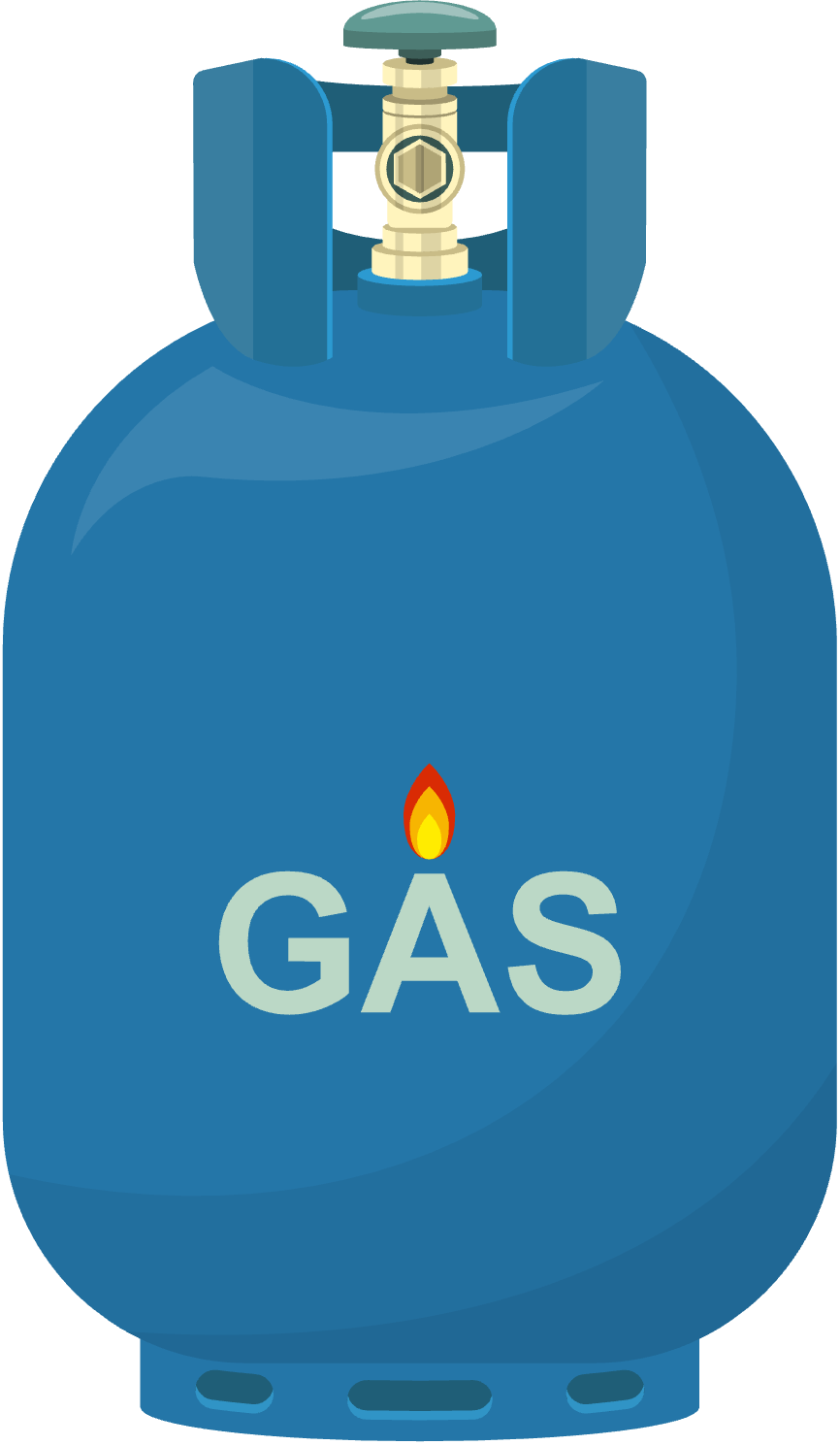 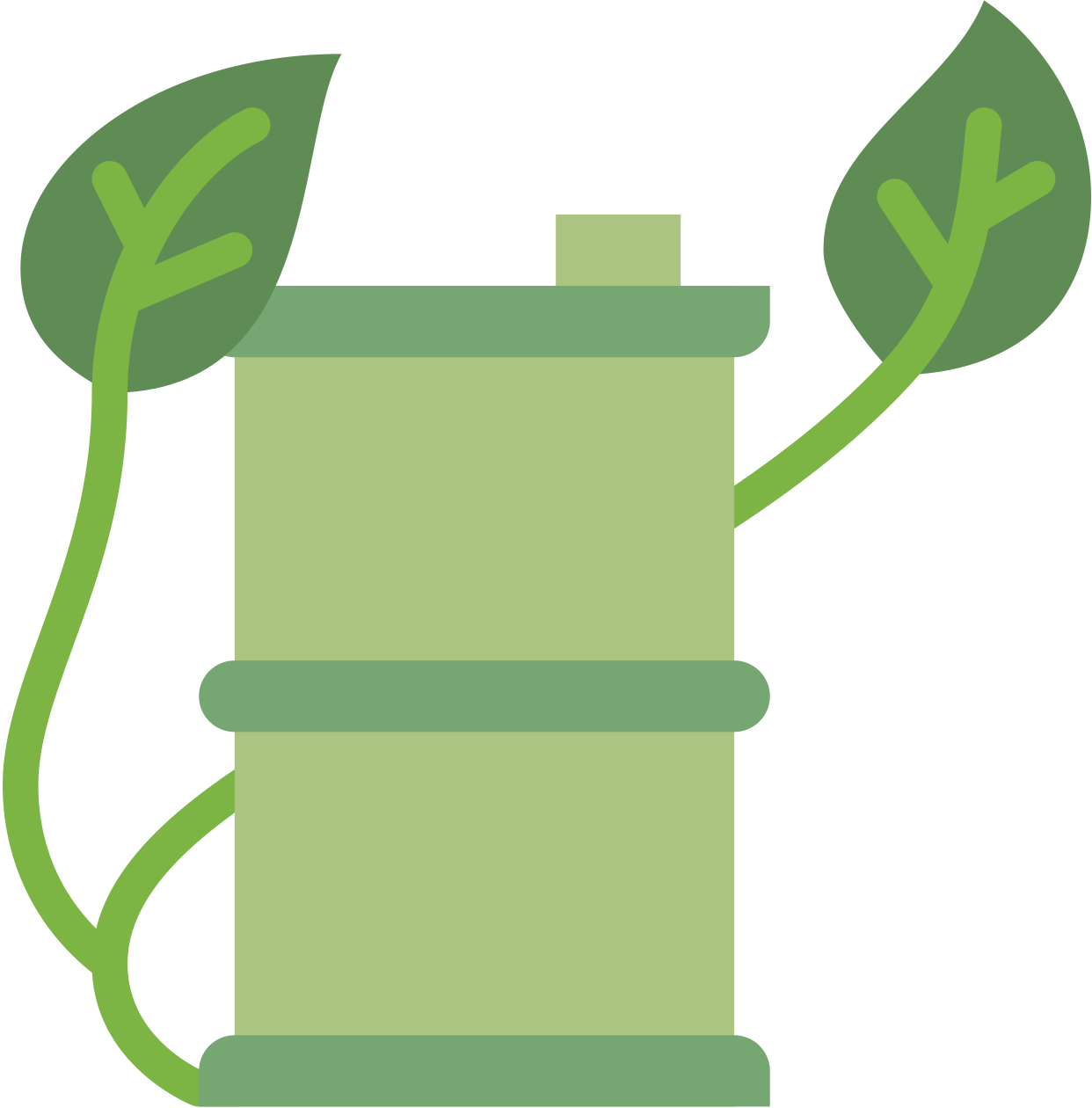 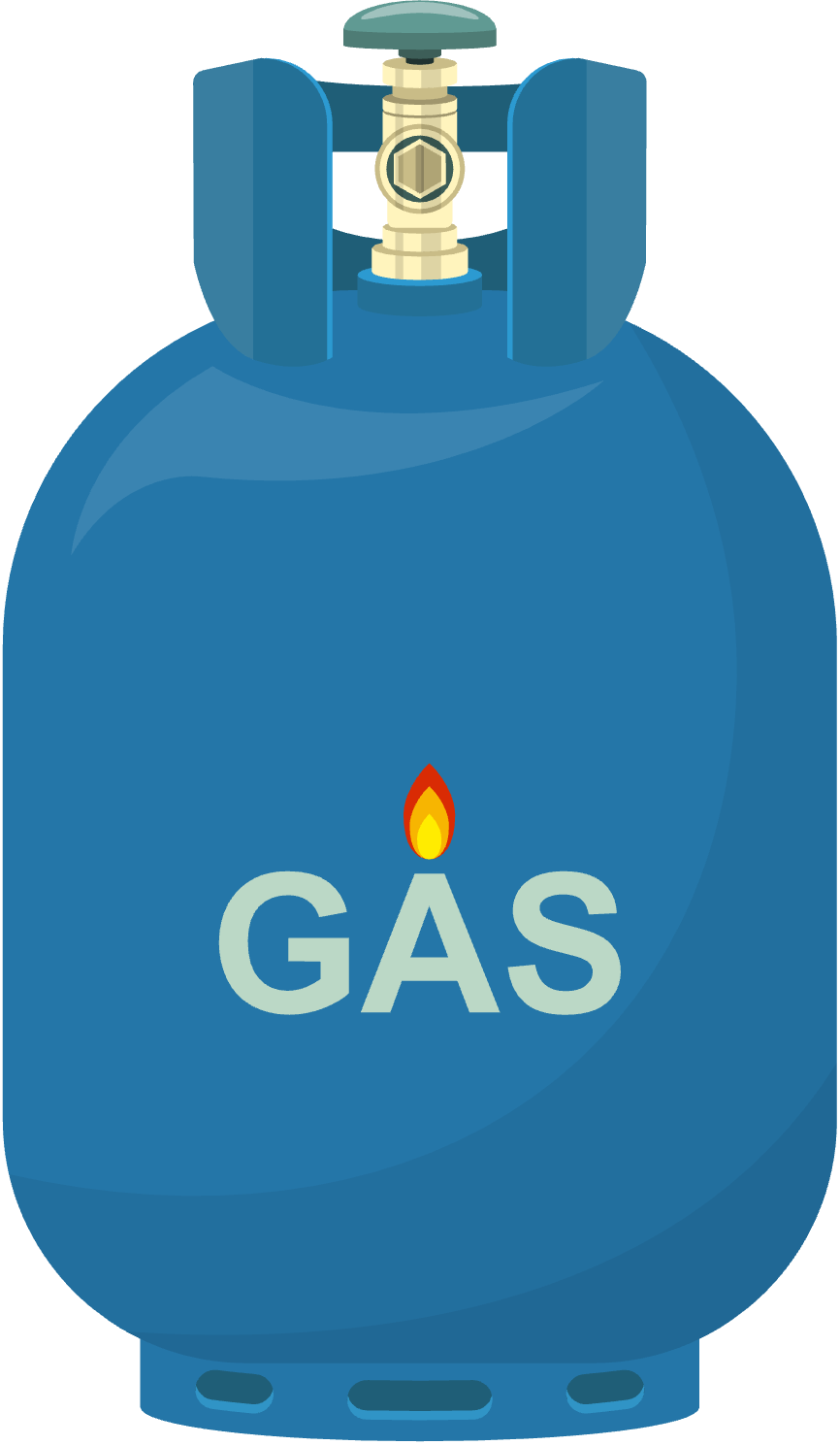 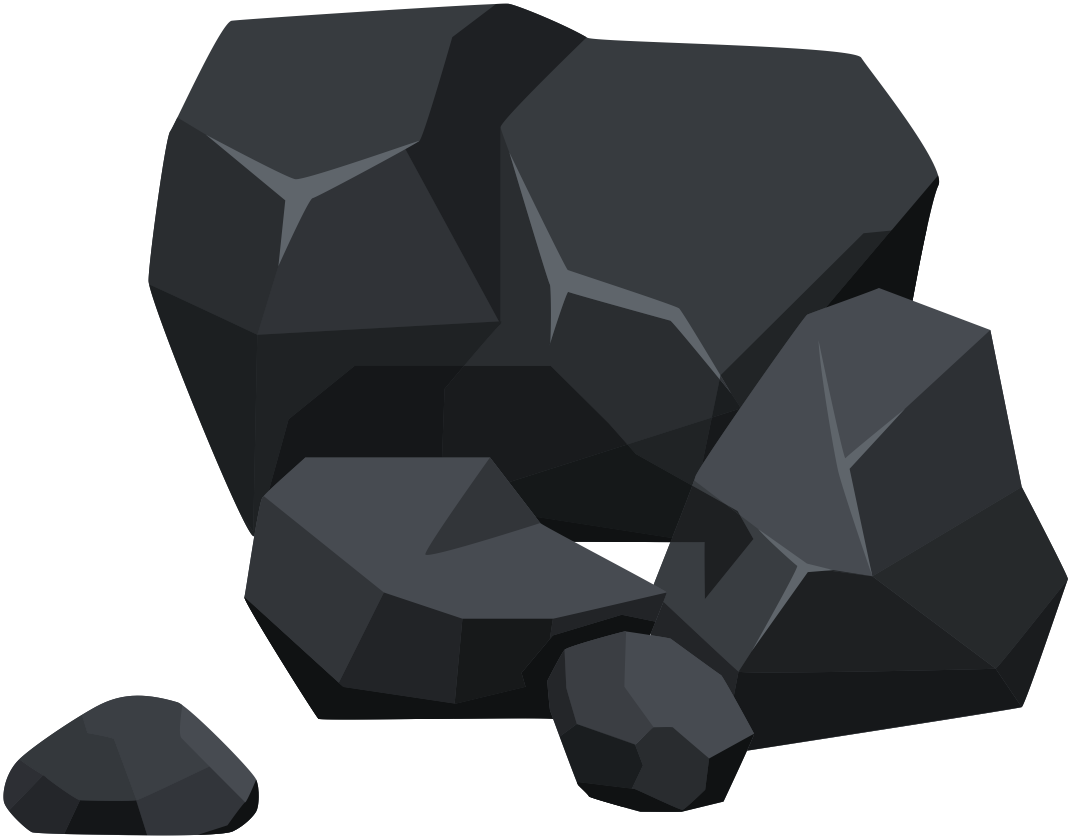 500 - 600°C
800 - 1000°C
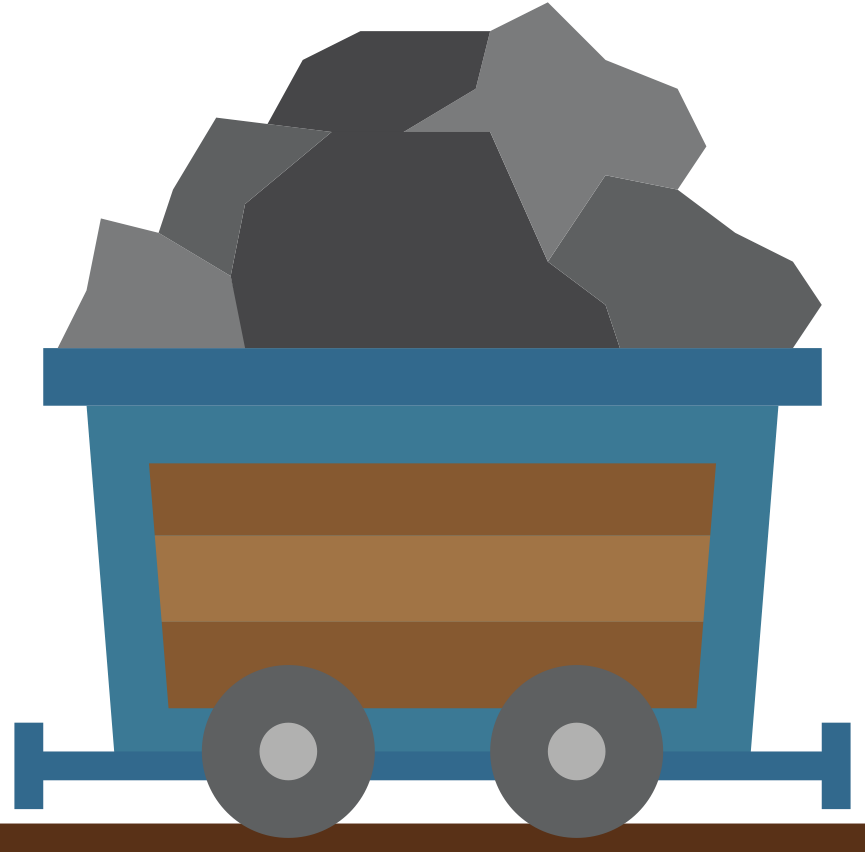 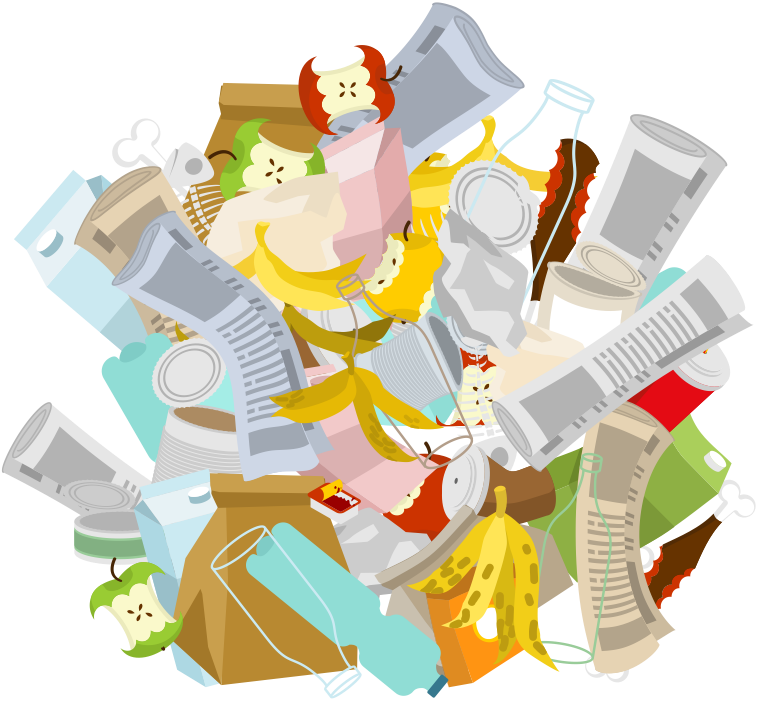 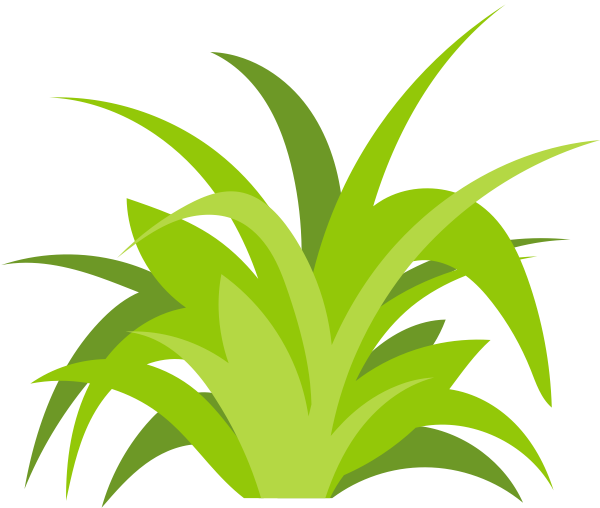 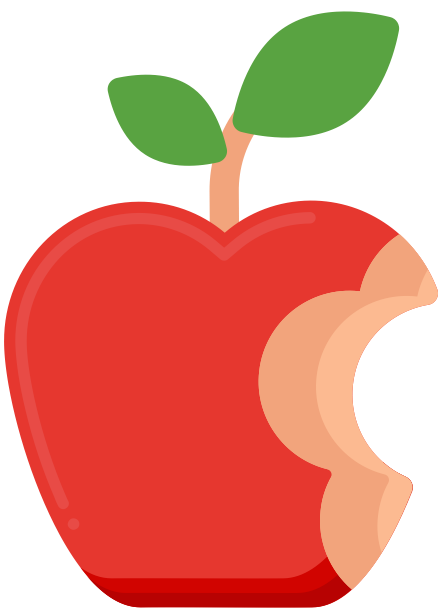 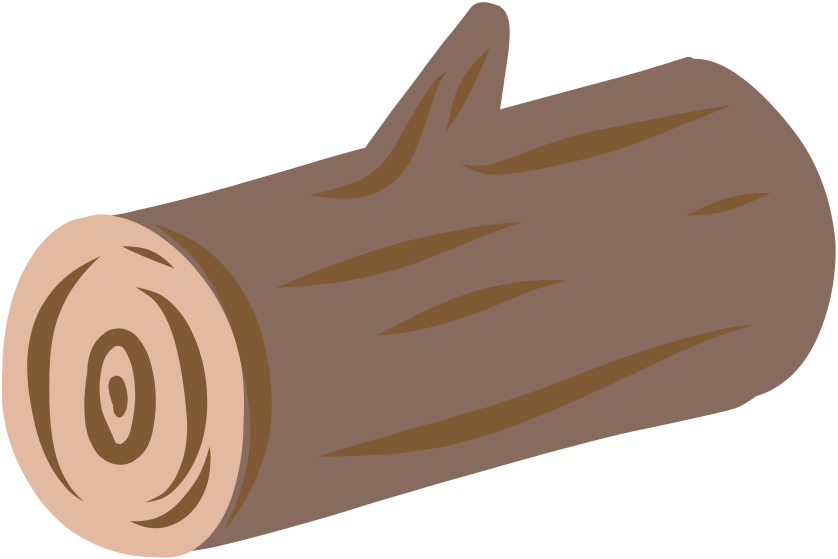 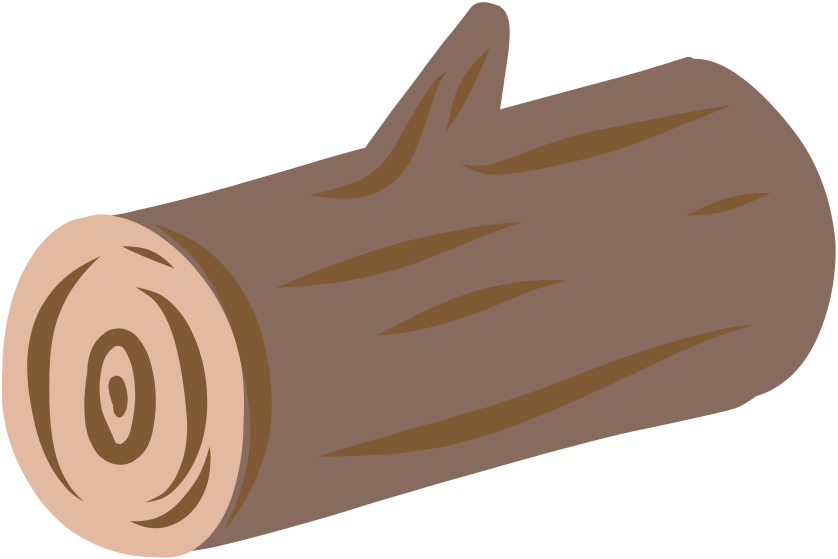 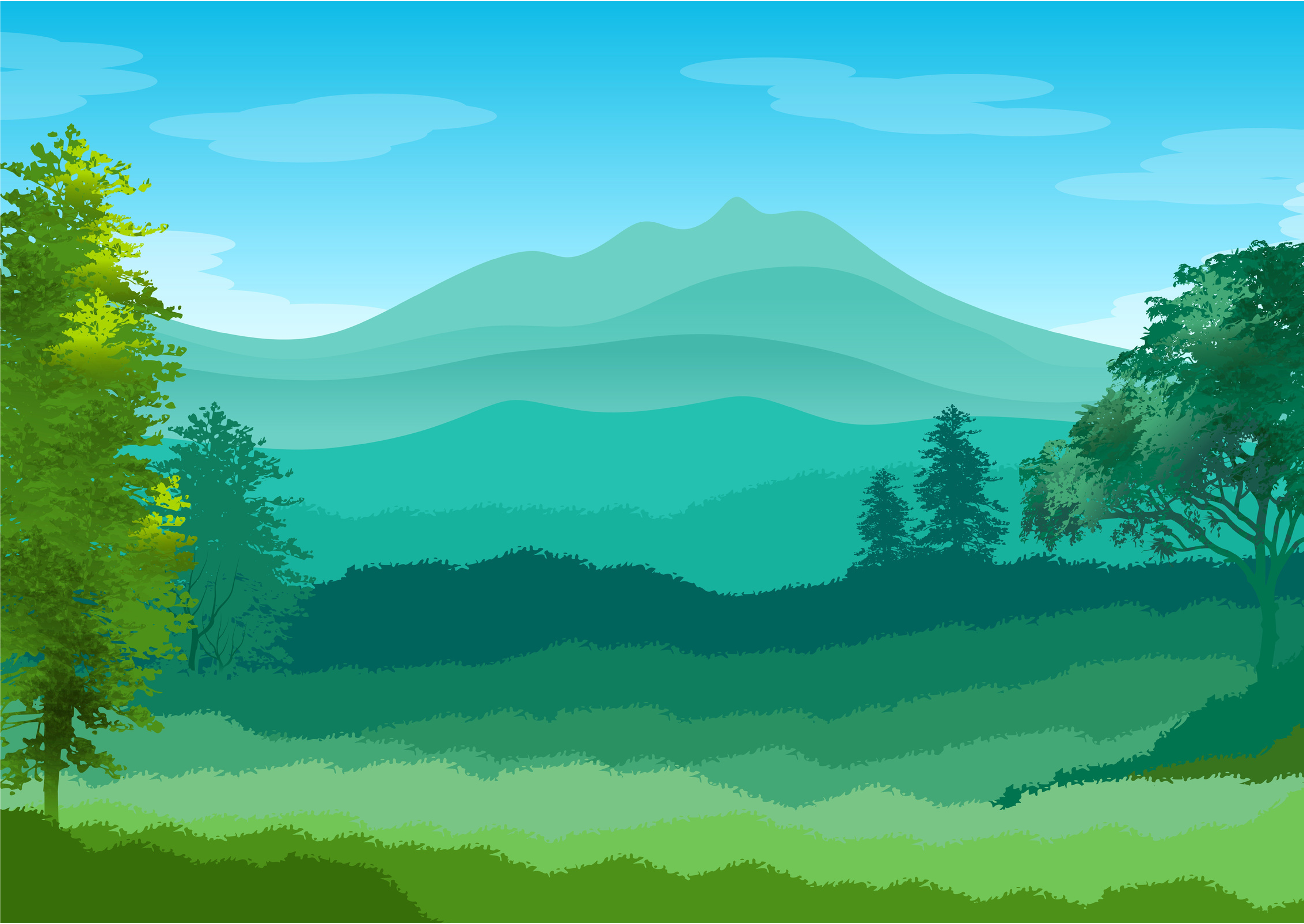 Proteinekstrahering
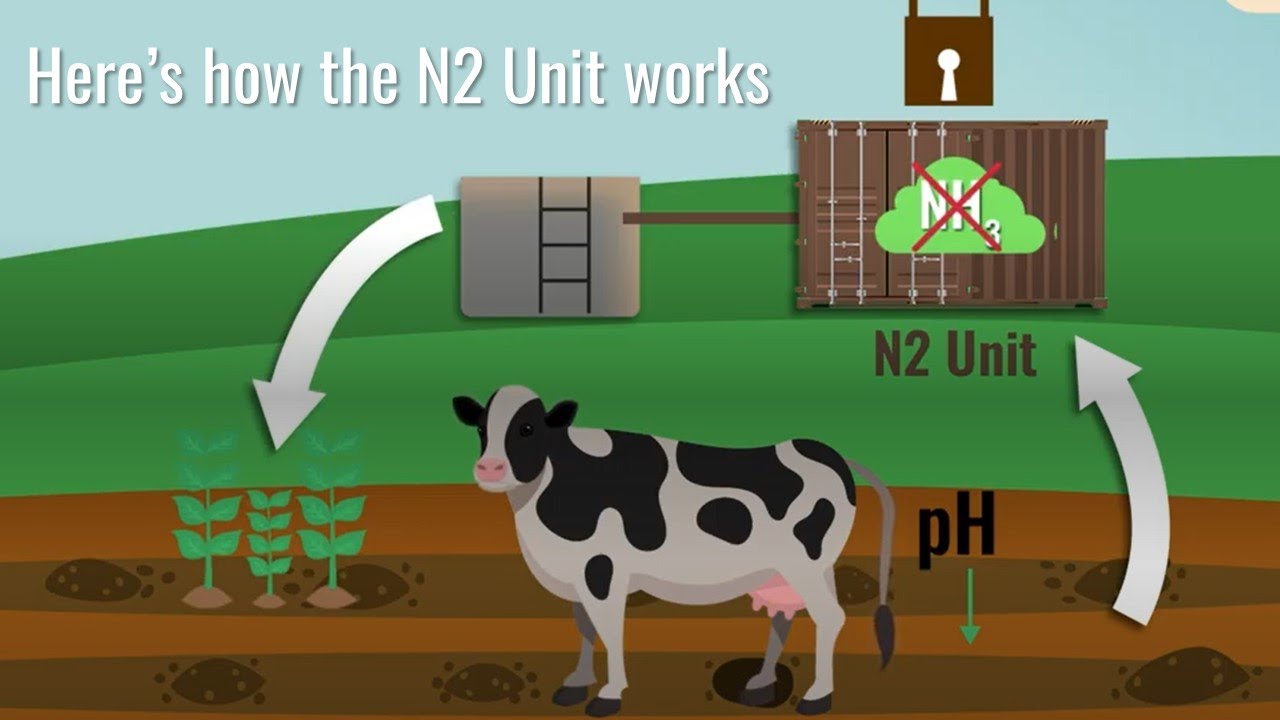 N2Applied
Struvitt utvinning
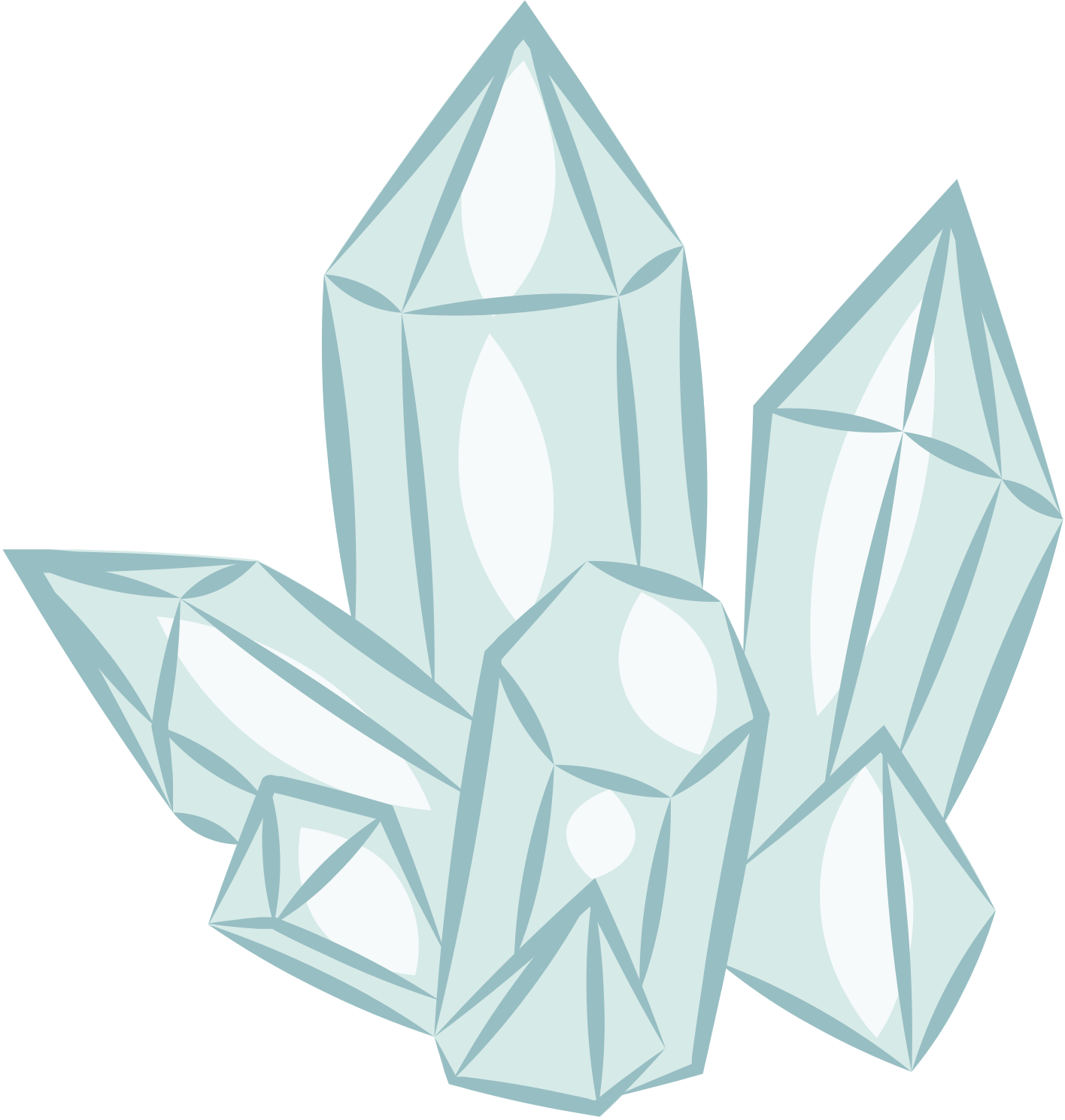 Struvitt
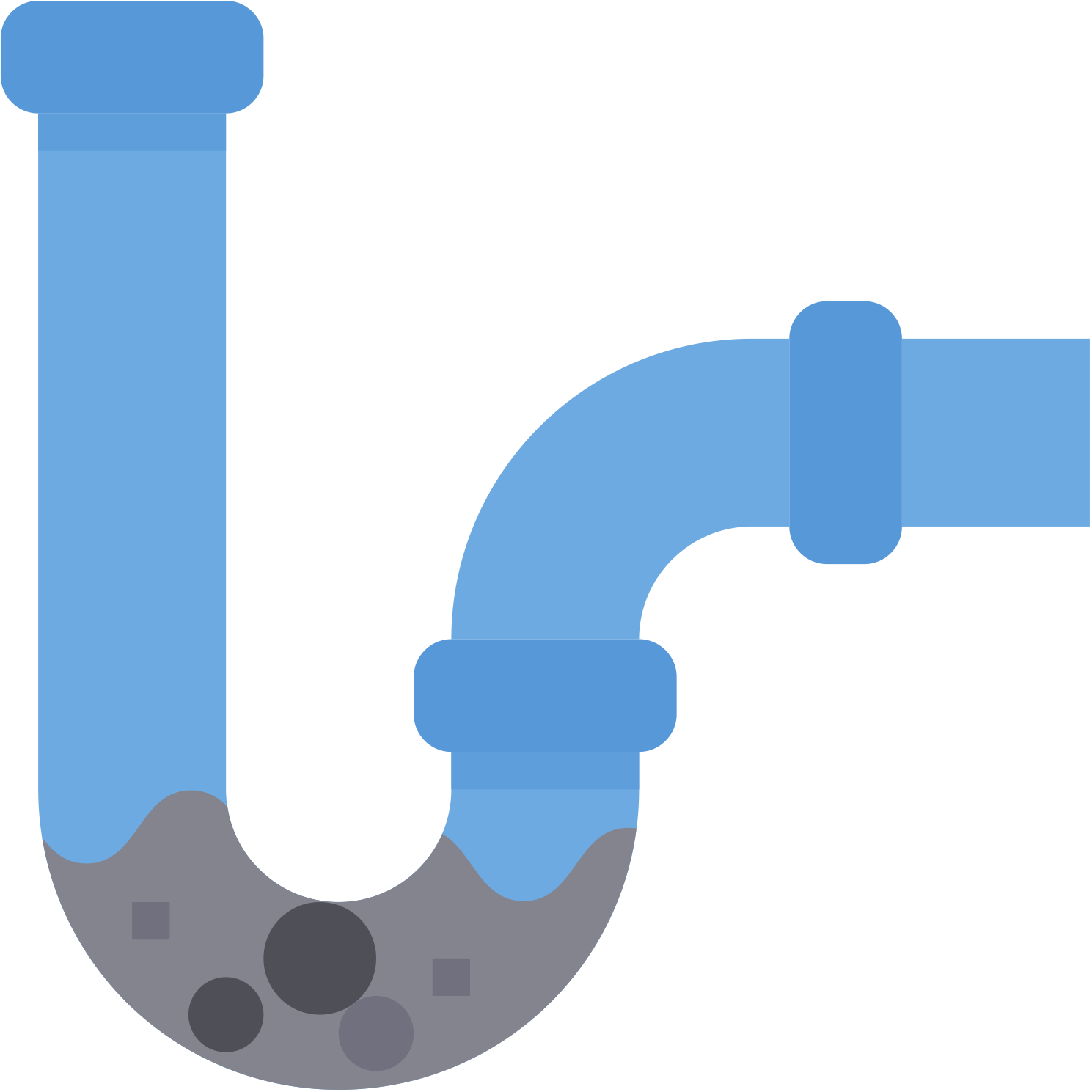 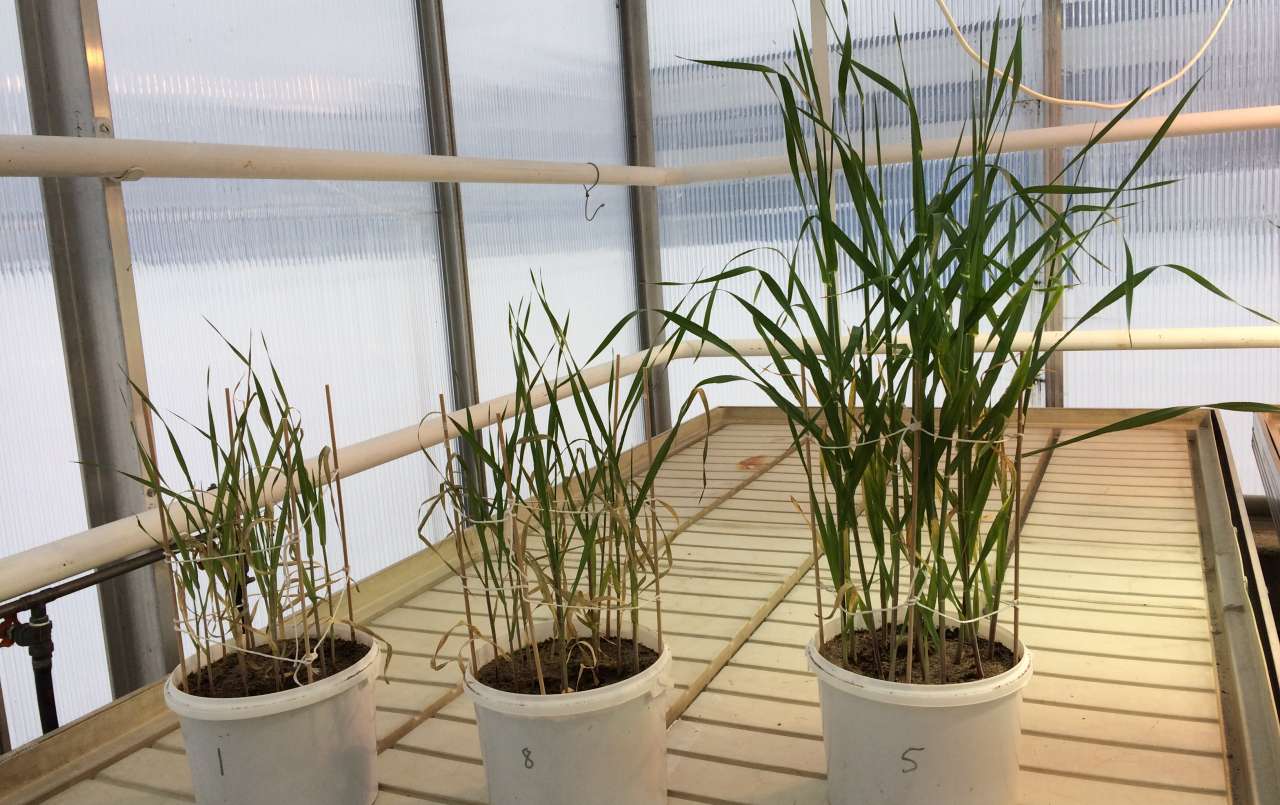 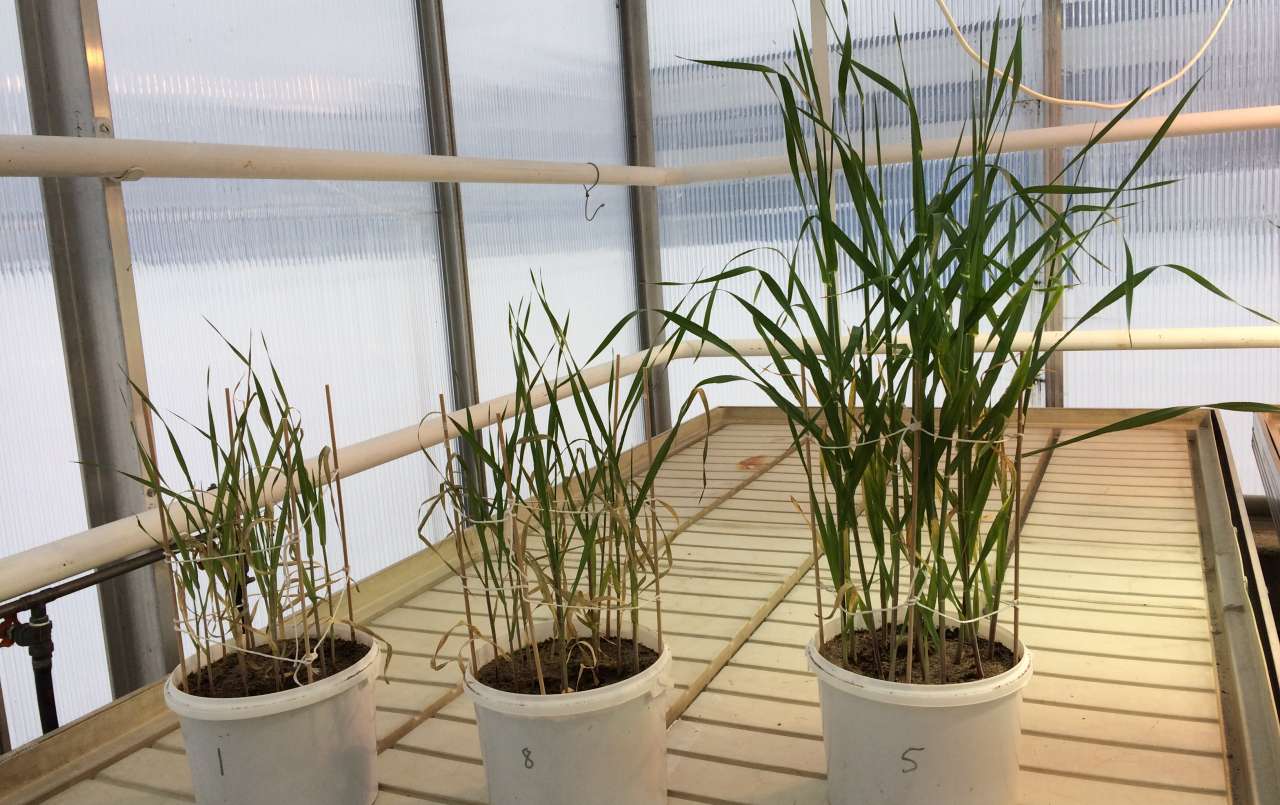 Problem
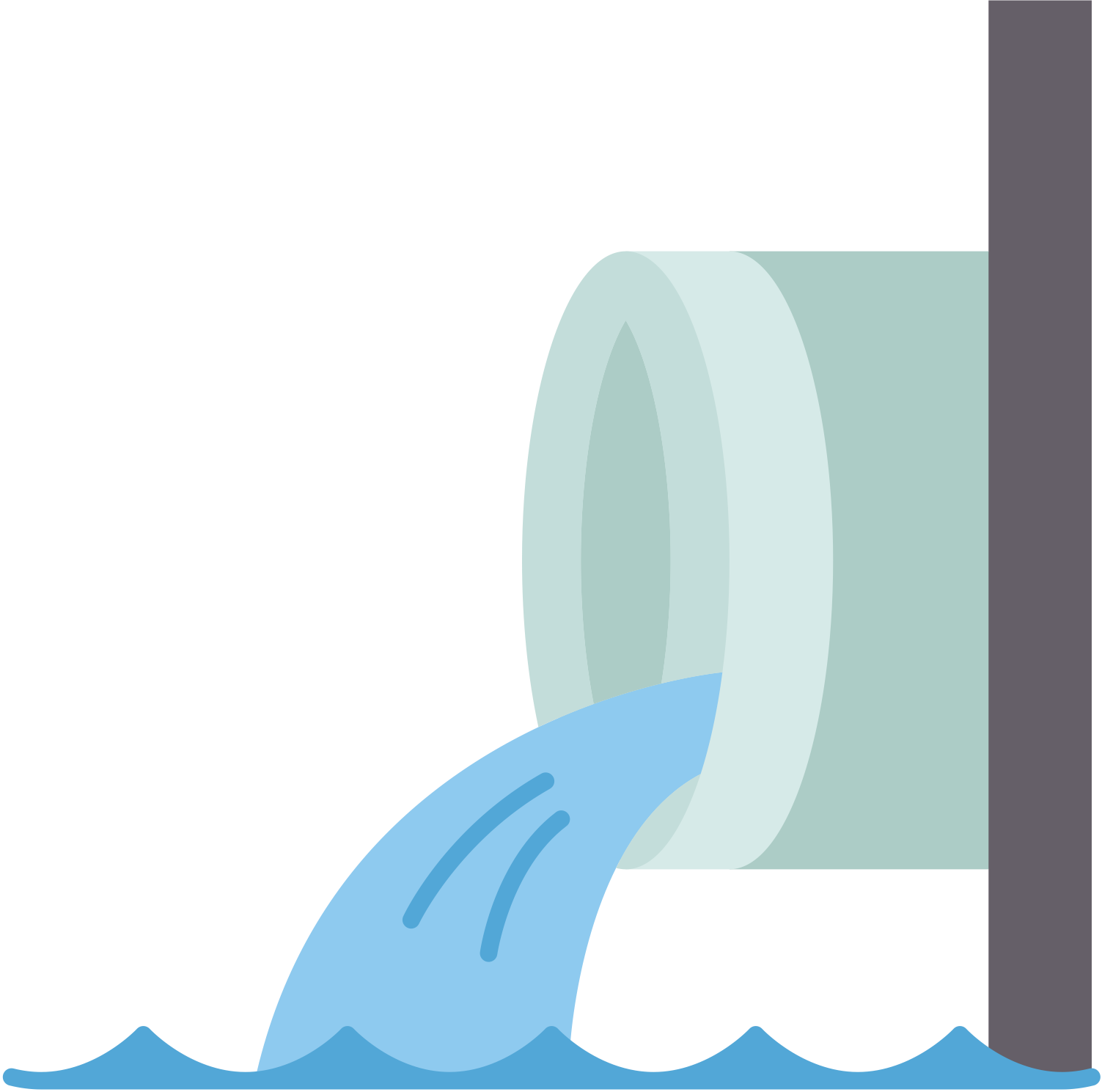 Struvittutvinning
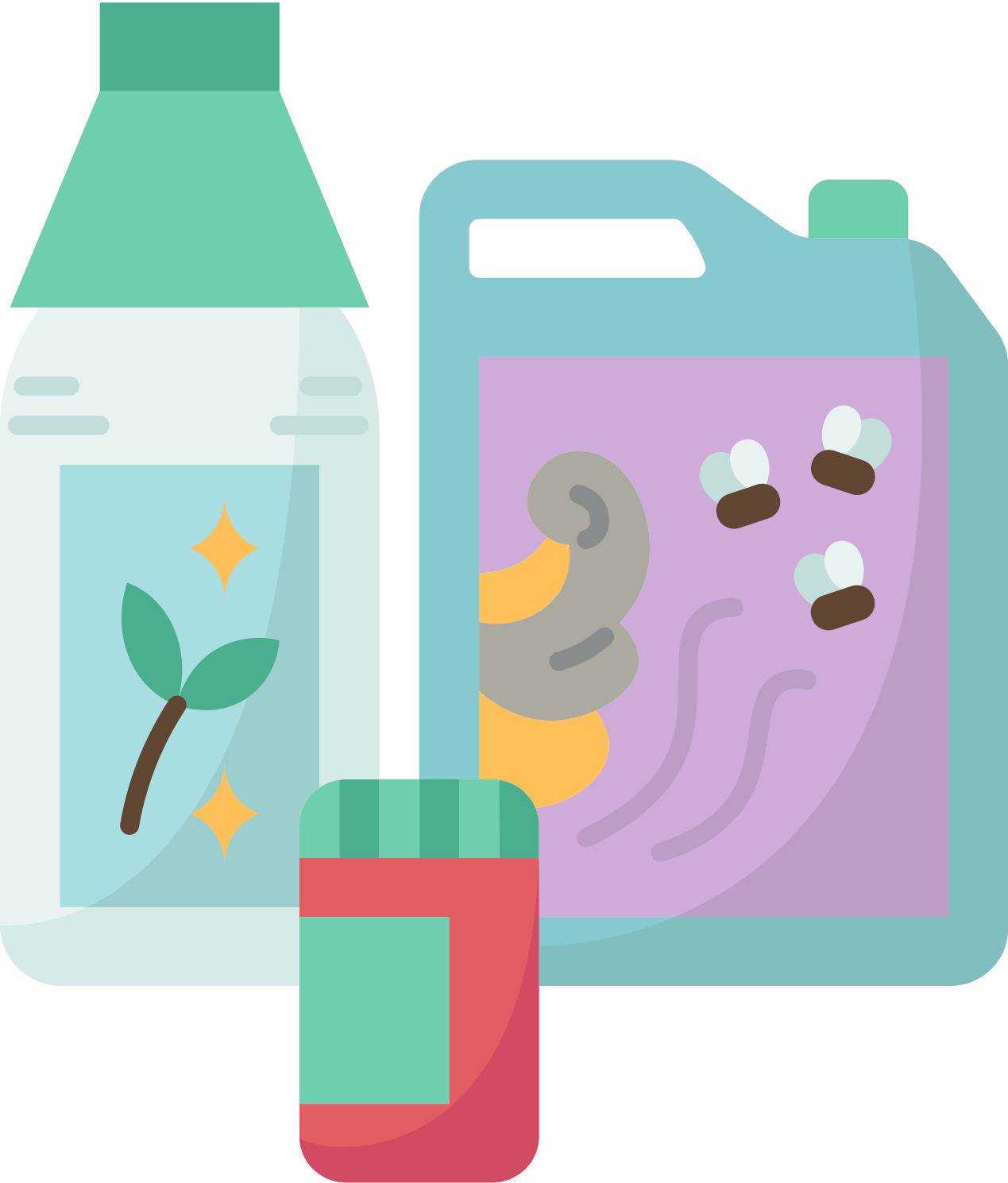 Fosformangel
Gjødsel
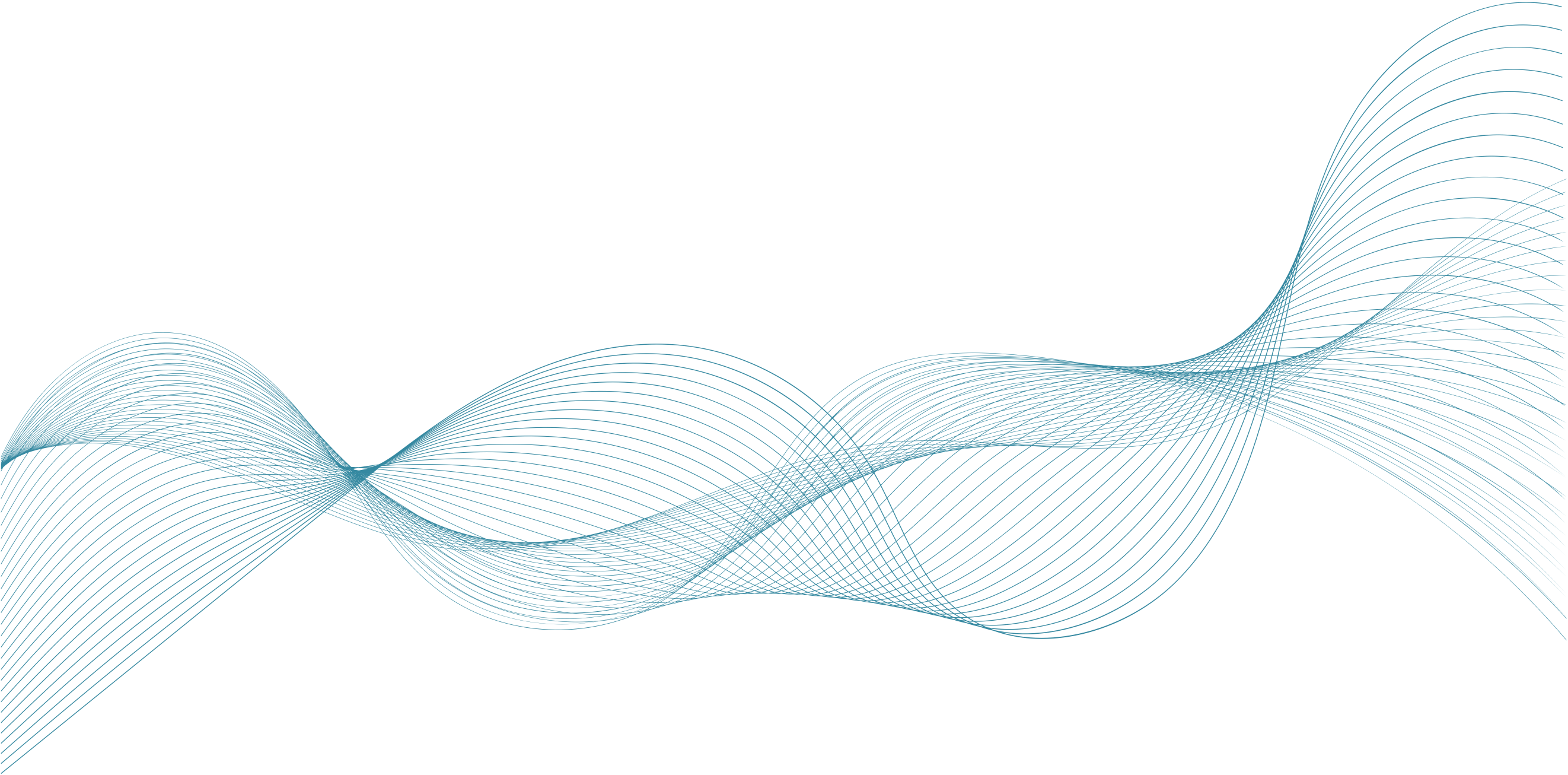 Easymining
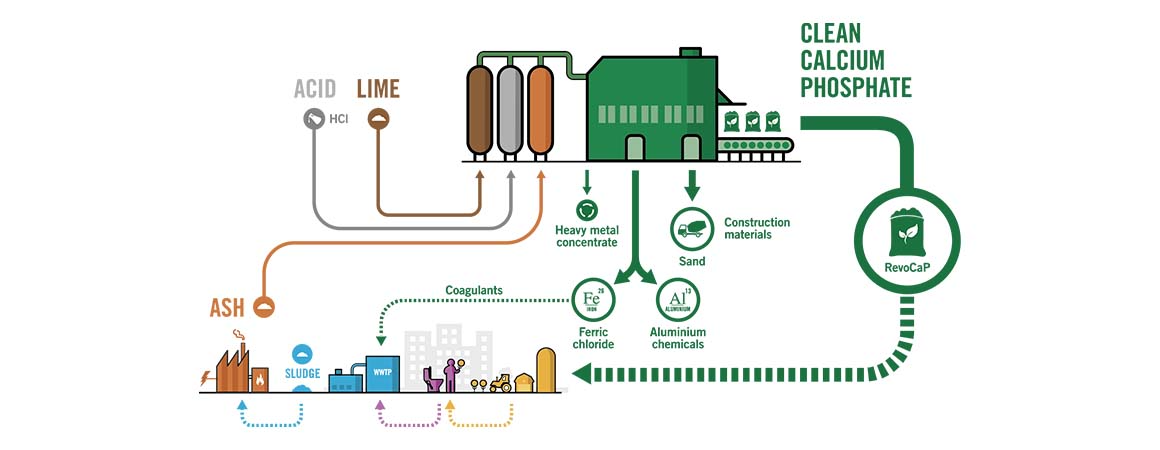 Ash2®Phos technology
Flere produkter
Bioplast
Stivelse, som er en vanlig bestanddel i mange restprodukter fra landbruket, kan utvinnes og bearbeides for å produsere biologisk nedbrytbar plast. Den resulterende bioplasten er ikke bare biologisk nedbrytbar, men har også et betydelig lavere karbonavtrykk sammenlignet med konvensjonell plast.
Bærekraftig dyrefôr
Gressproteinkonsentrat brukes som ingrediens i dyrefôr, både vått og tørt. Det erstatter soya og bidrar til regional bærekraft.
Fibre
Avlingsrester som halm, skall og stilker er rike på cellulose, så disse kan brukes til fiber, for eksempel i tekstiler.
Legemidler 
Mange typer landbruksavfall, som fruktskall, frøskall og avlingsrester, inneholder bioaktive forbindelser som potensielt kan brukes i farmasøytiske og ernæringsmessige produkter.
The EU Green Deal – what is it? 
Let’s watch an explanatory video
Bioeconomy
and Society
Paris-avtalen: 
En avtale om bekjempelse av klimaendringer. Den har som mål å begrense den globale temperaturstigningen til godt under 2 °C over førindustrielt nivå. Alle landene som har undertegnet avtalen jobber mot avtalte mål. Sverige har for eksempel forpliktet seg til å bli karbonnøytralt (ha netto 0-utslipp) innen 2045. Finland er et av Europas mest ambisiøse land, og ønsker å oppnå klimanøytralitet innen 2035. (Utenriksdepartementet i Finland). Nesten hele verden jobber for å oppnå klimanøytralitet innen 2050.
Bioeconomy
and Society
Tenk deg at det er 2030 og at du har din egen virksomhet i den grønne sektoren. Hva er du villig til å gjøre for å bidra til å nå målene? Kanskje produsere fornybar energi? Samarbeide med forskere for å teste ut nye innovative teknologier? Samle inn avfallet ditt for senere å omdanne det til nye produkter? Anlegge en hage som gir ly og mat til pollinatorer?
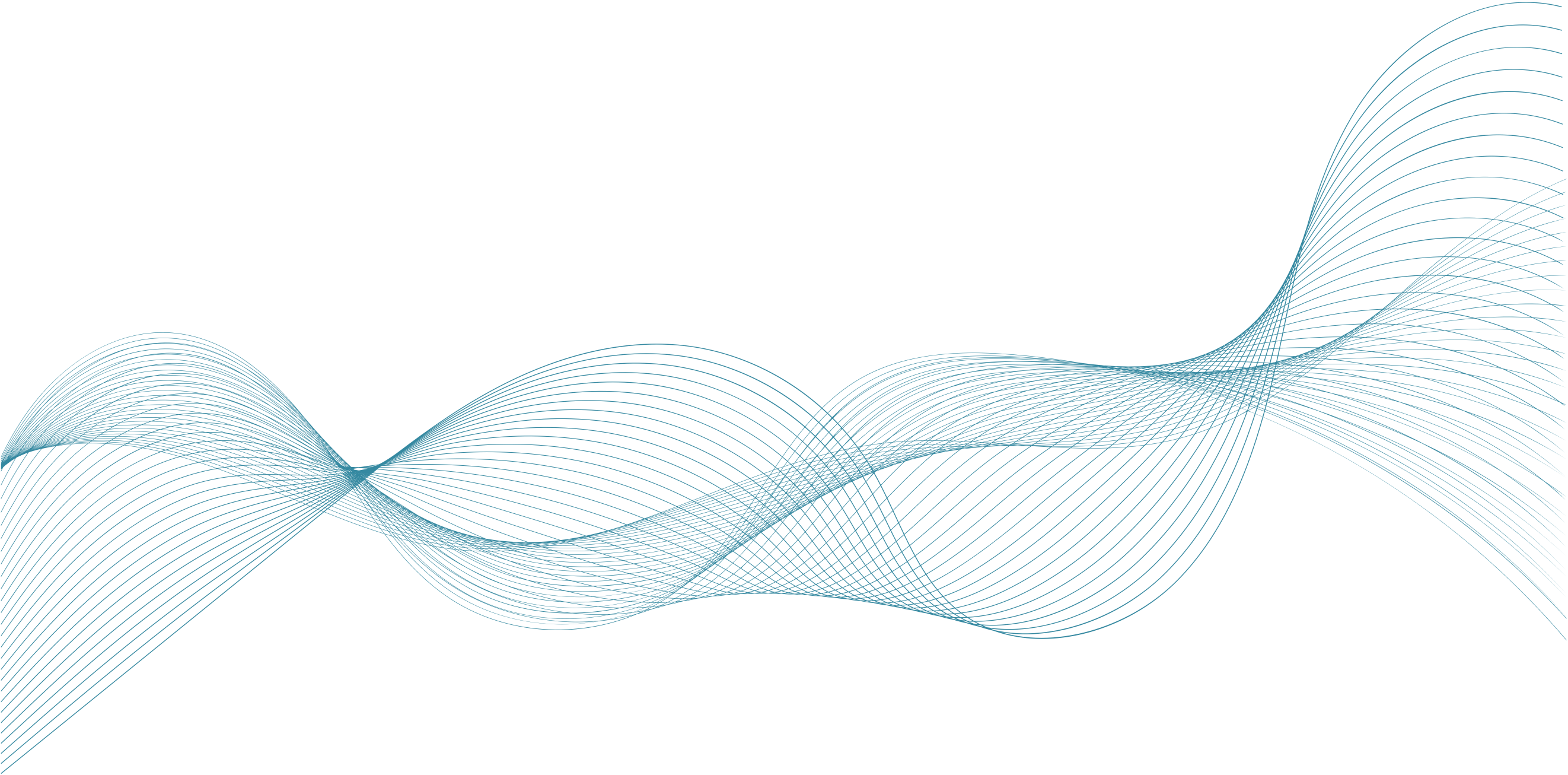 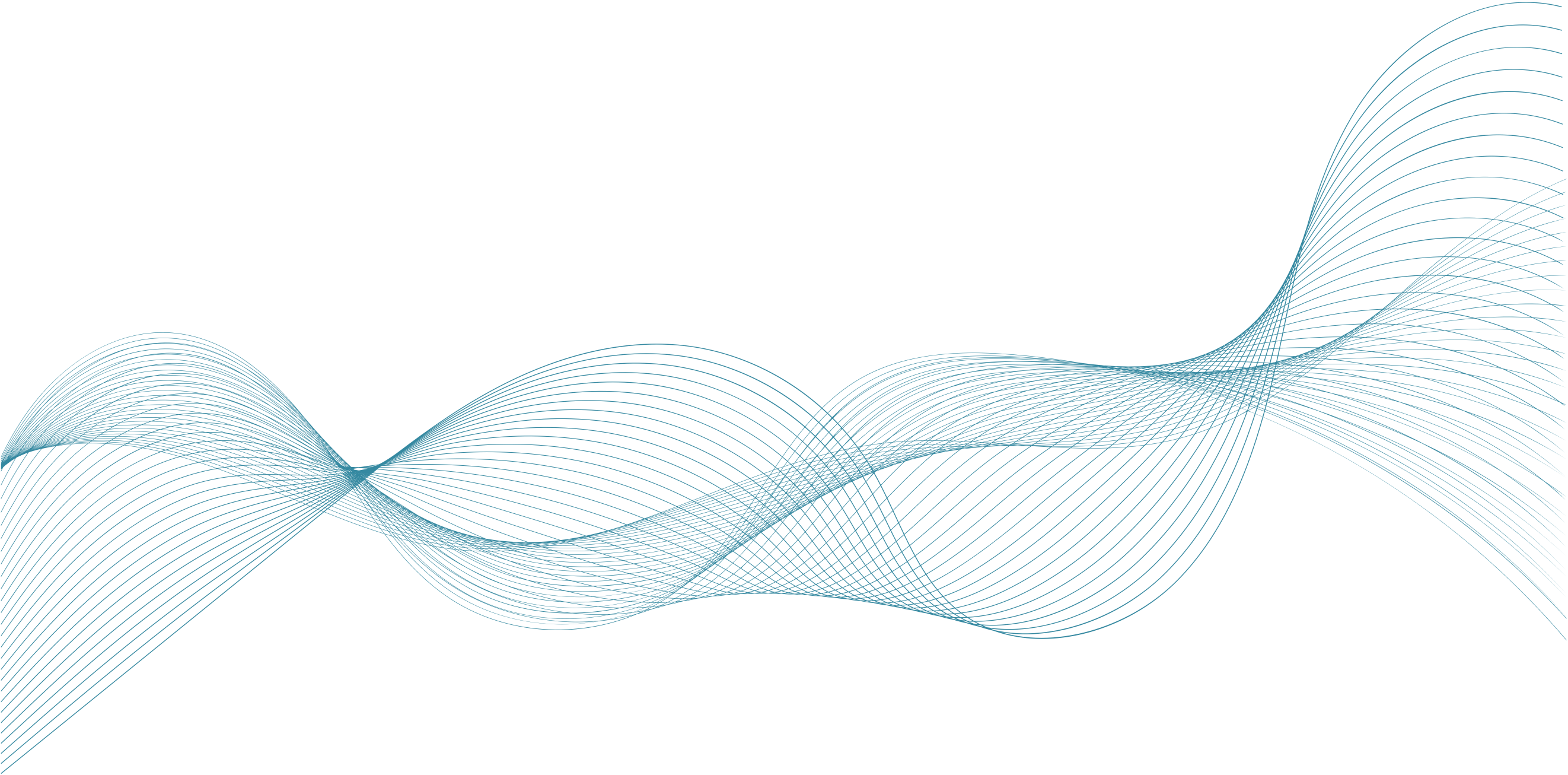 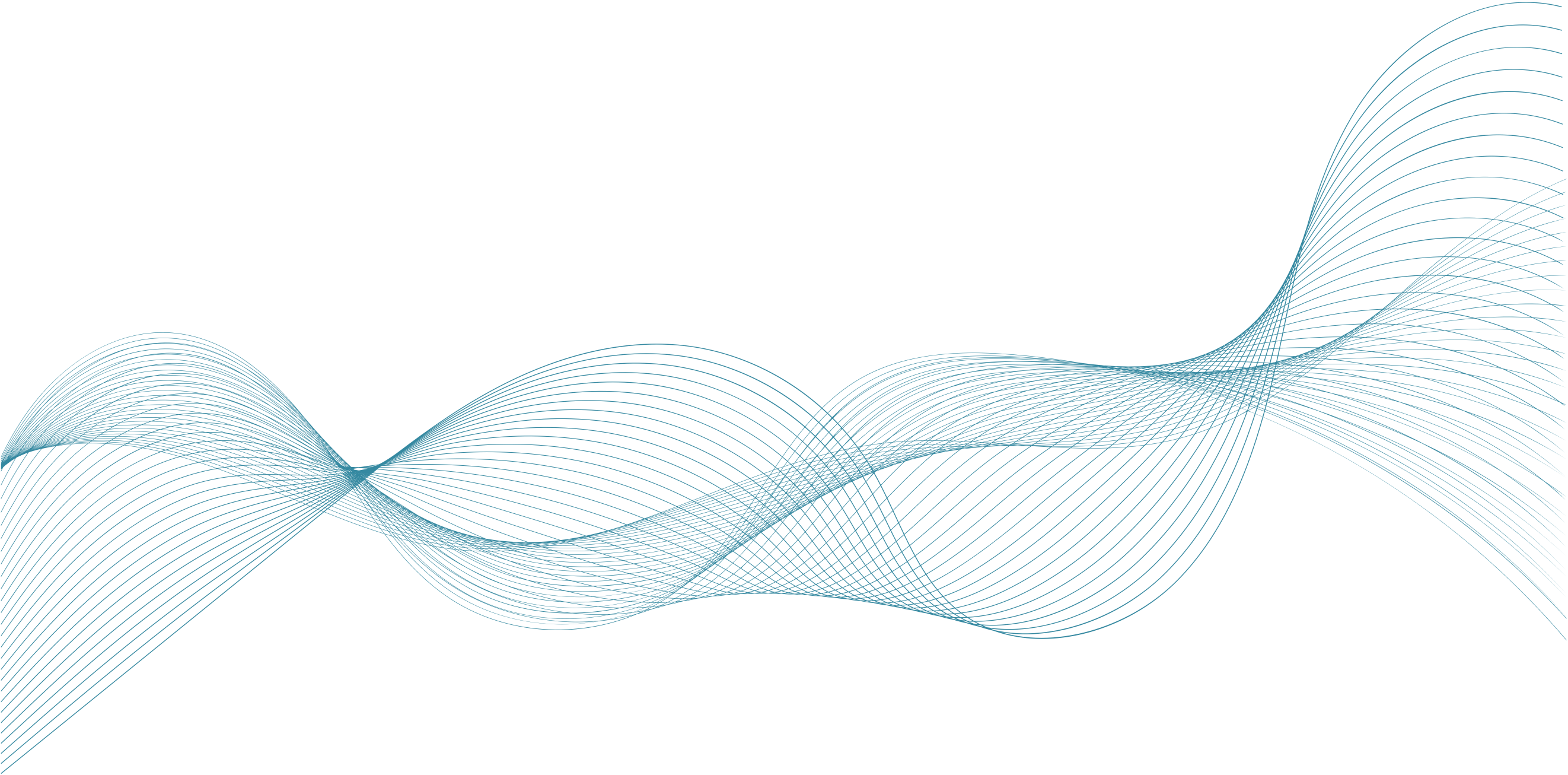 Takk for oppmerksomheten
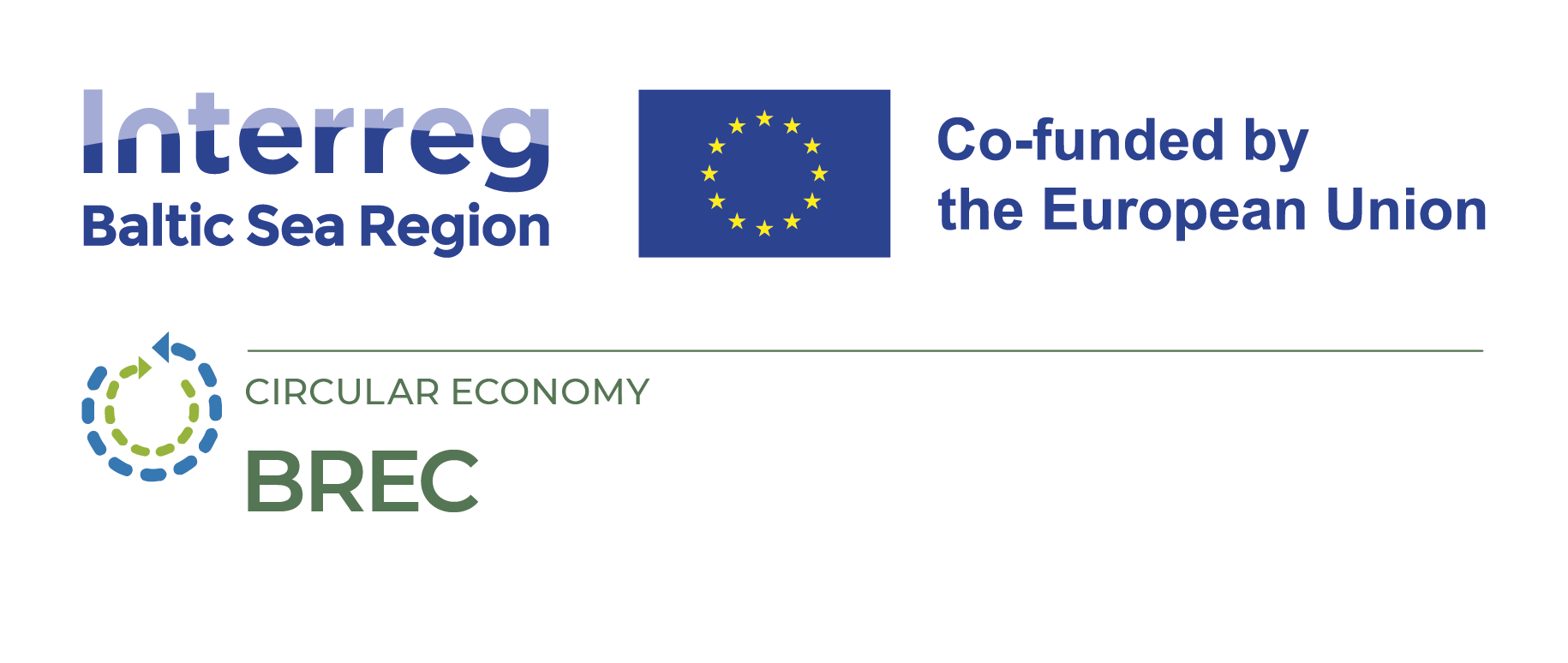 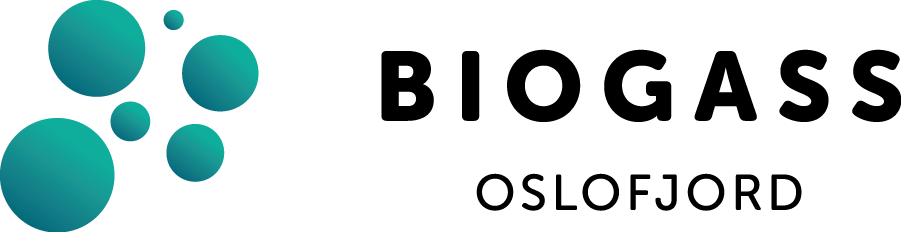